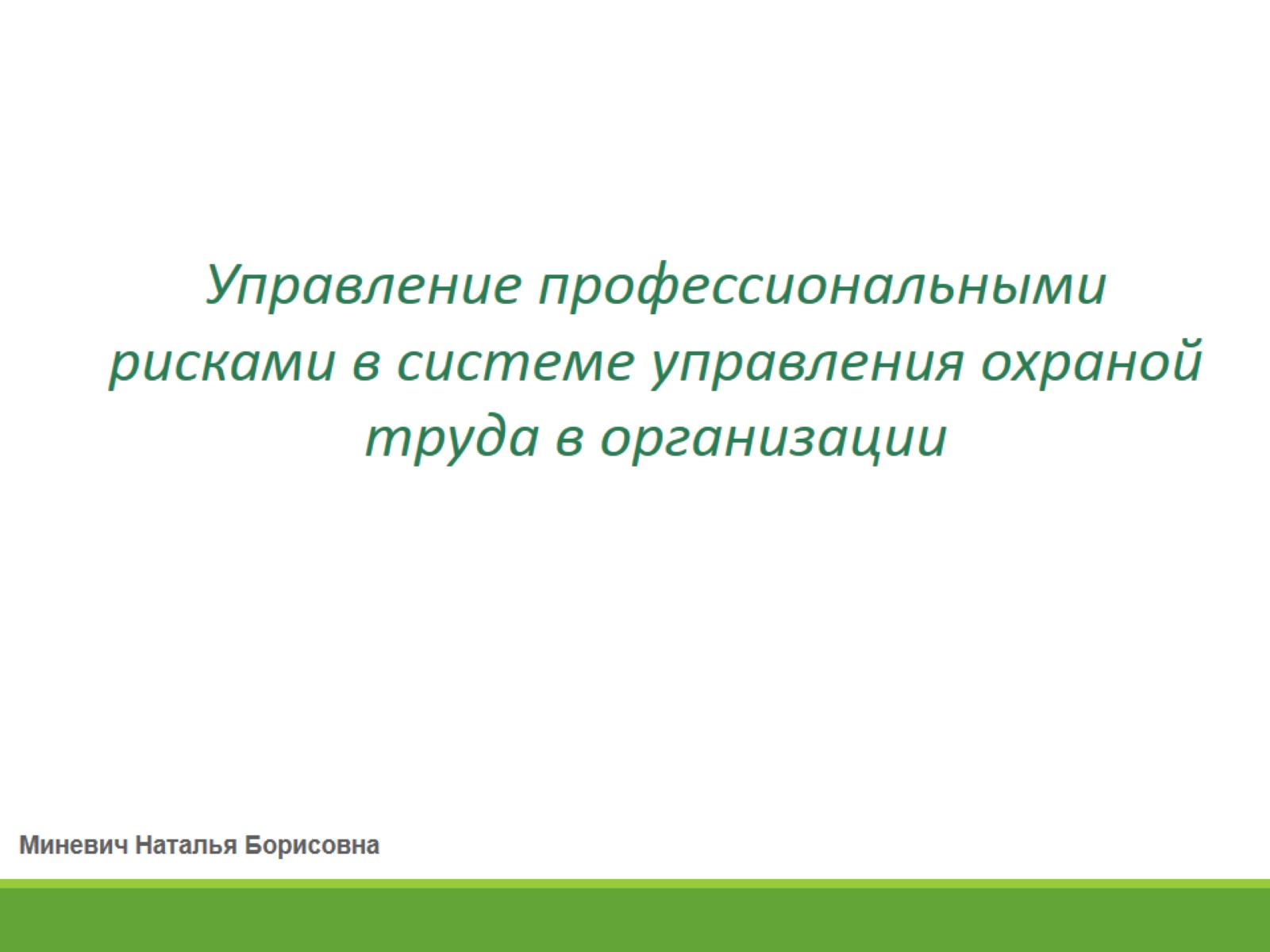 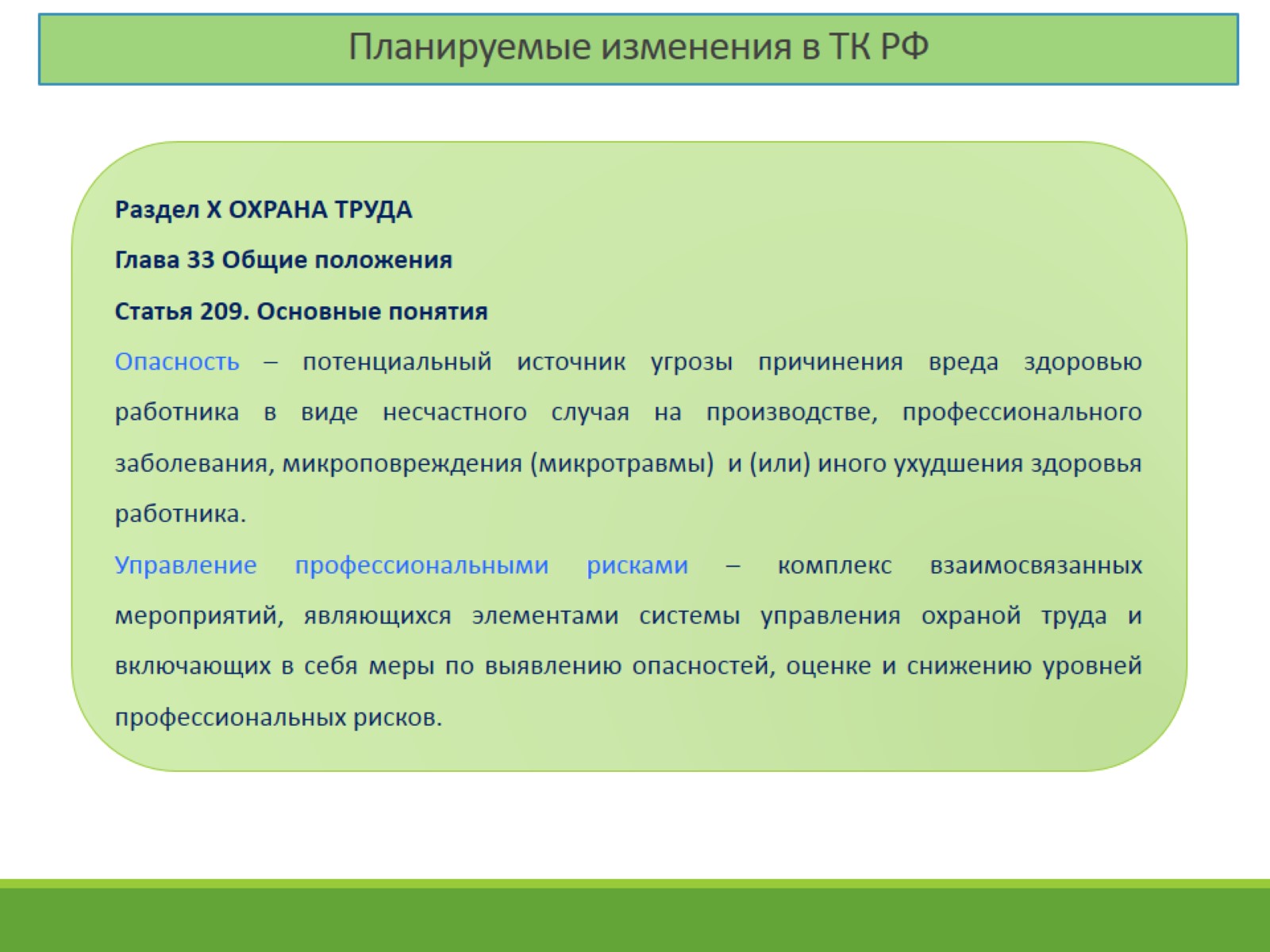 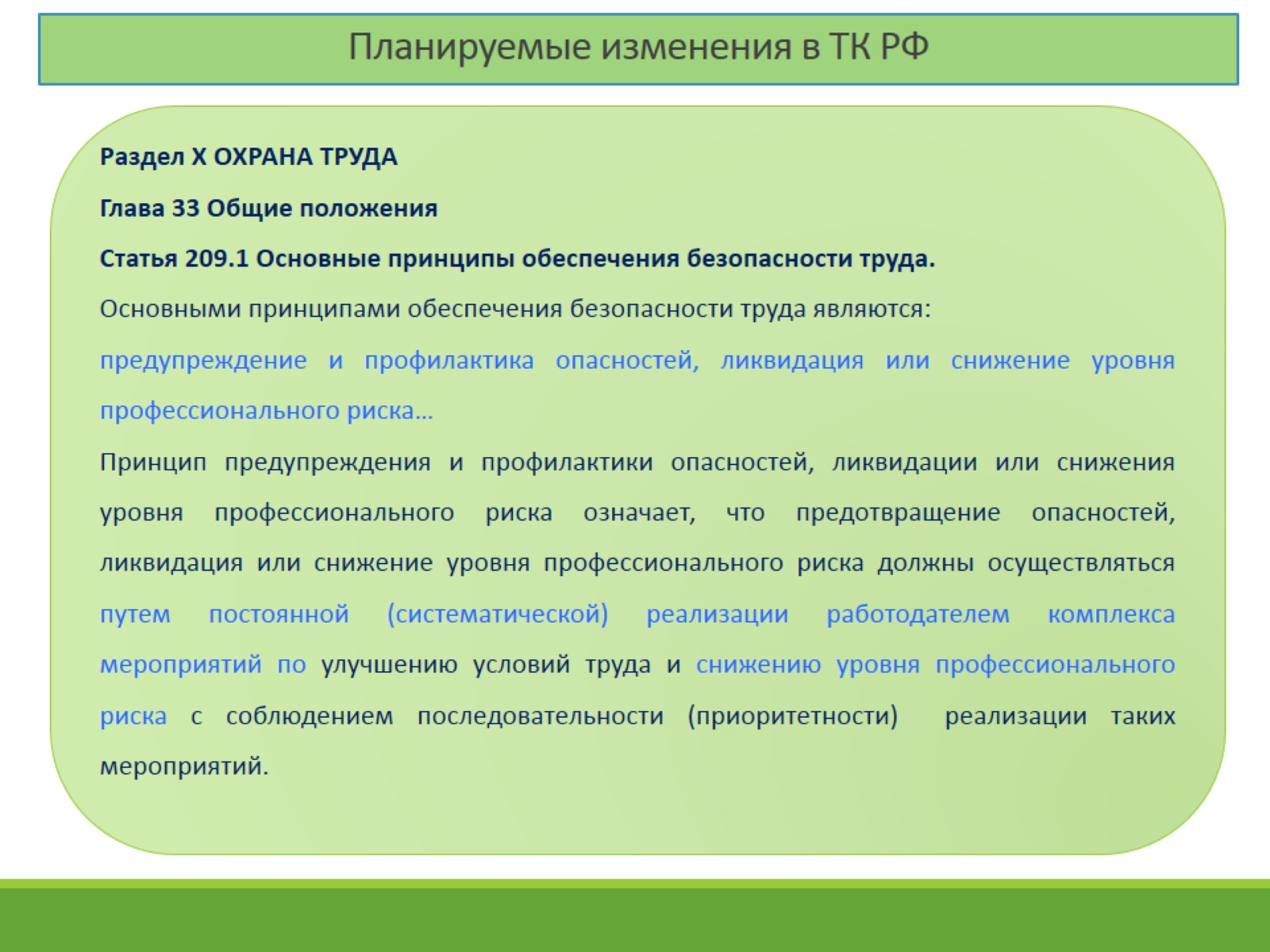 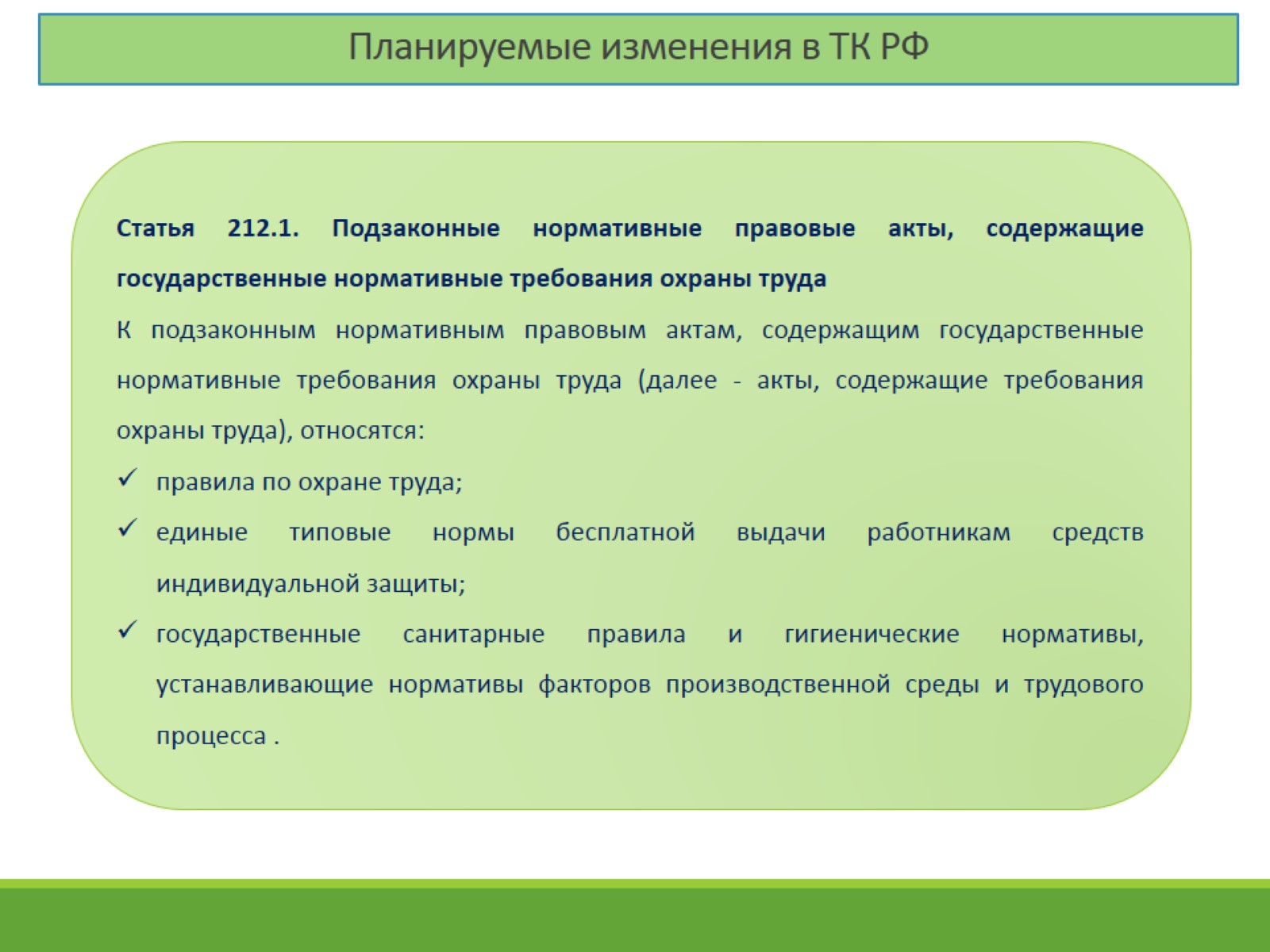 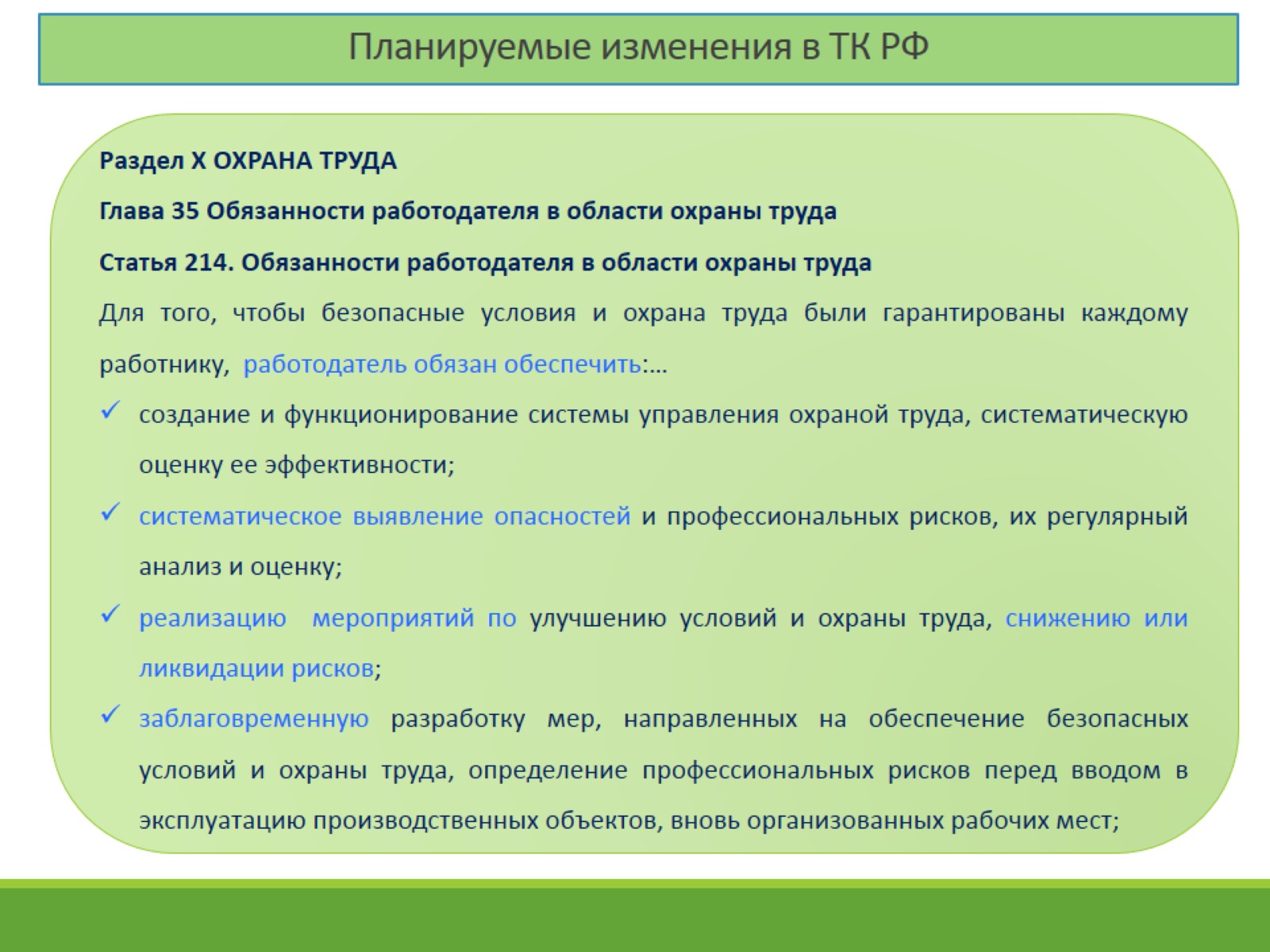 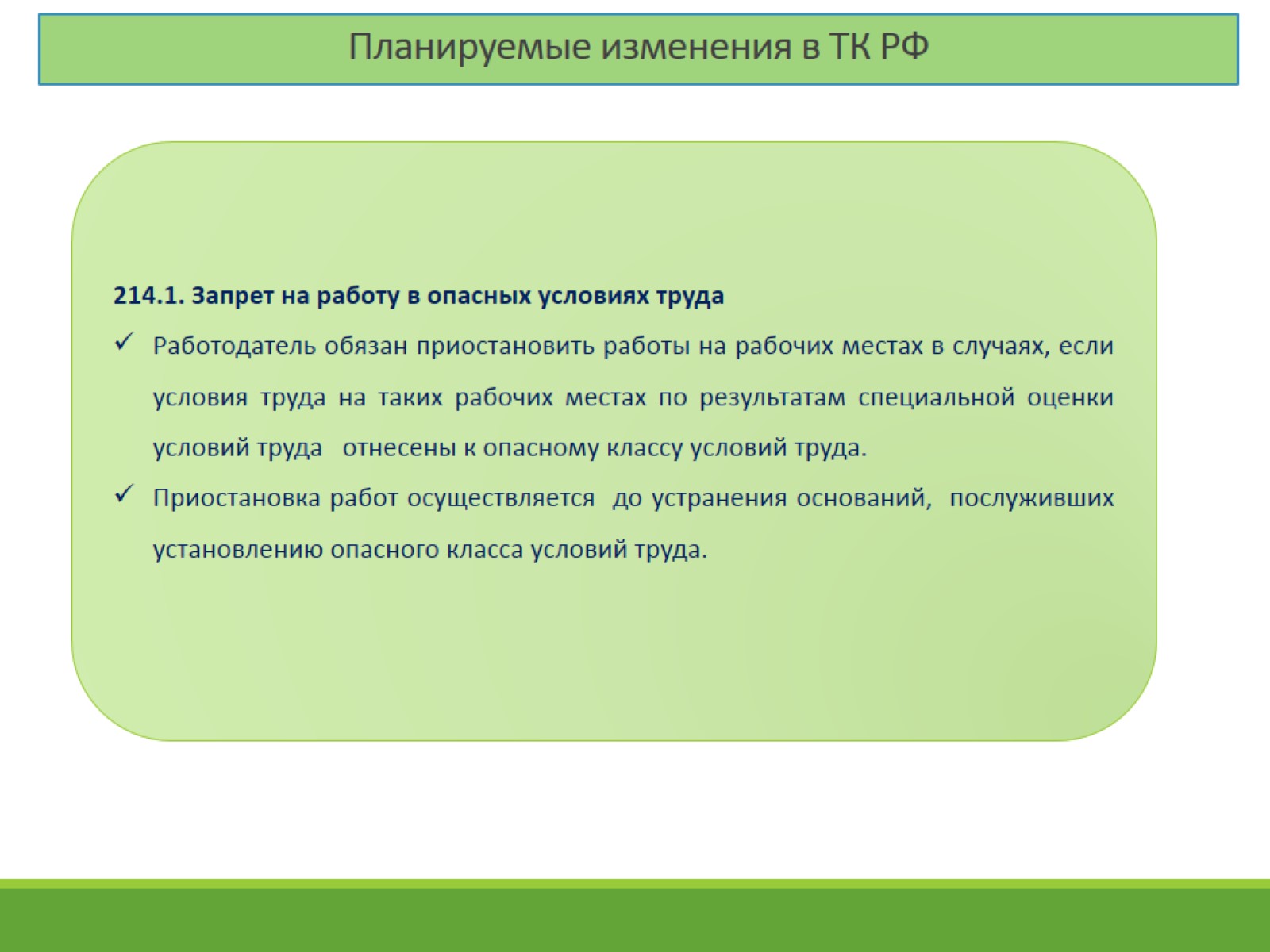 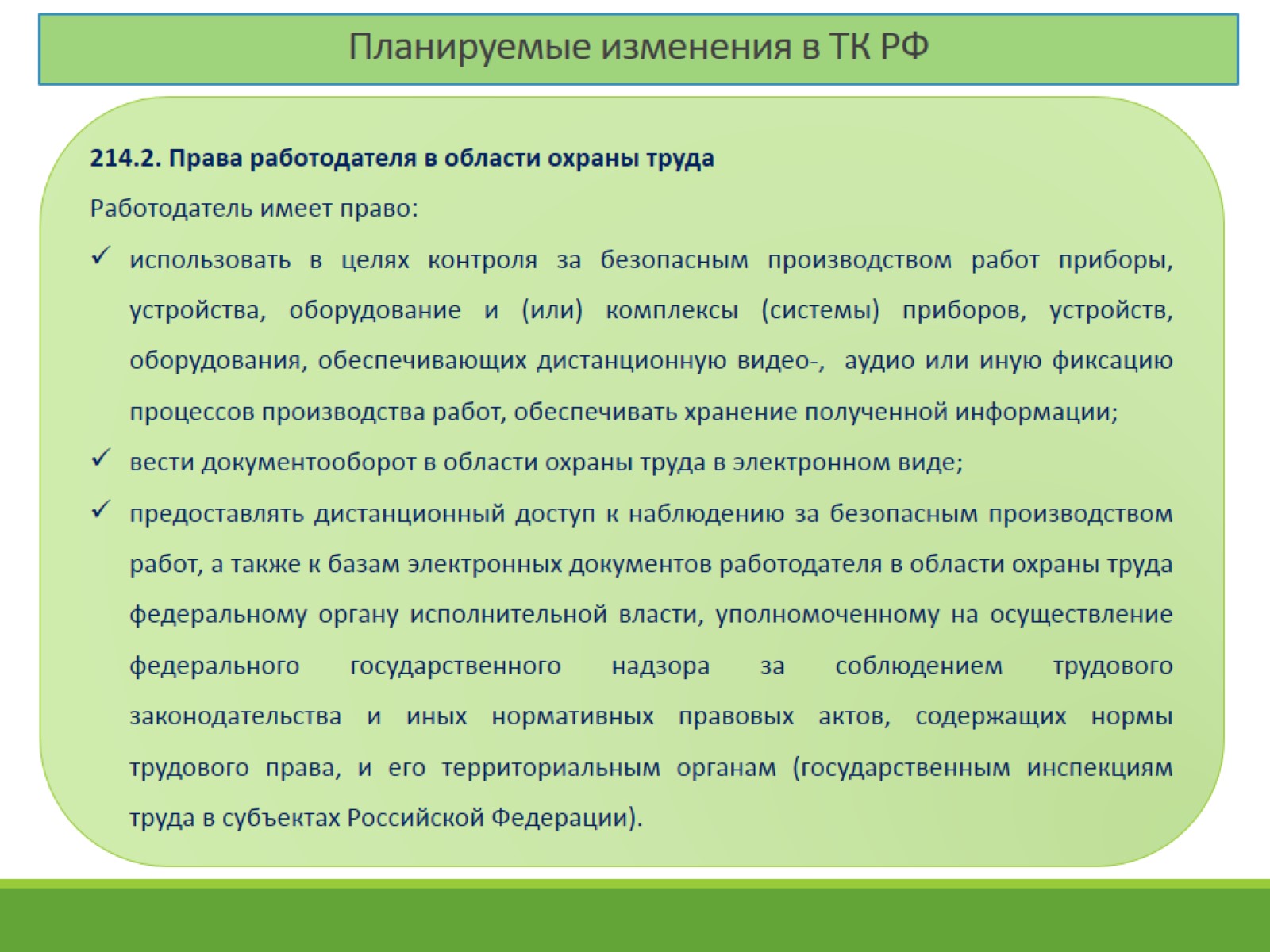 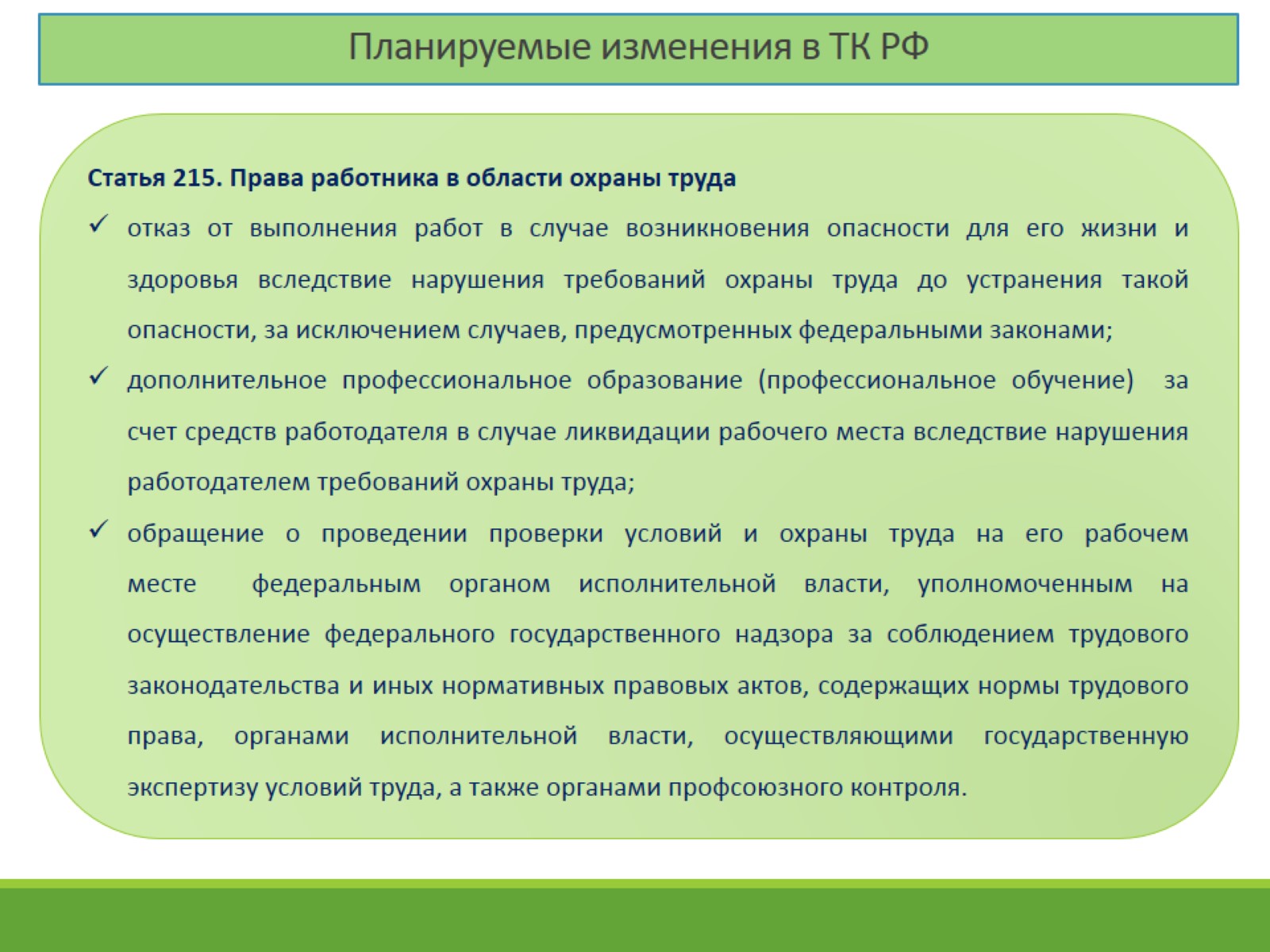 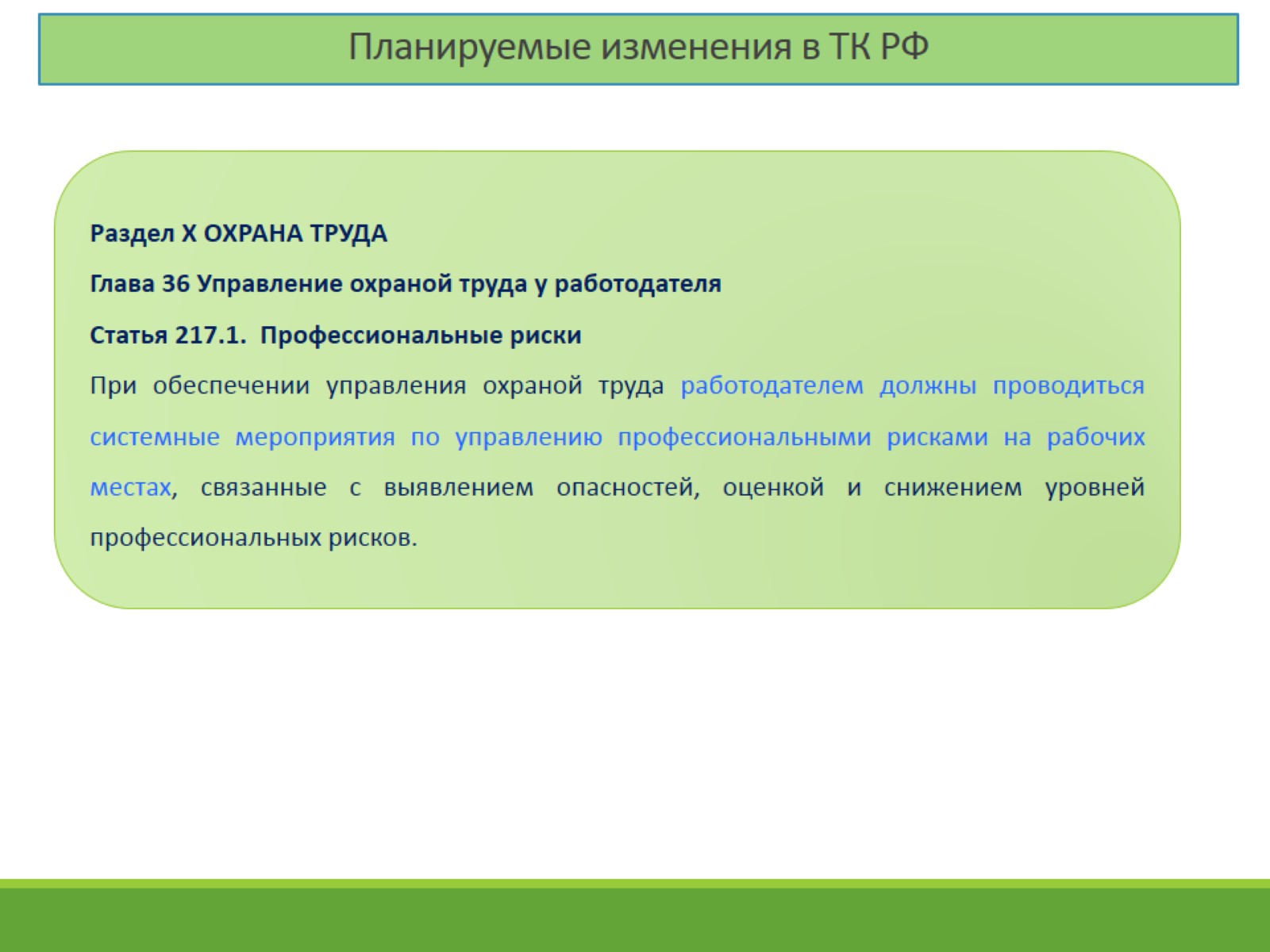 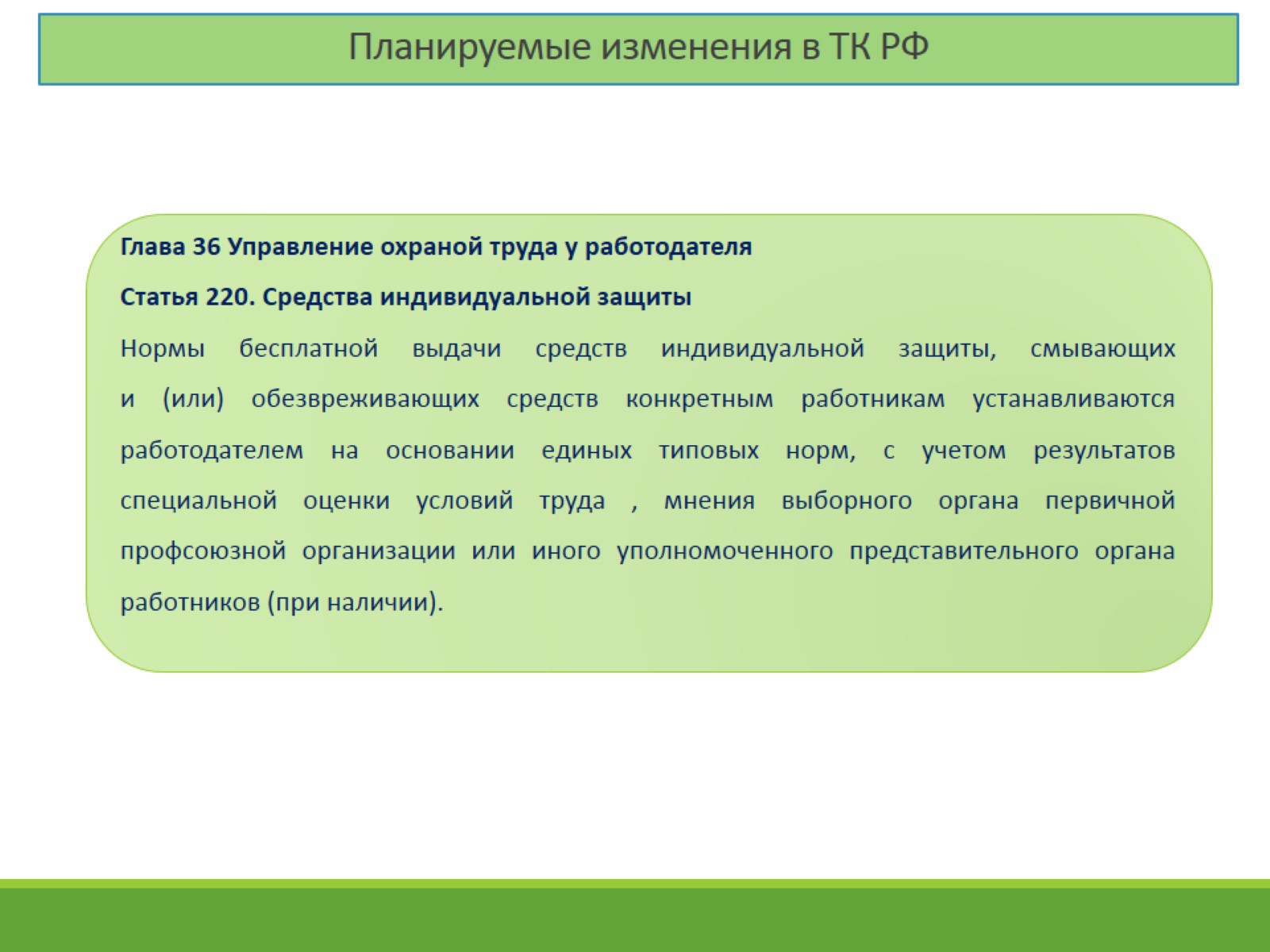 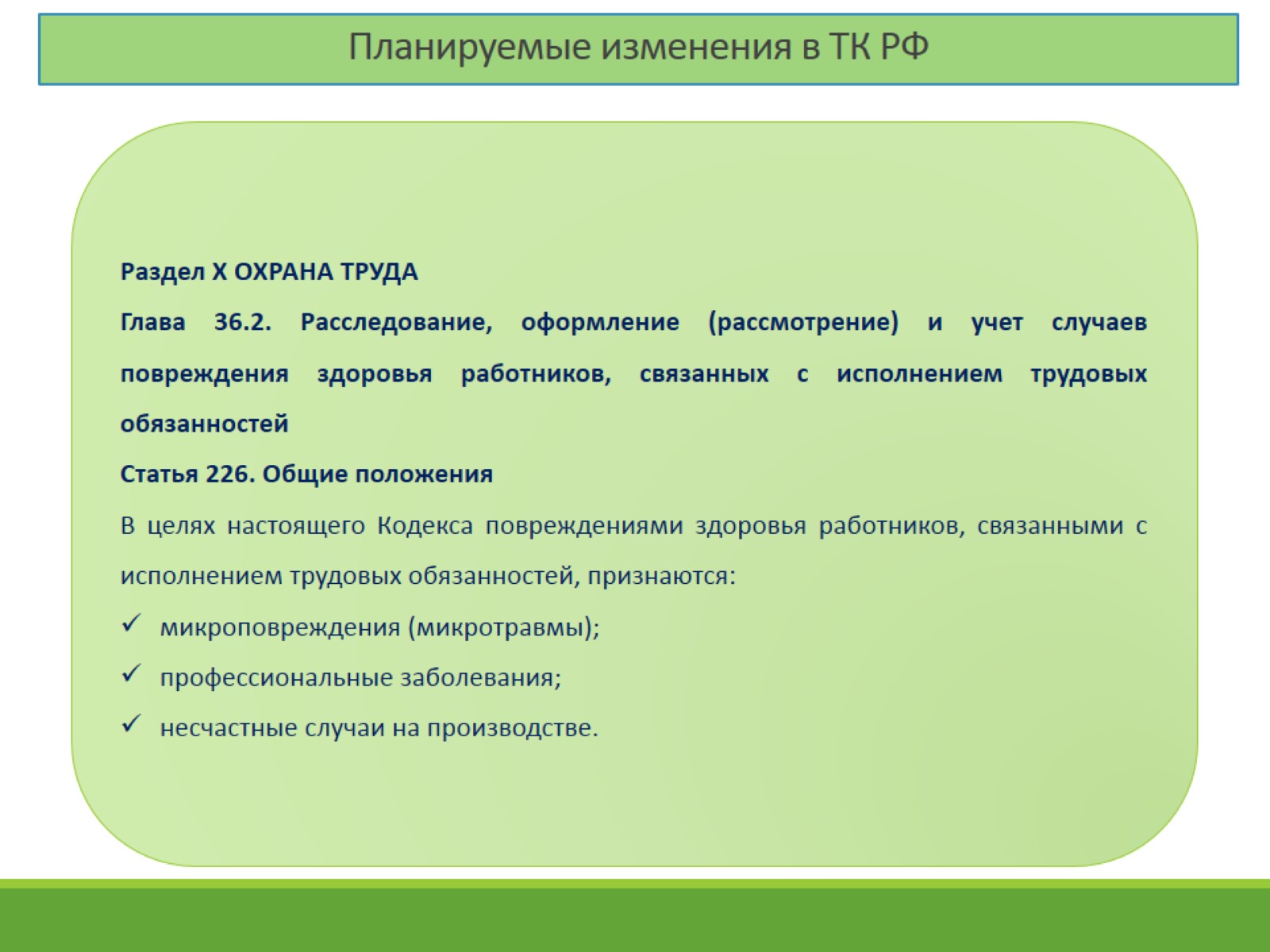 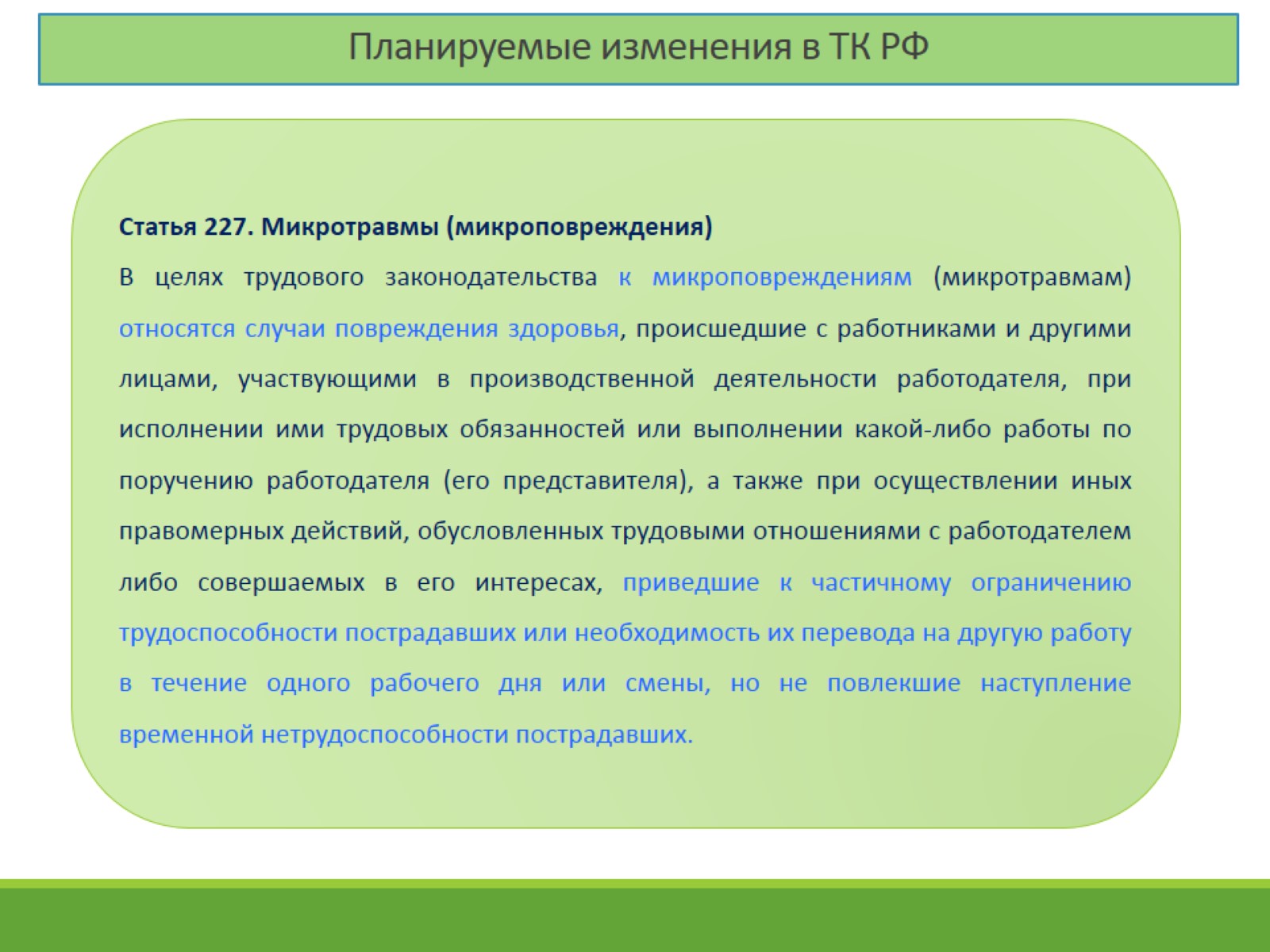 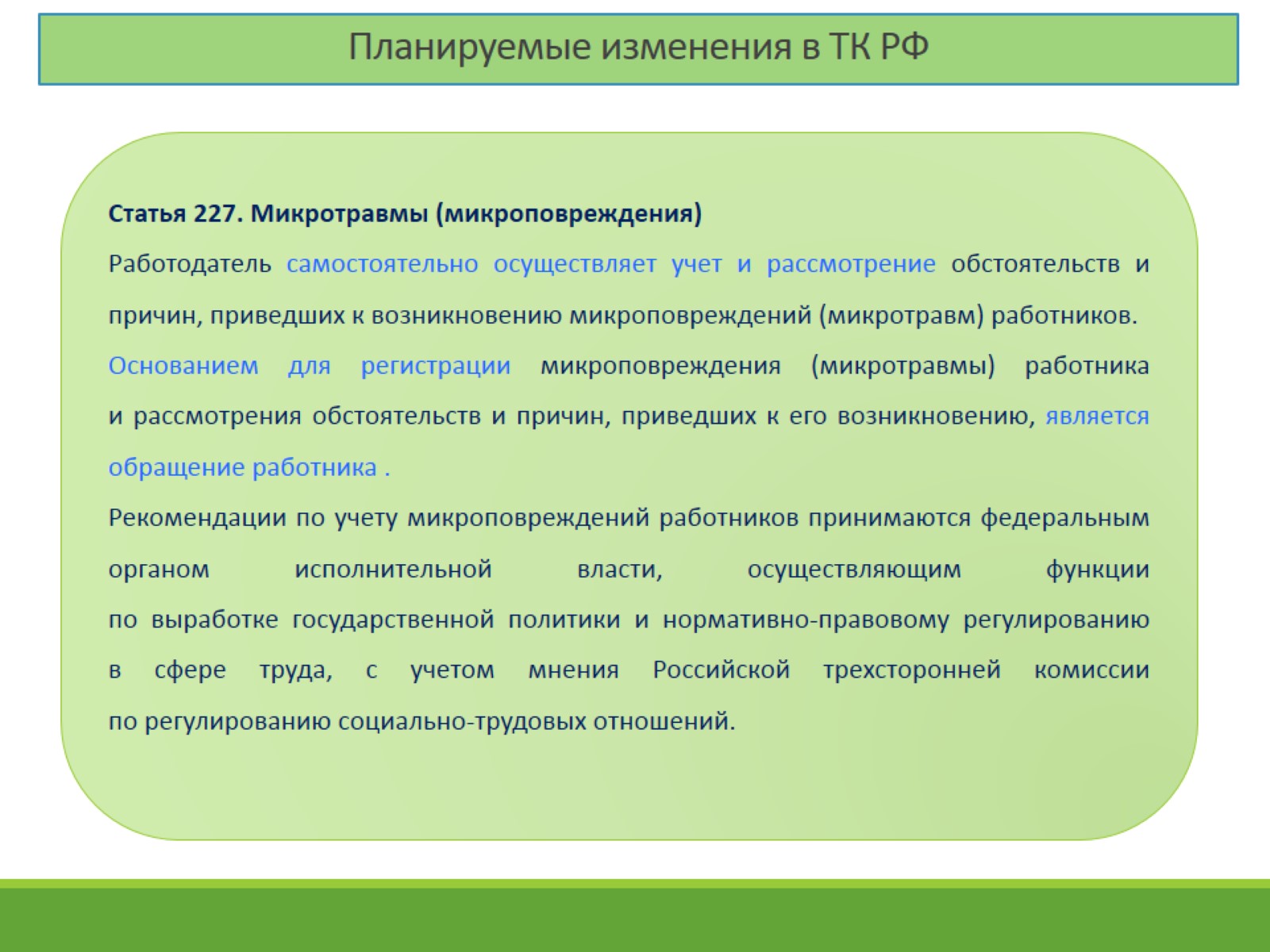 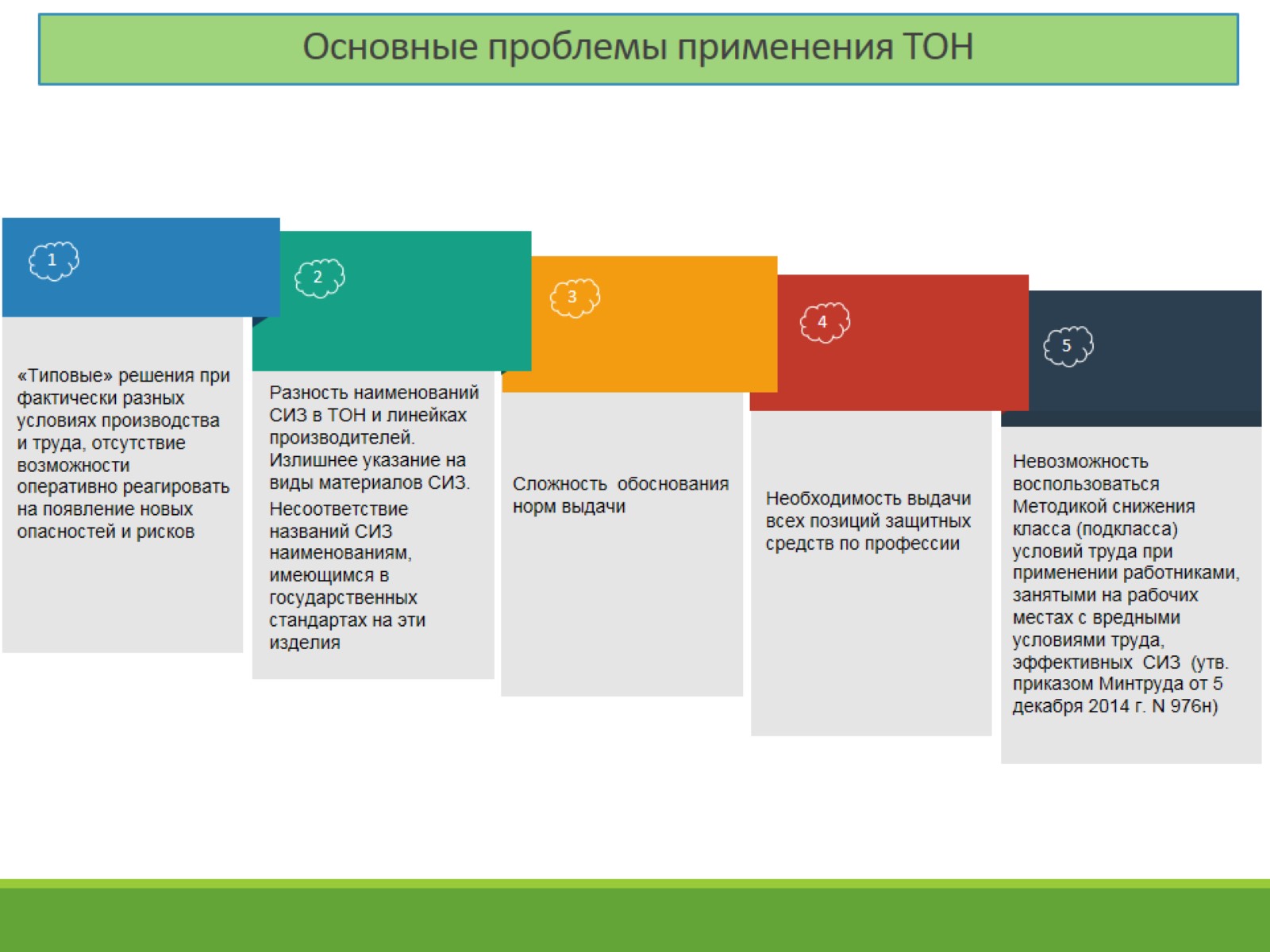 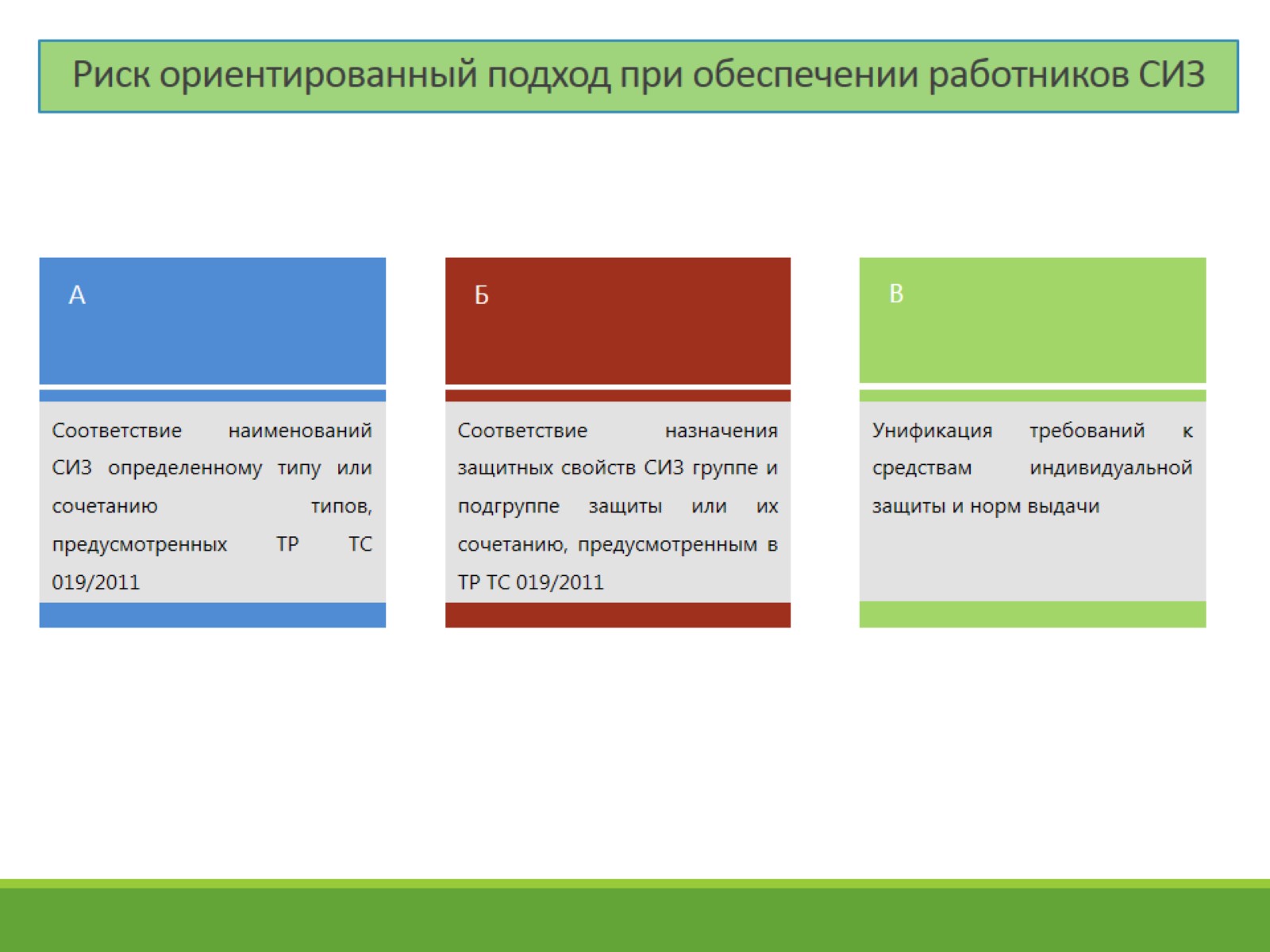 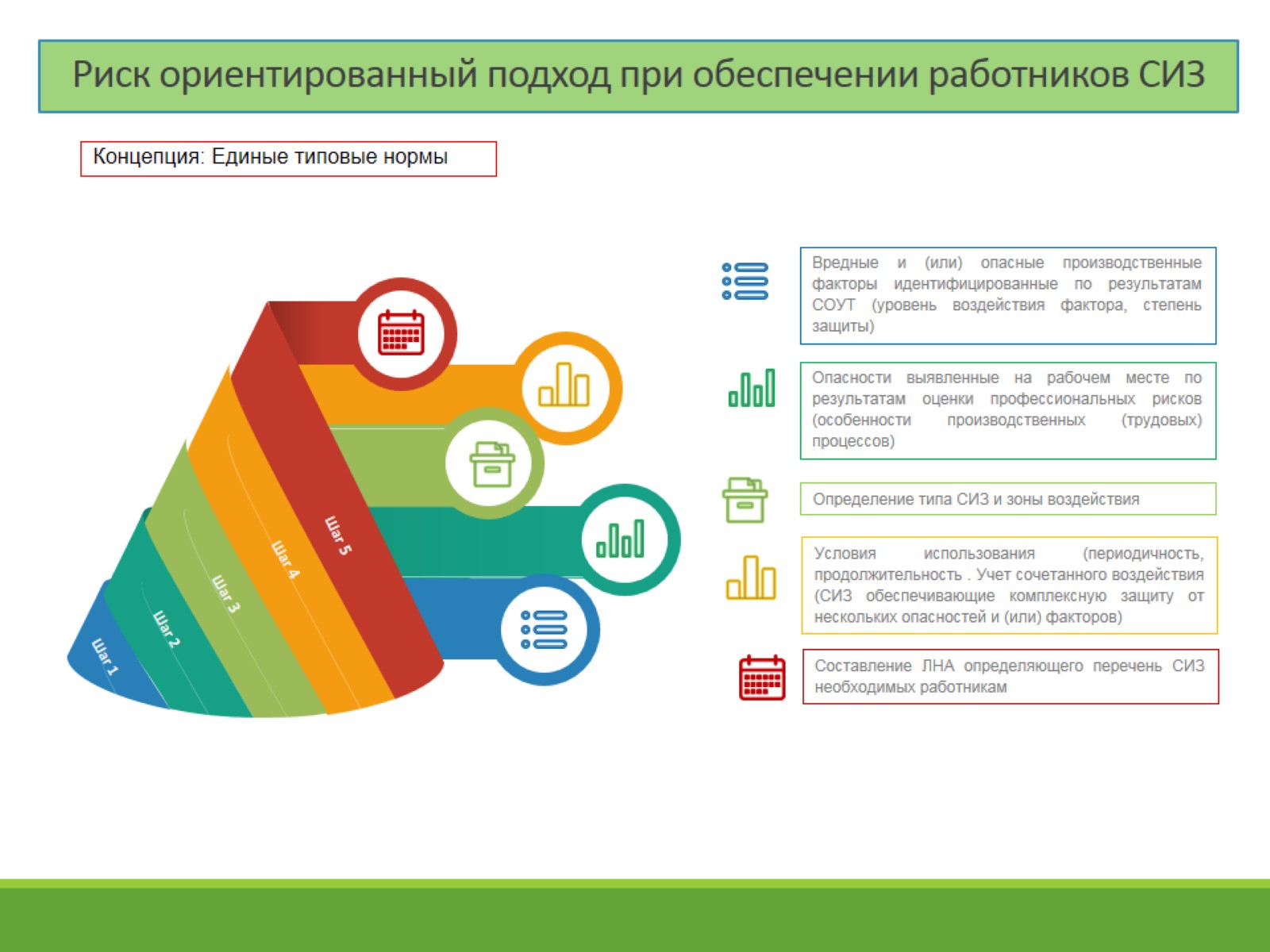 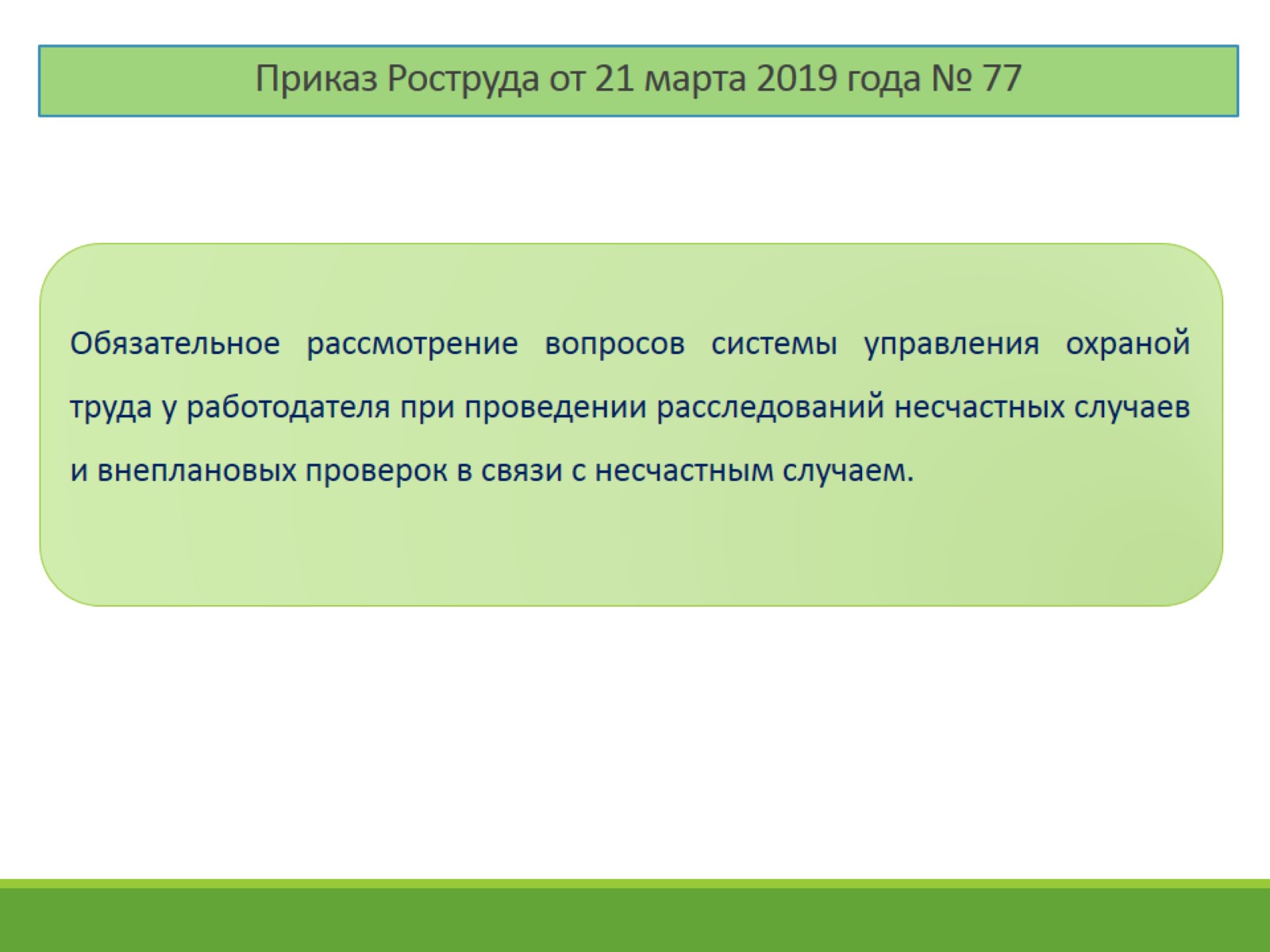 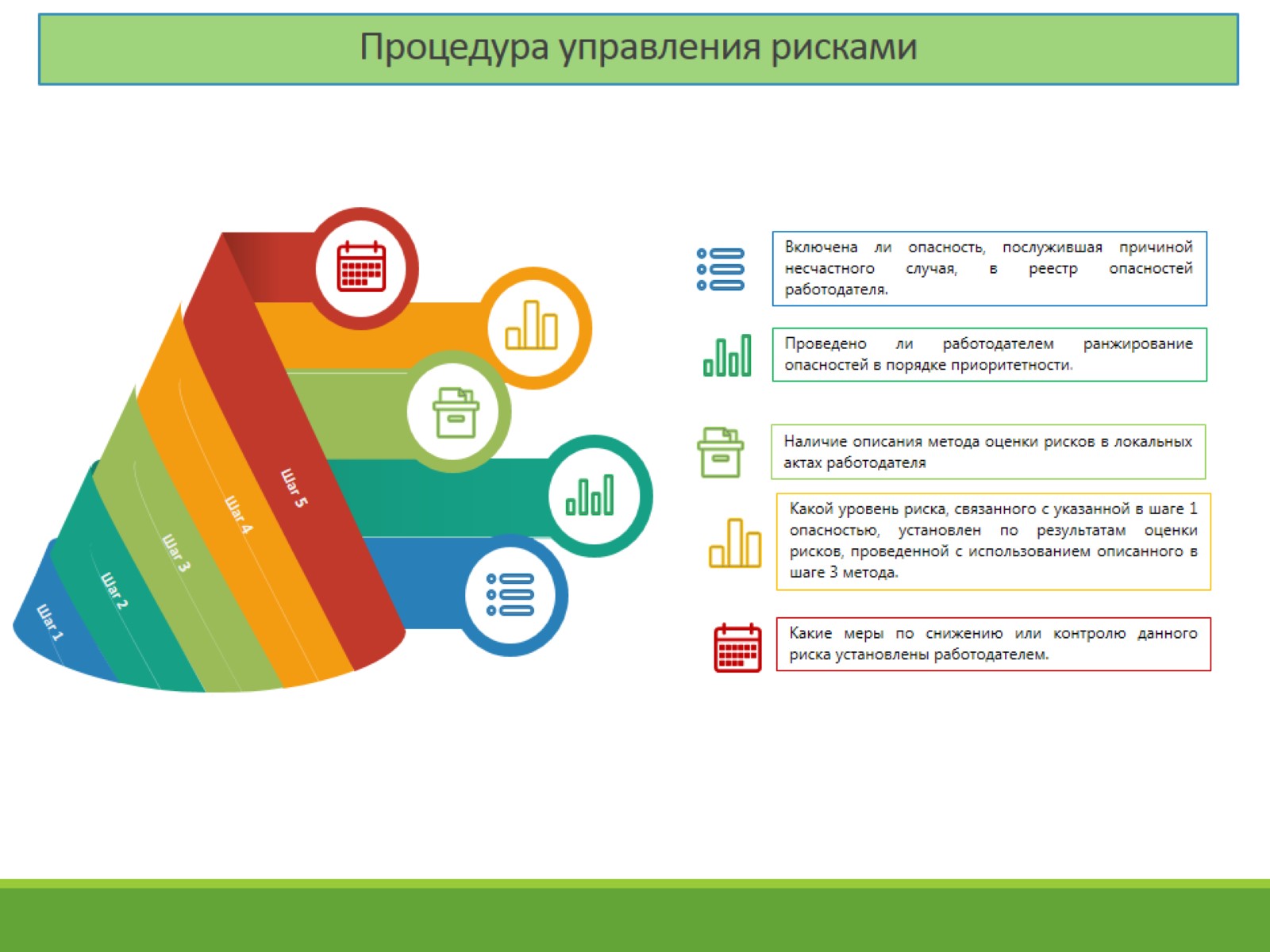 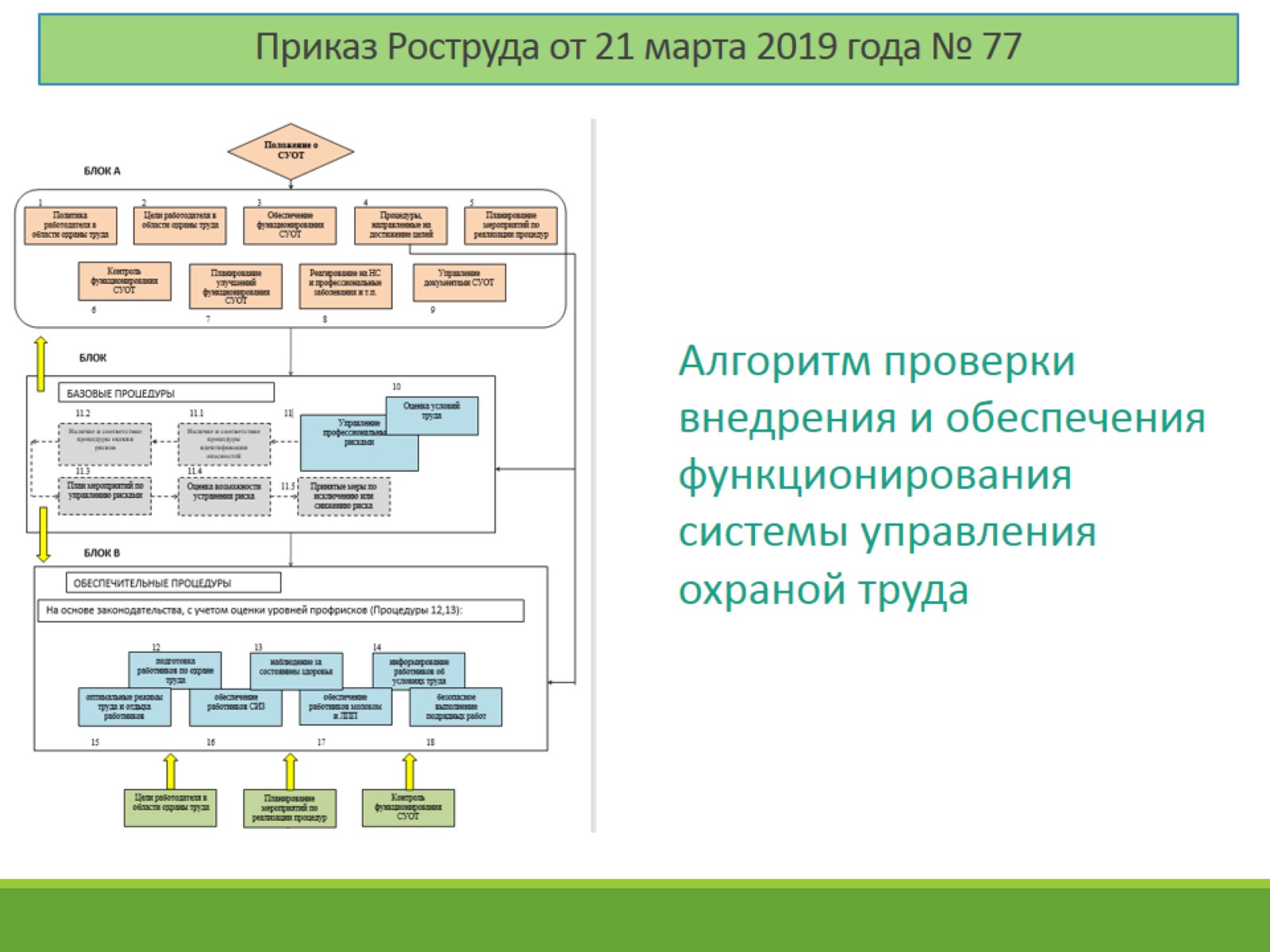 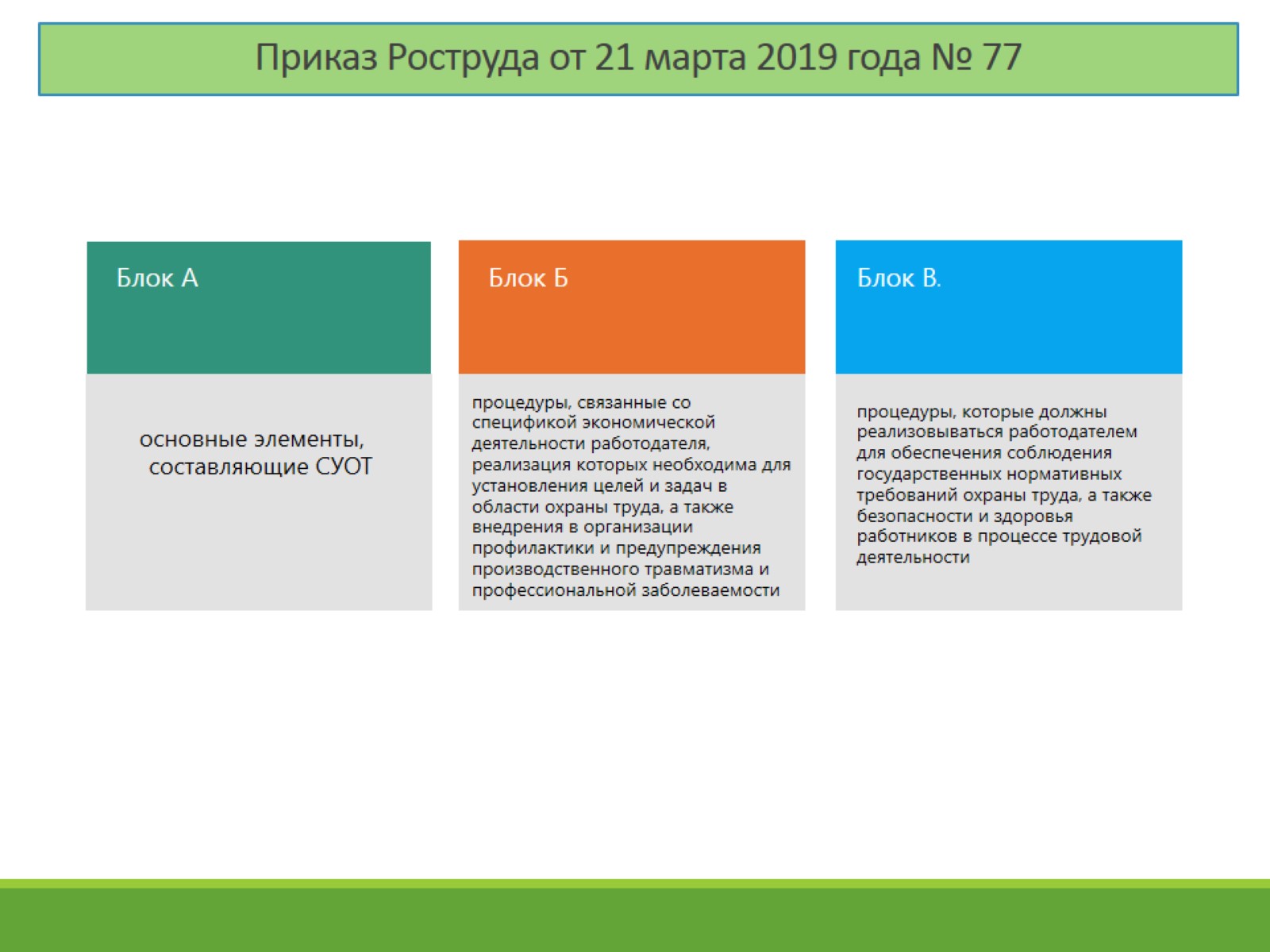 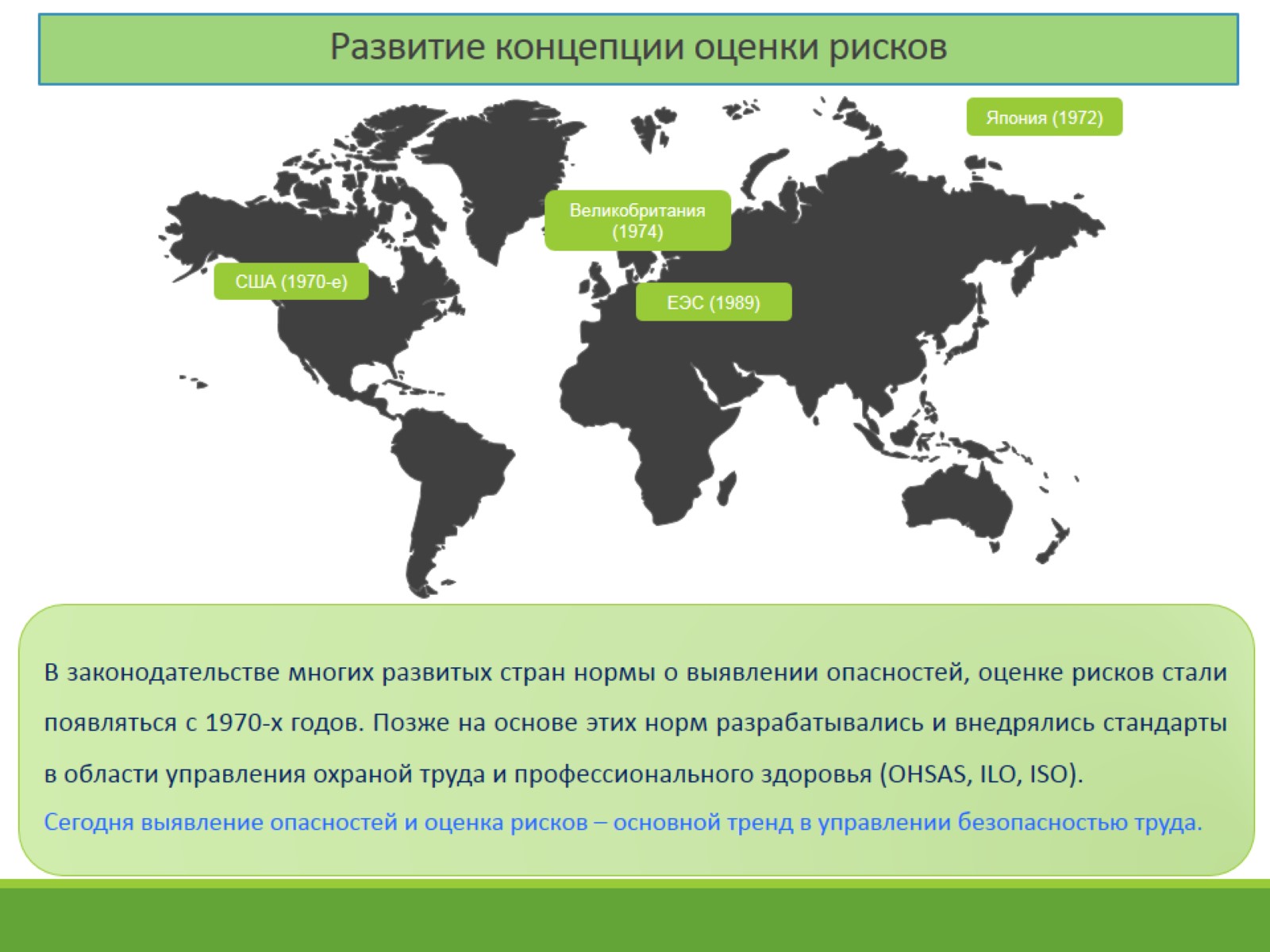 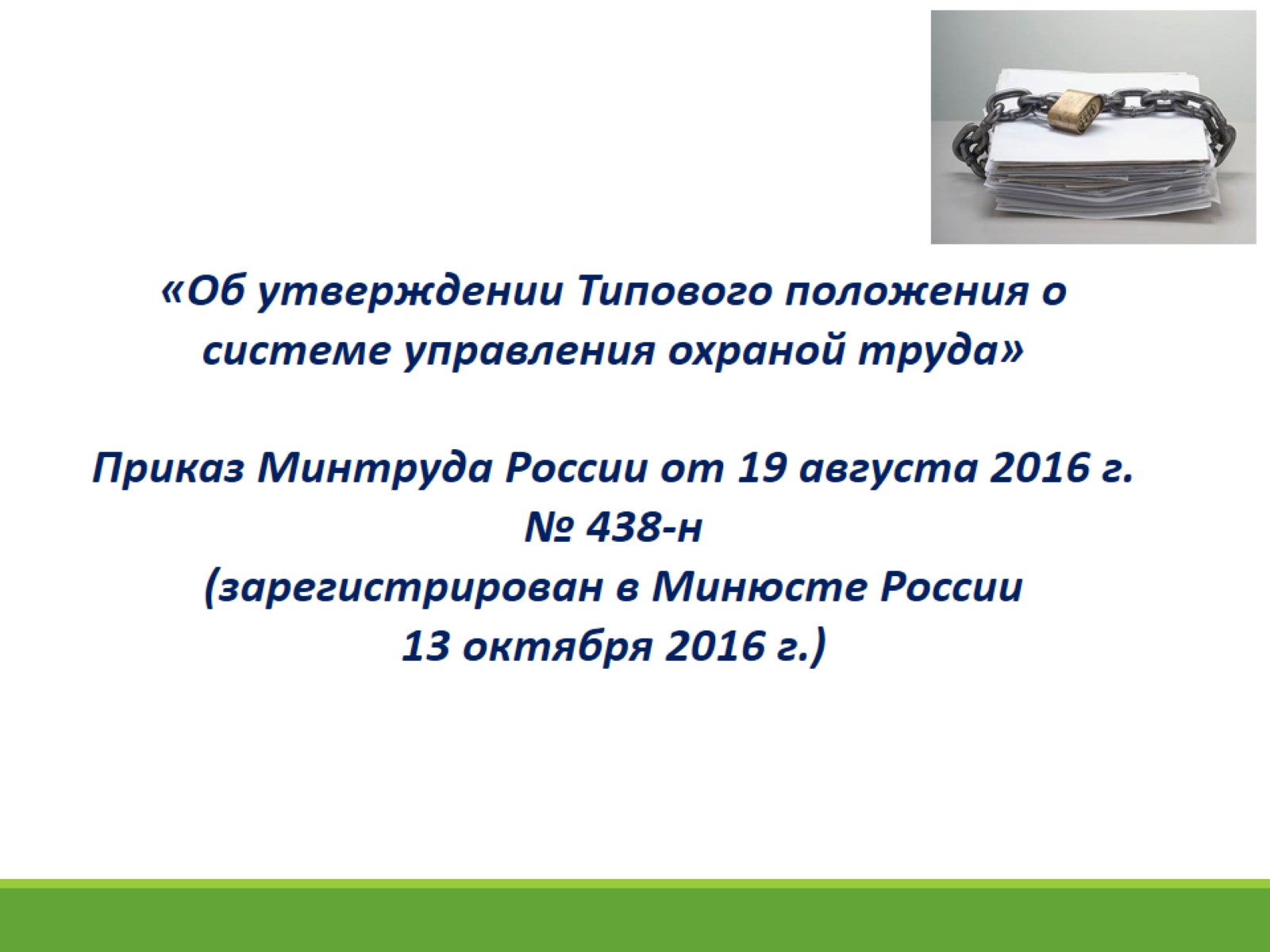 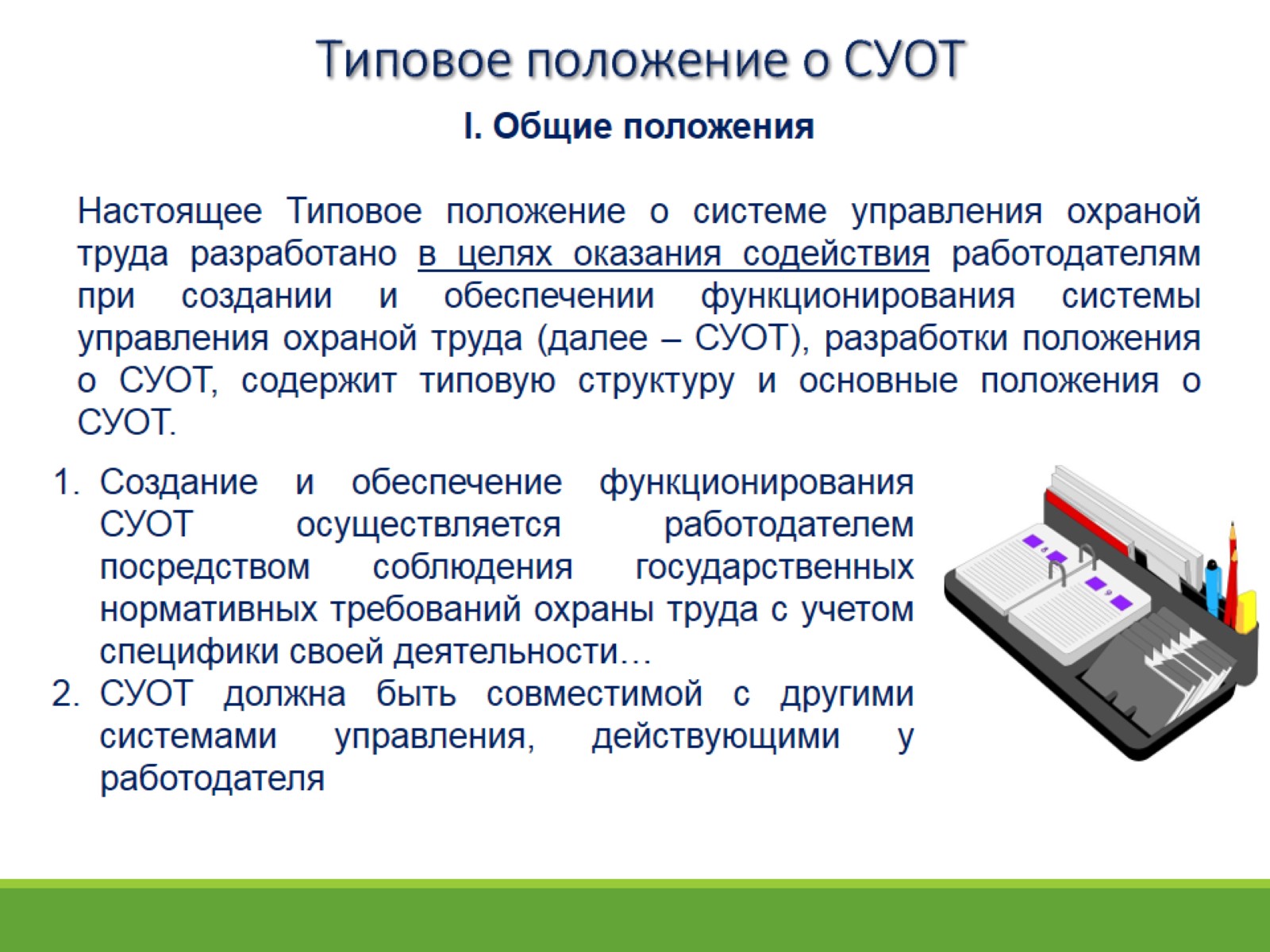 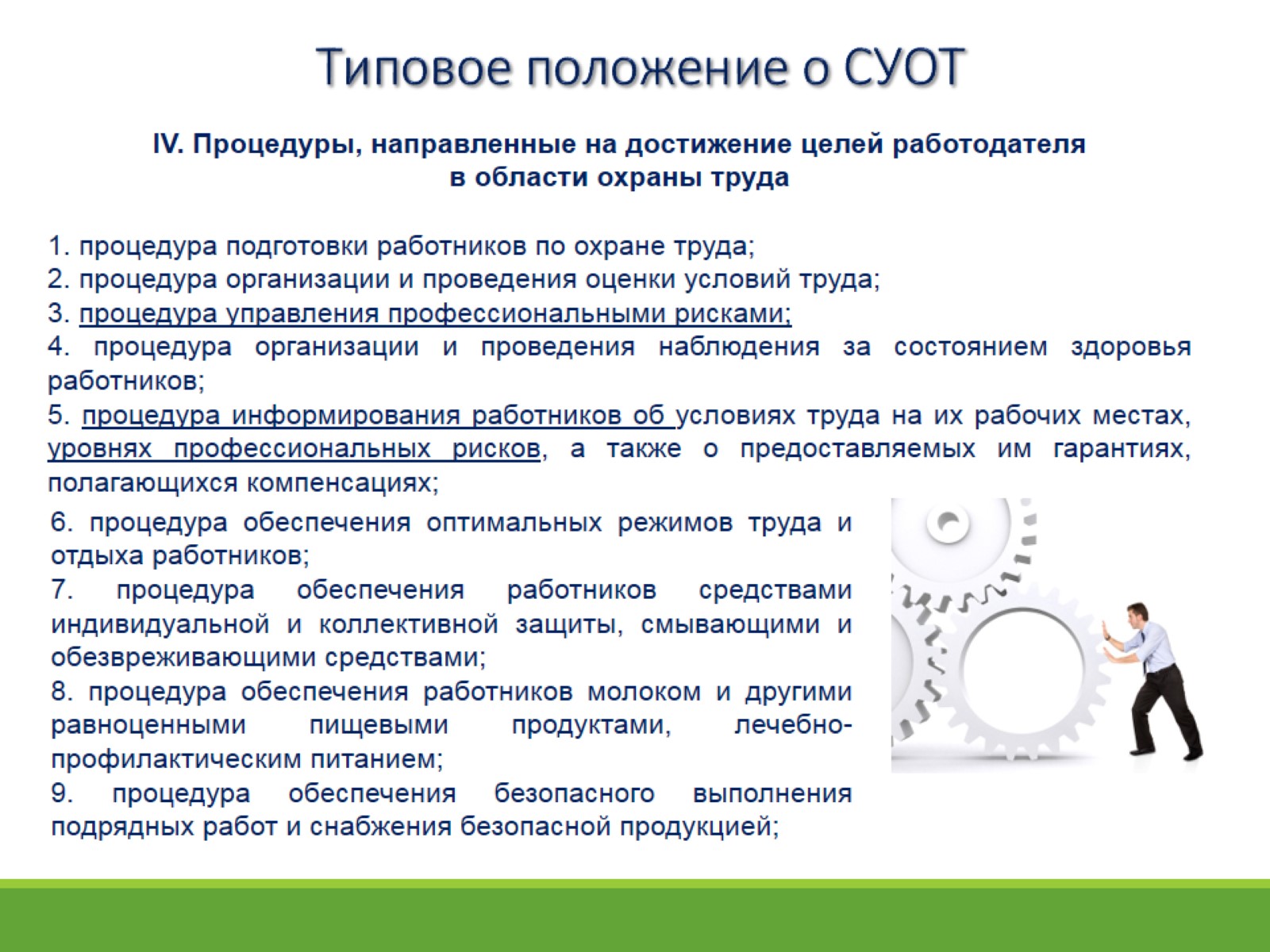 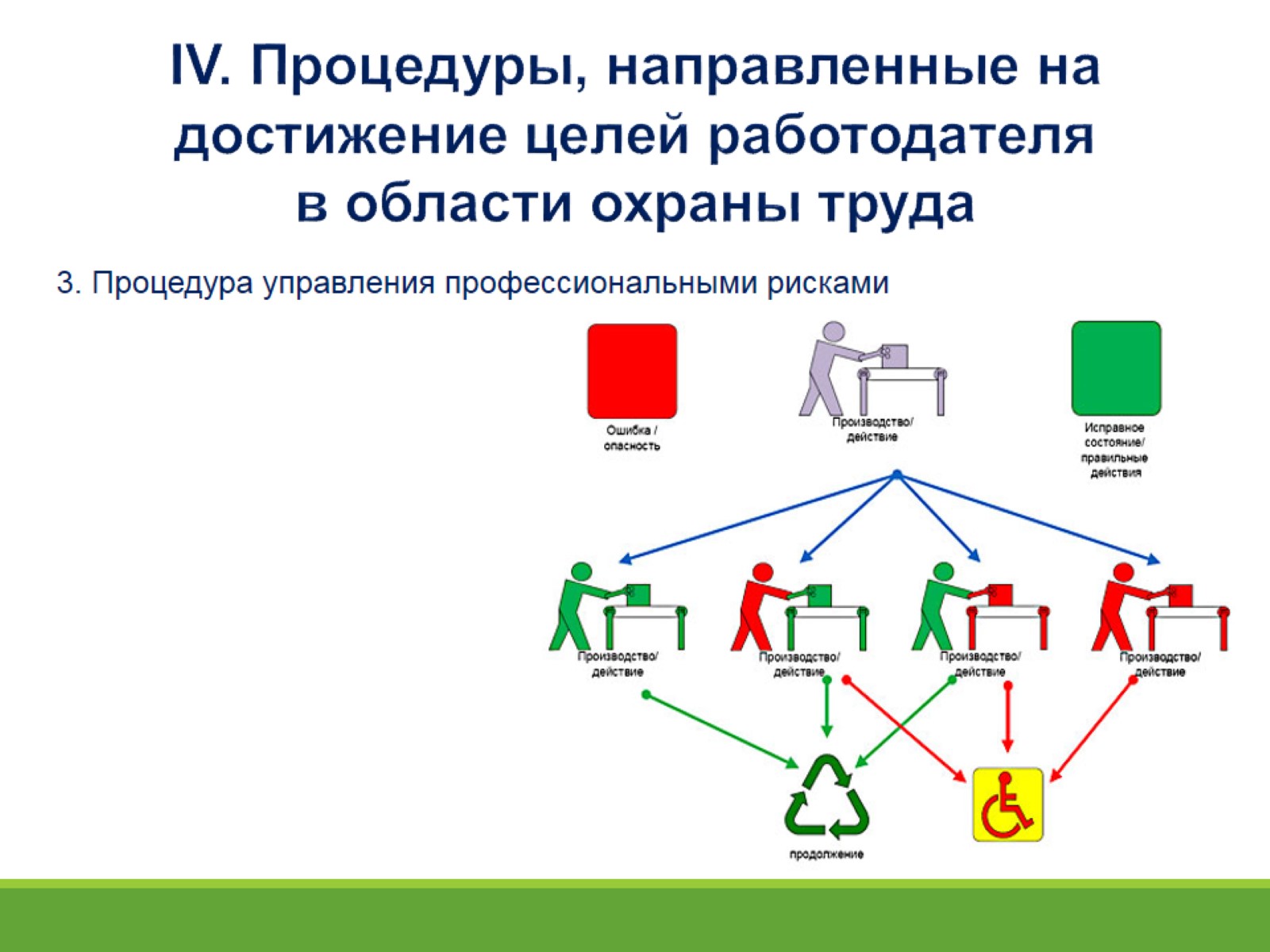 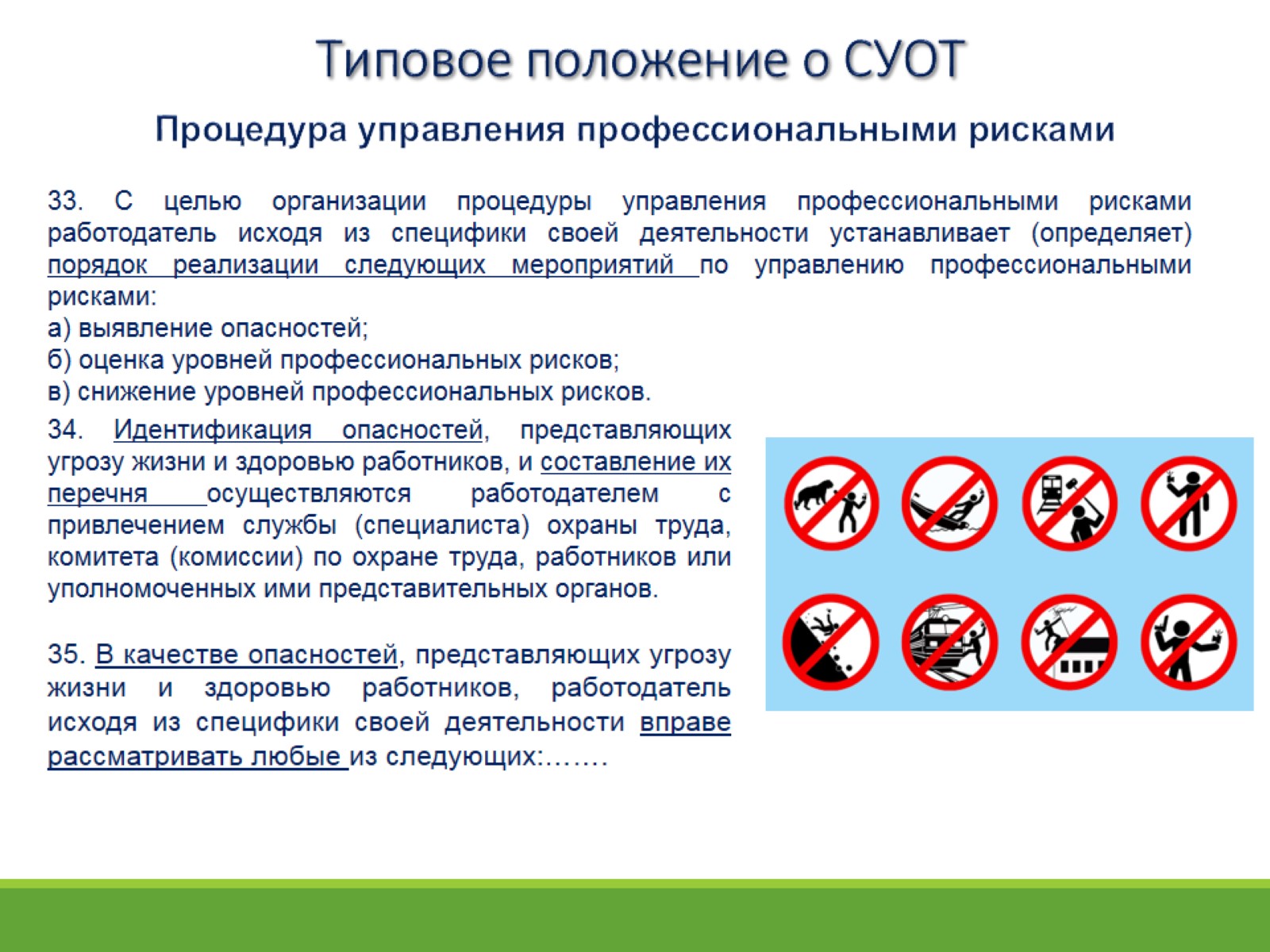 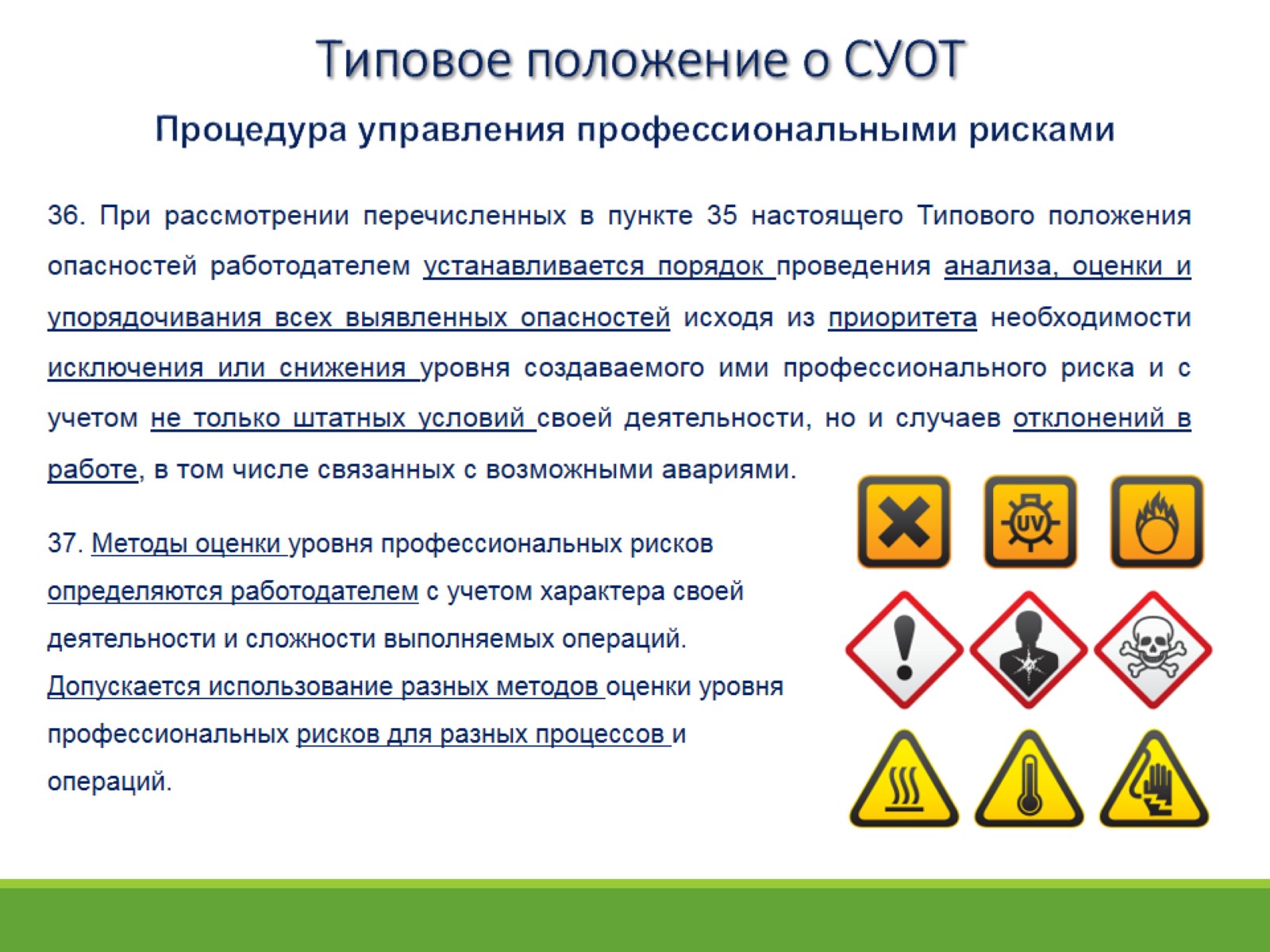 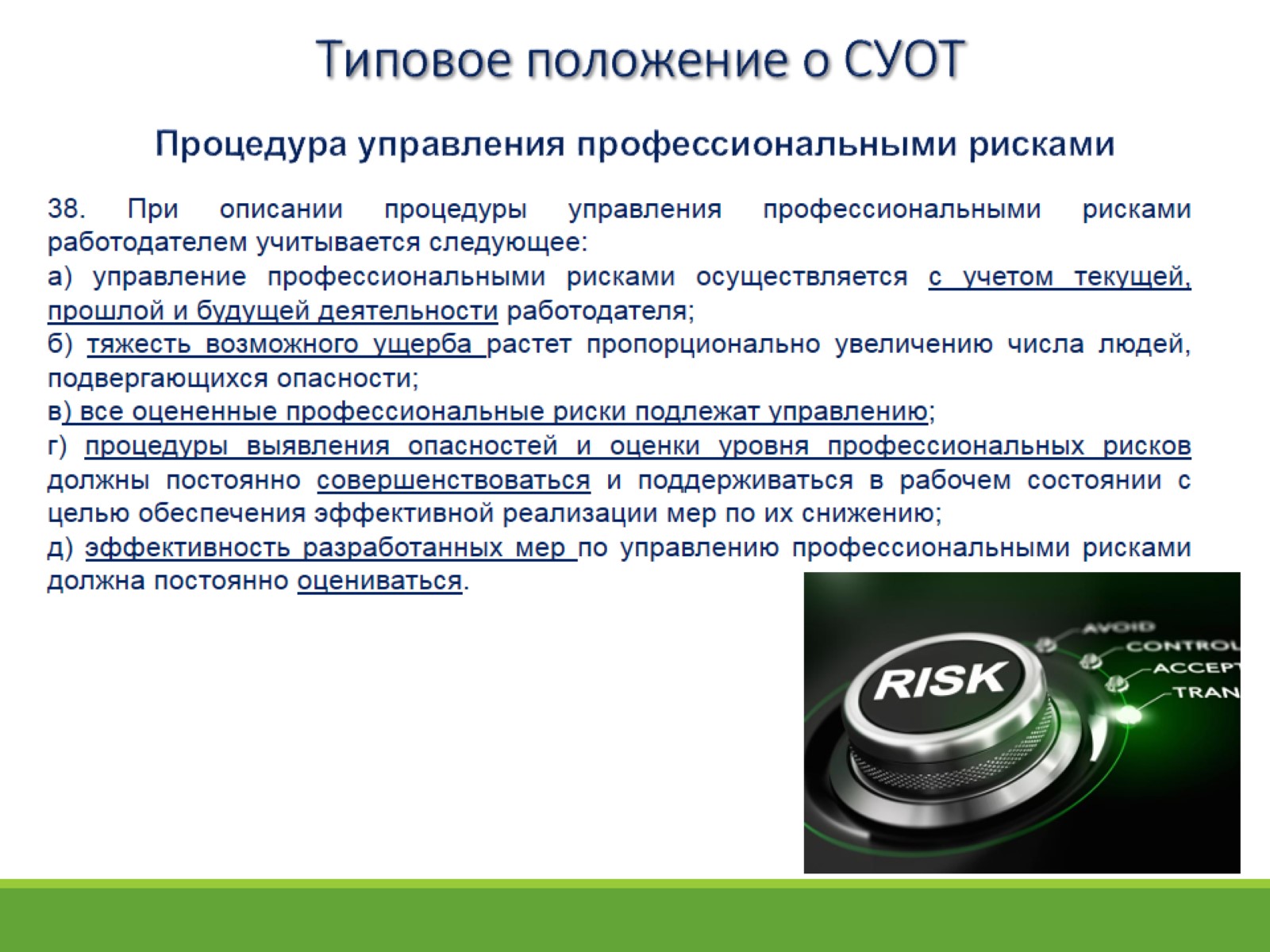 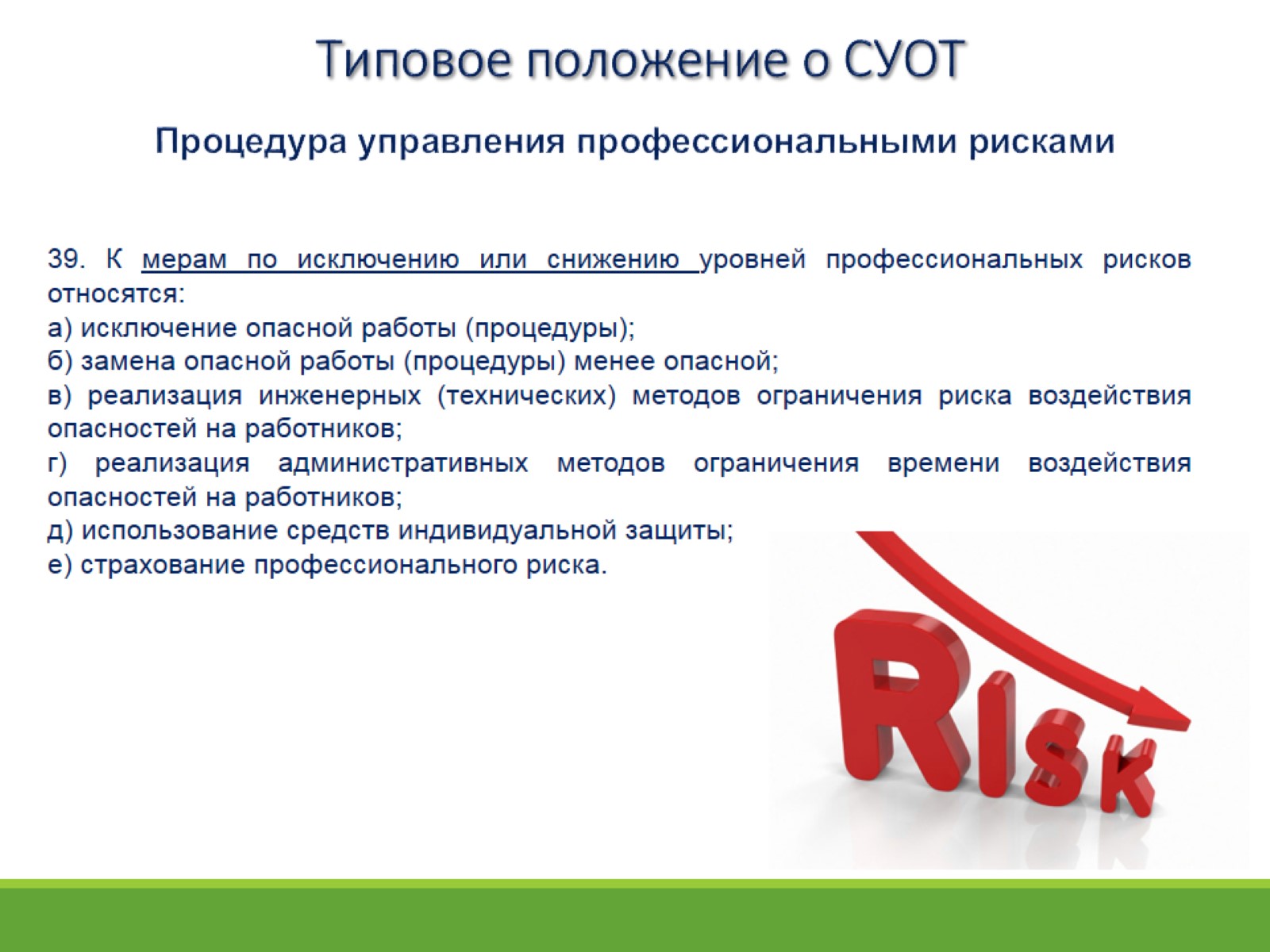 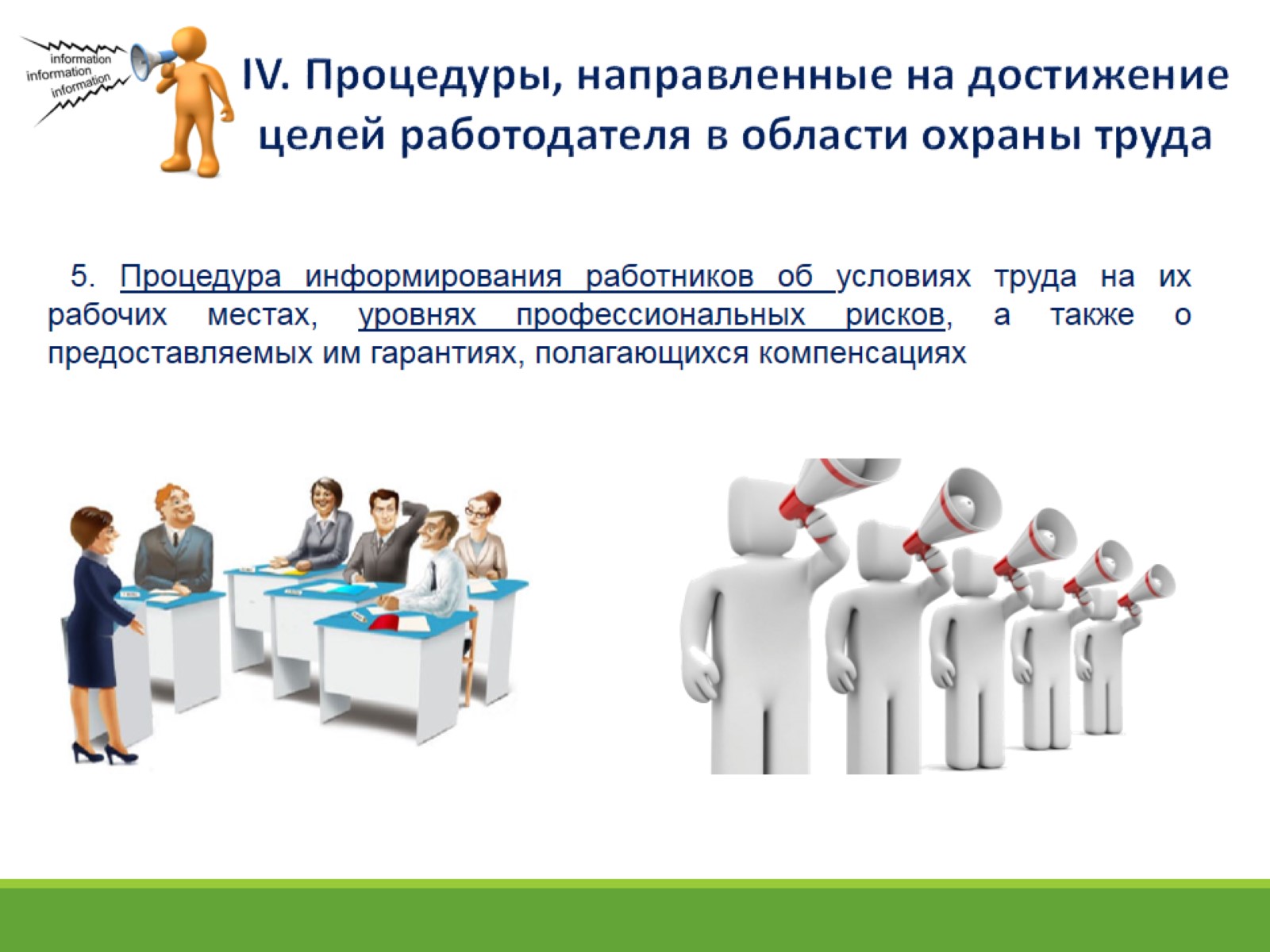 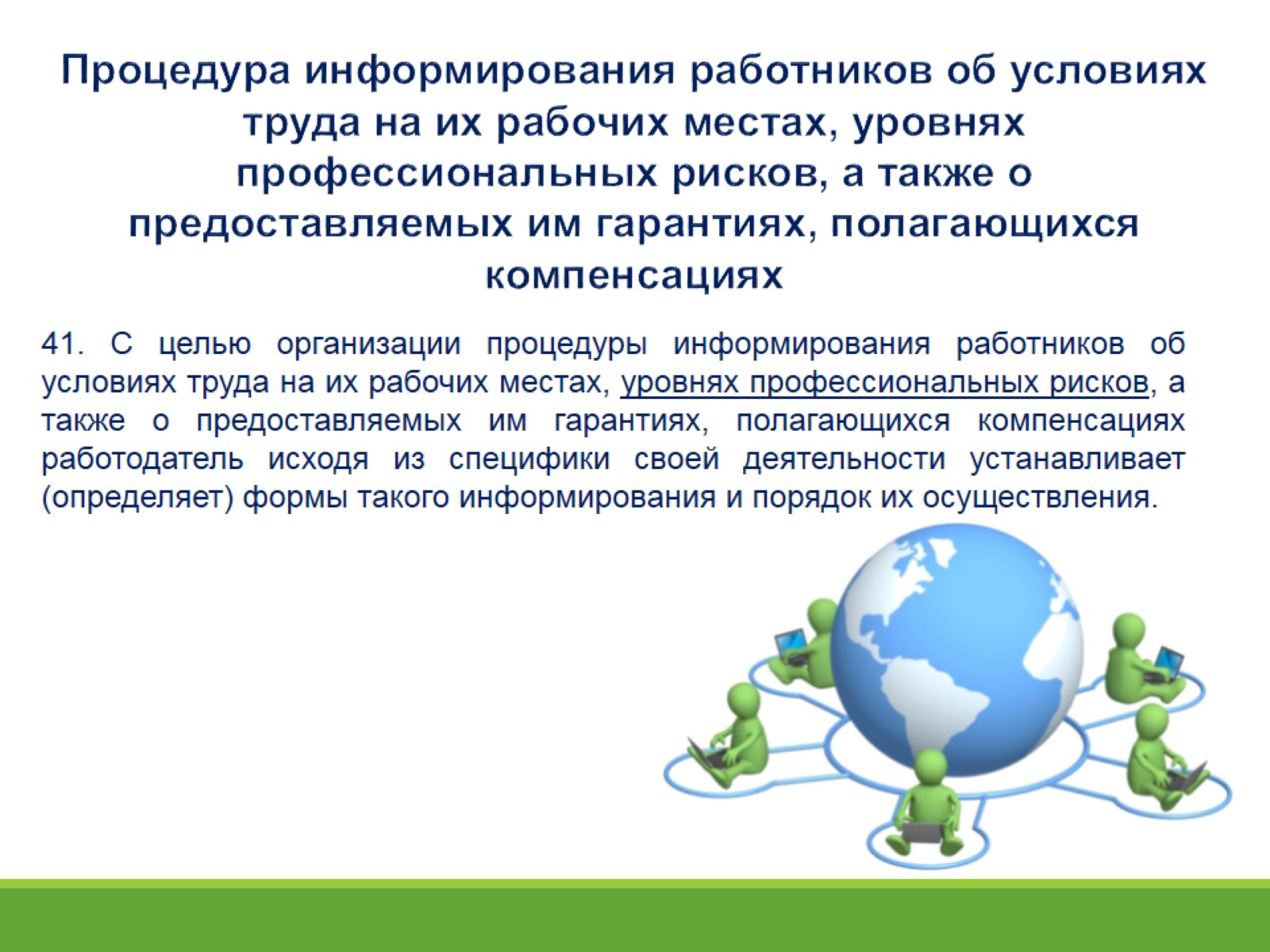 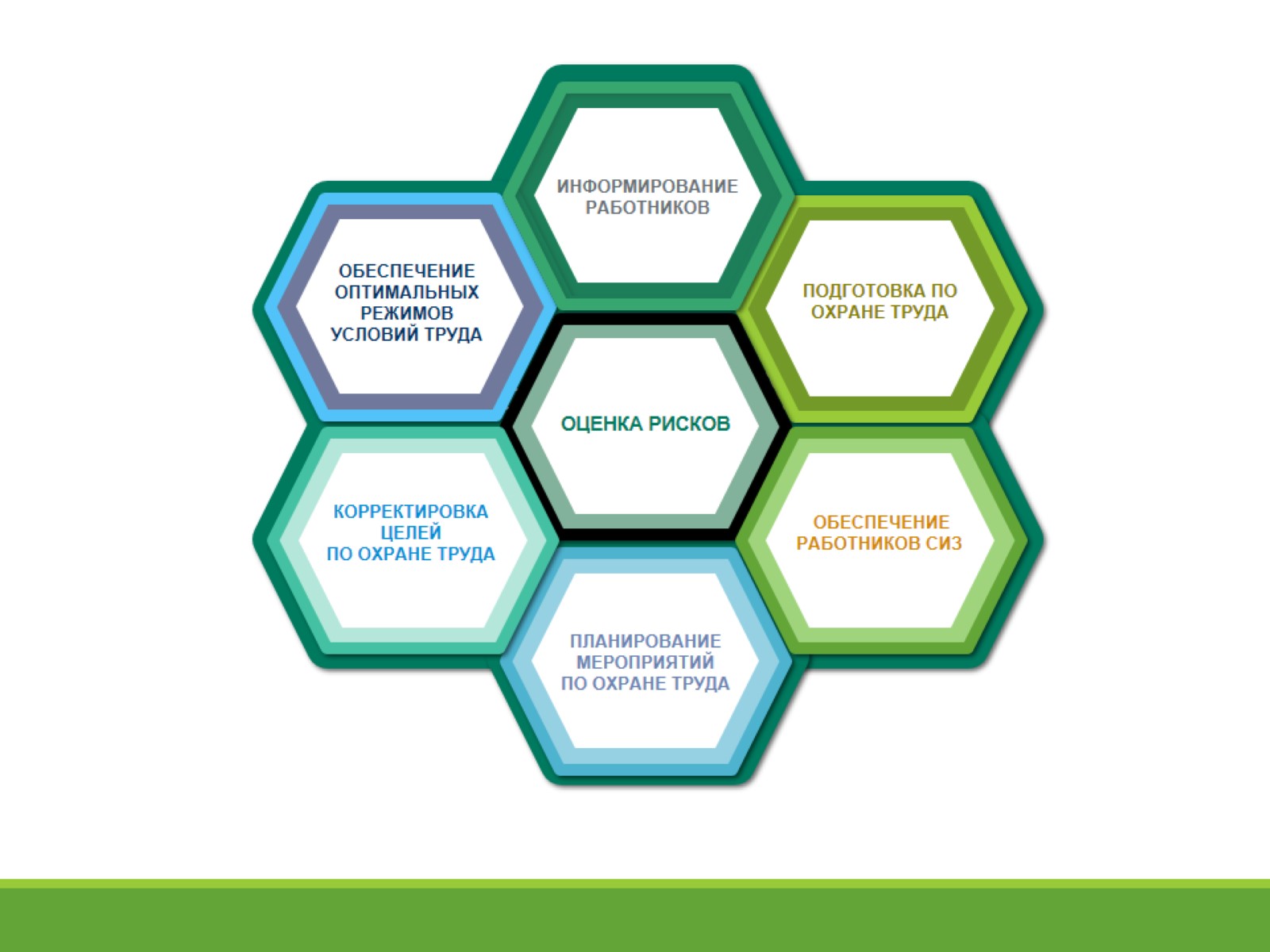 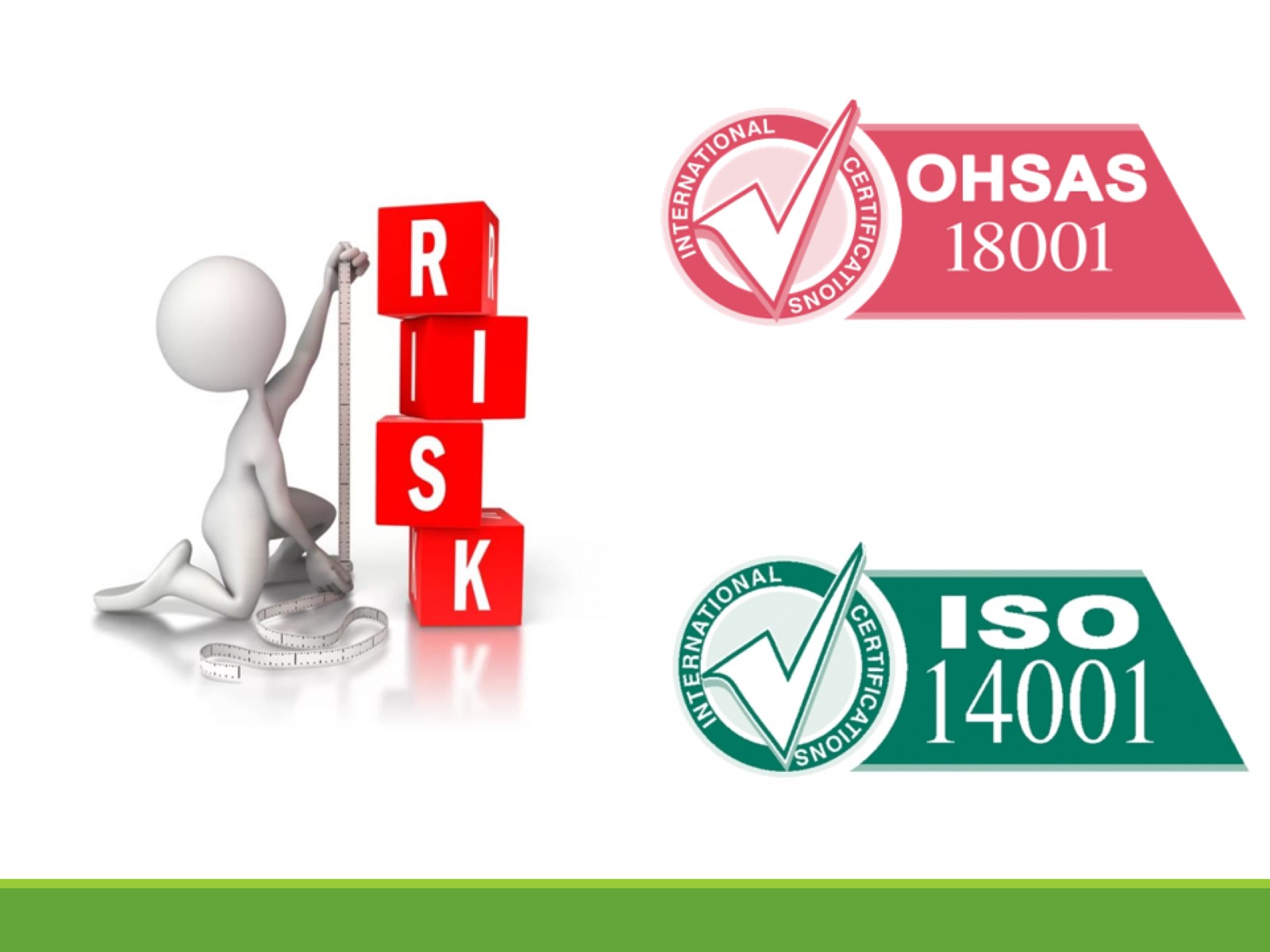 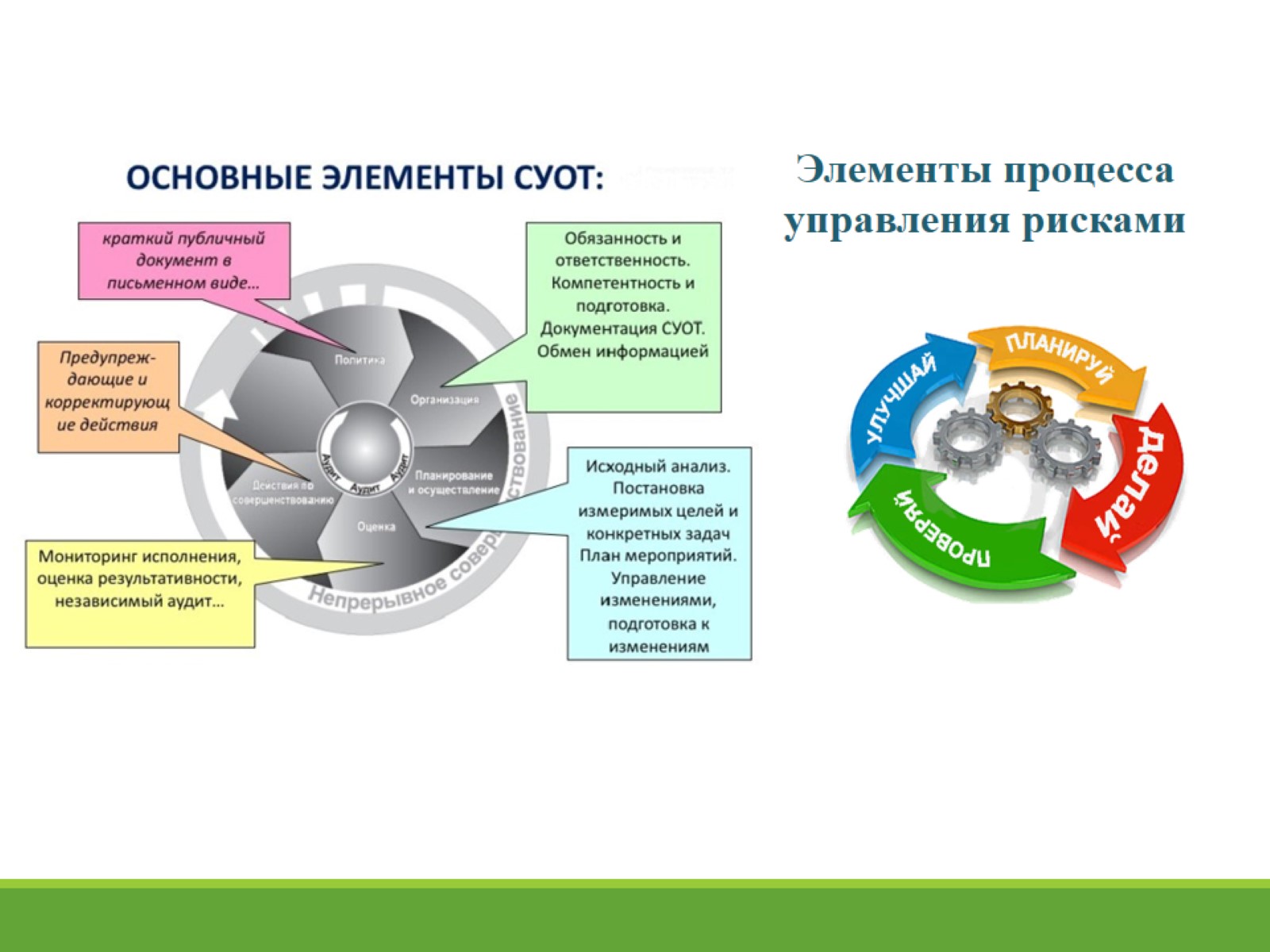 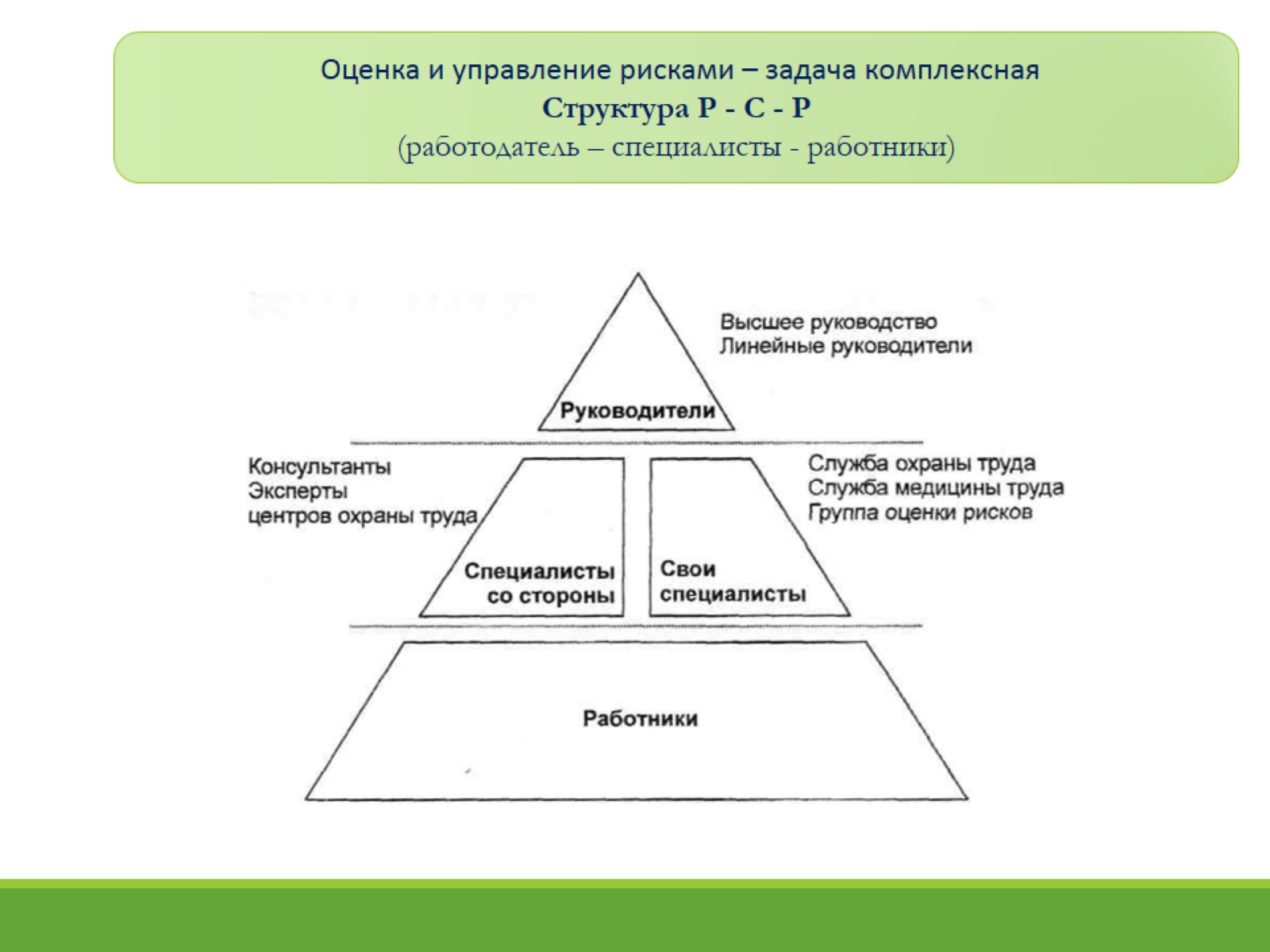 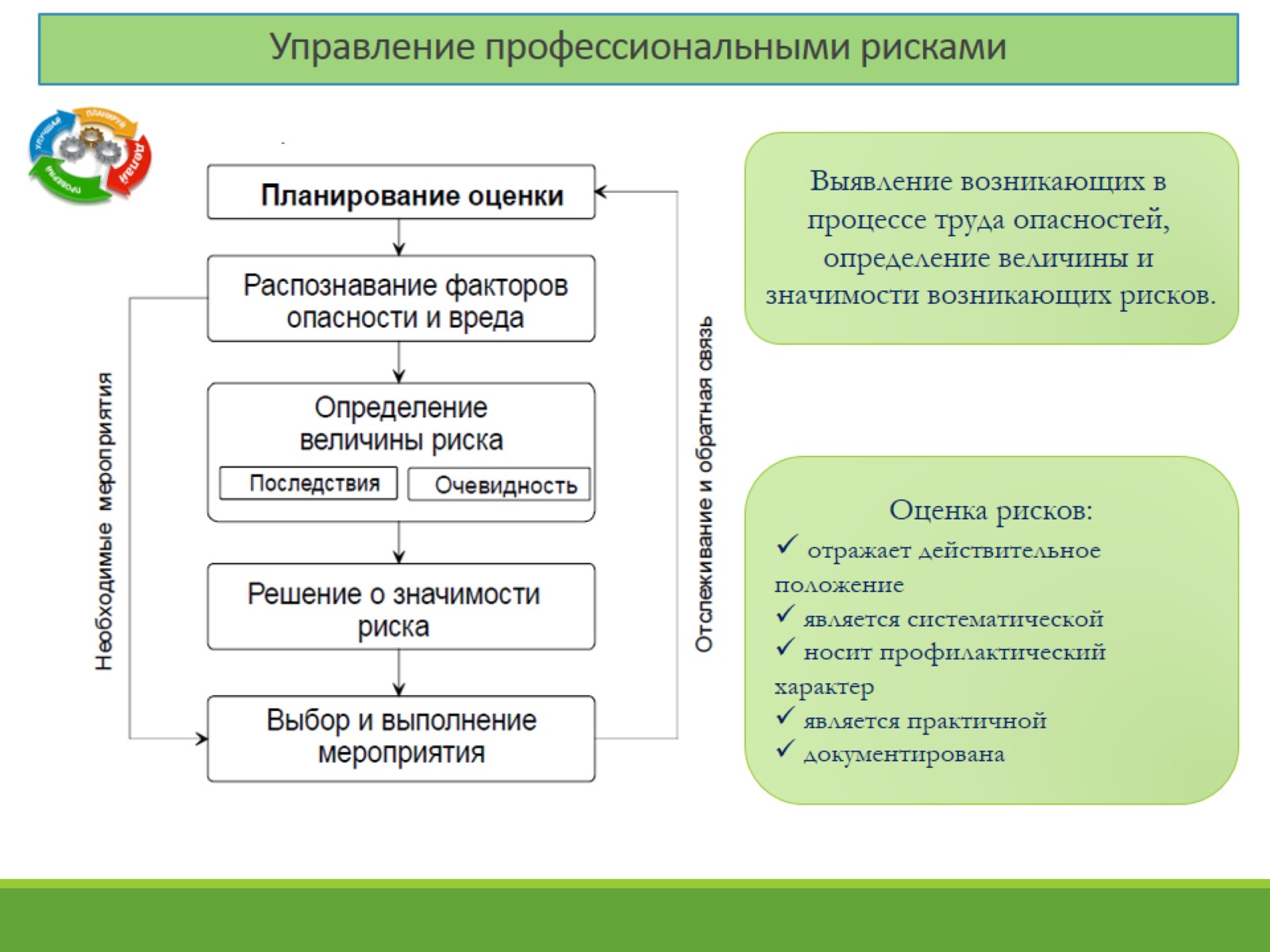 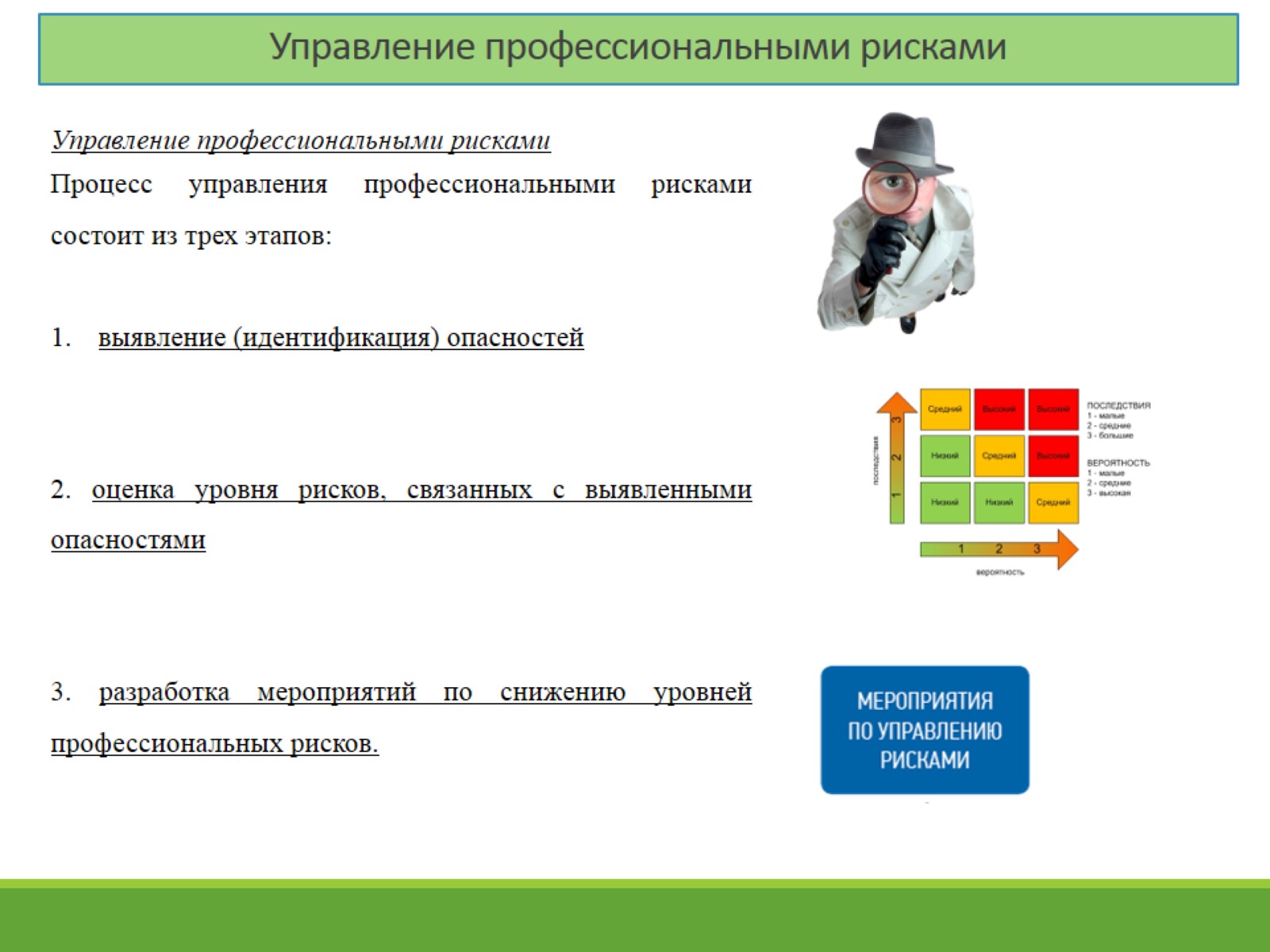 Управление профессиональными рисками
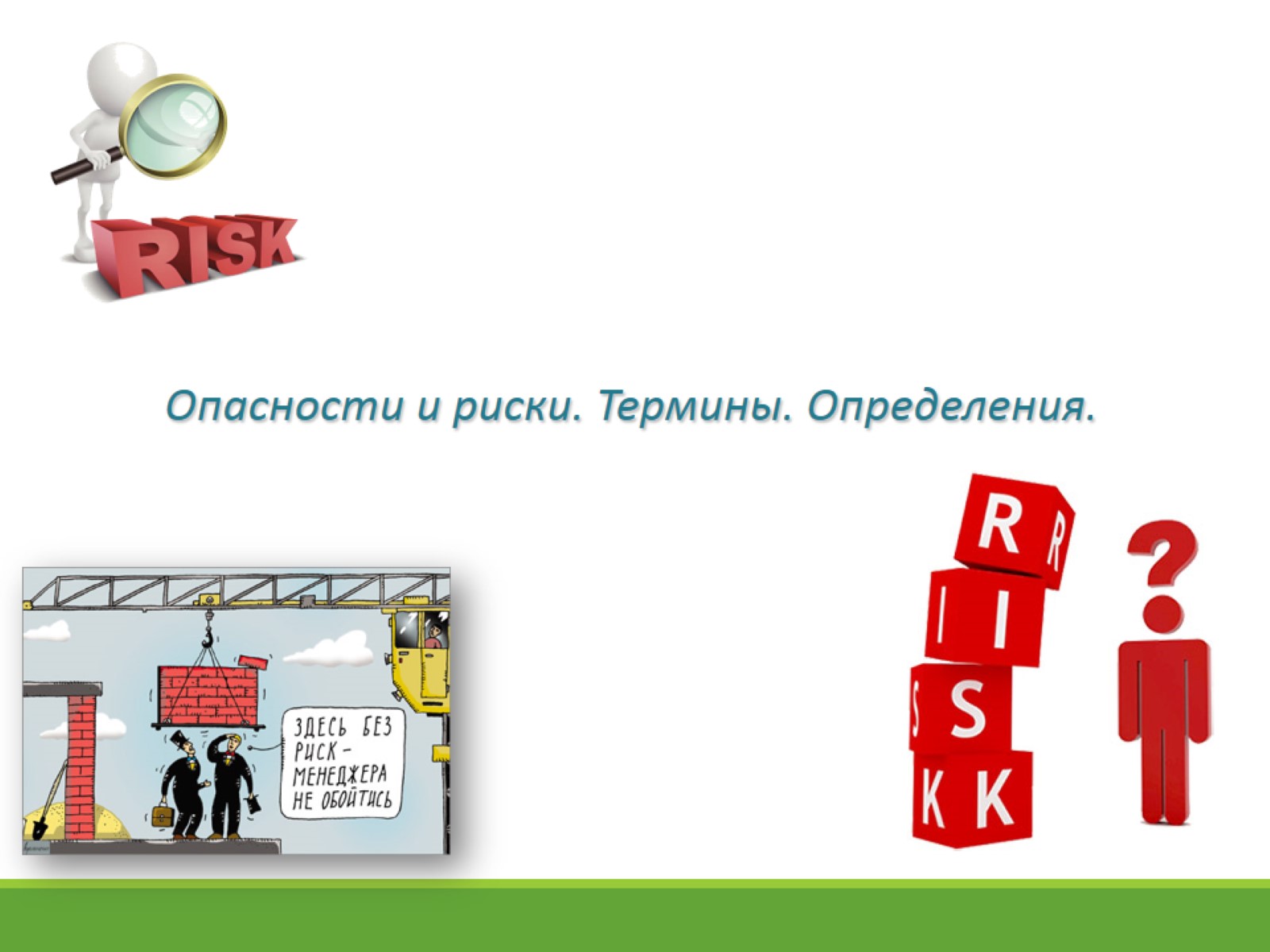 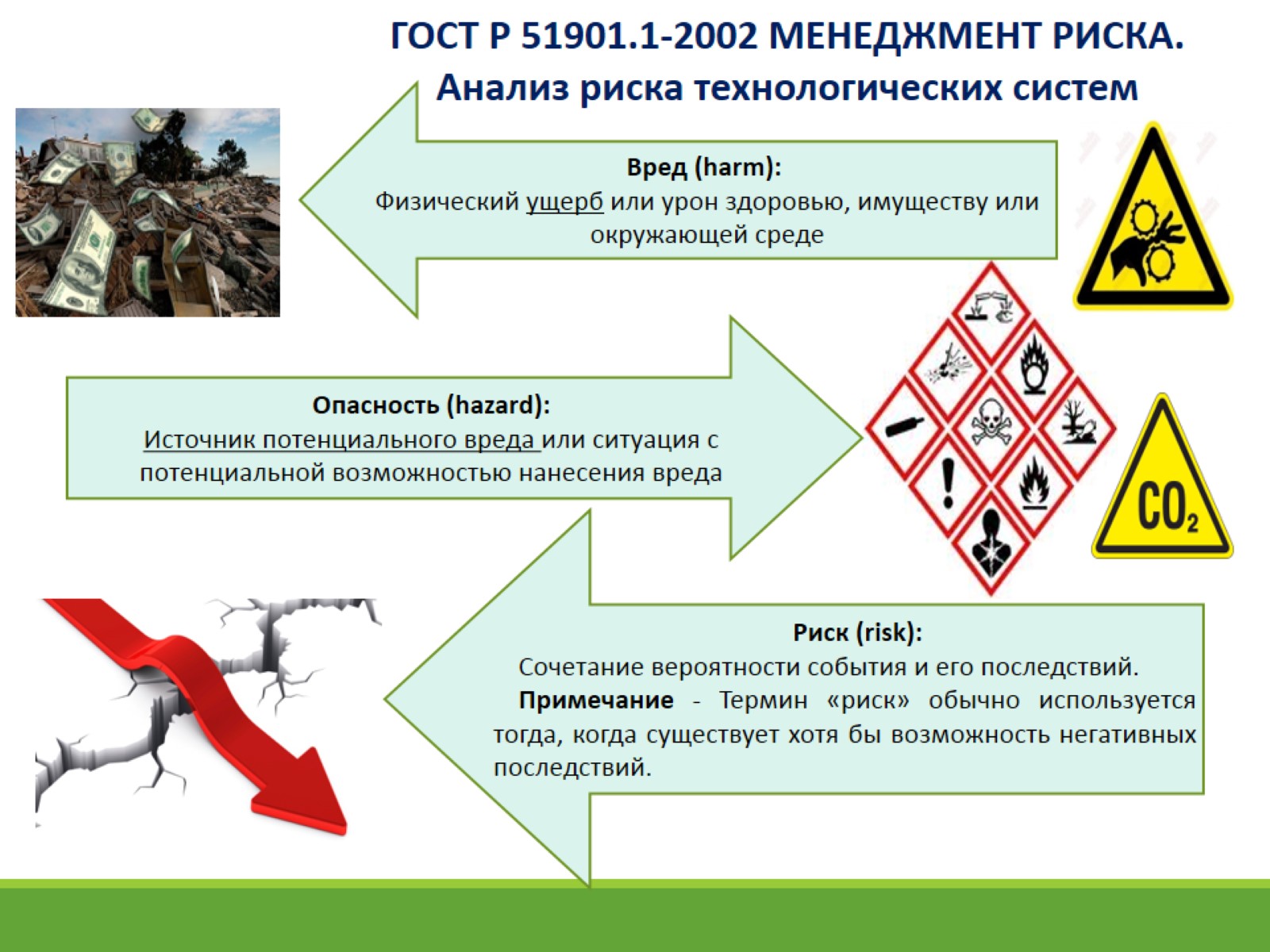 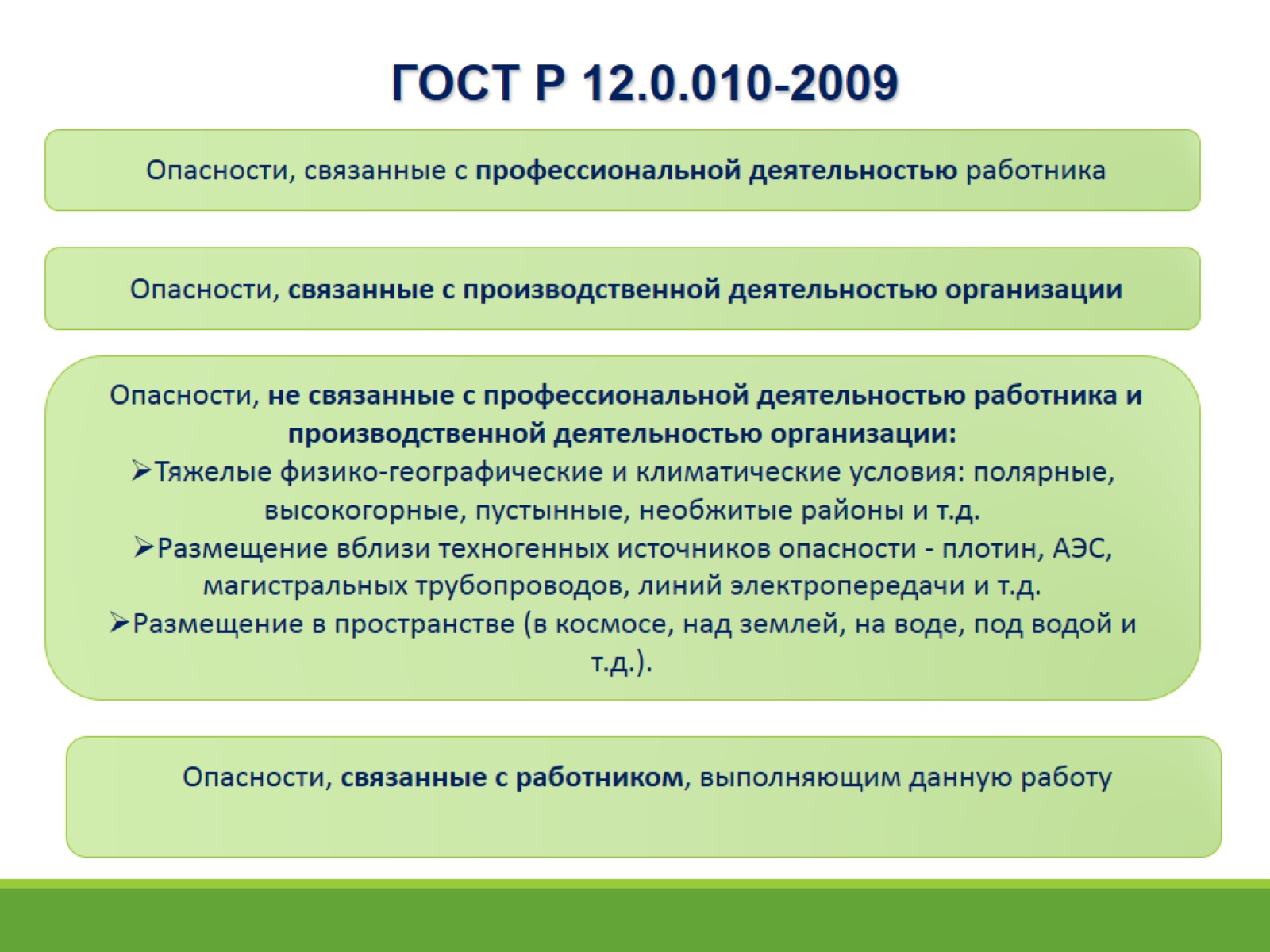 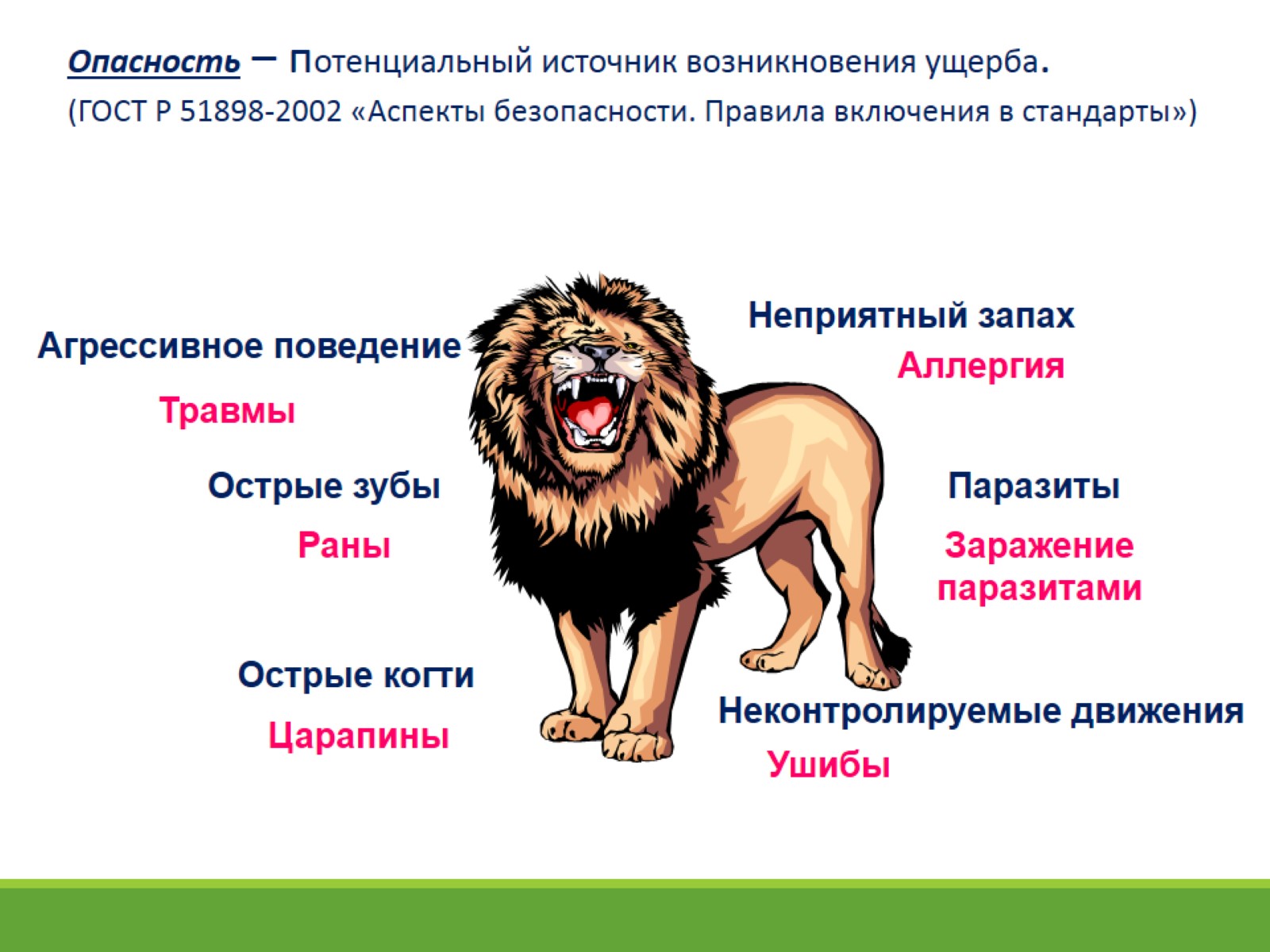 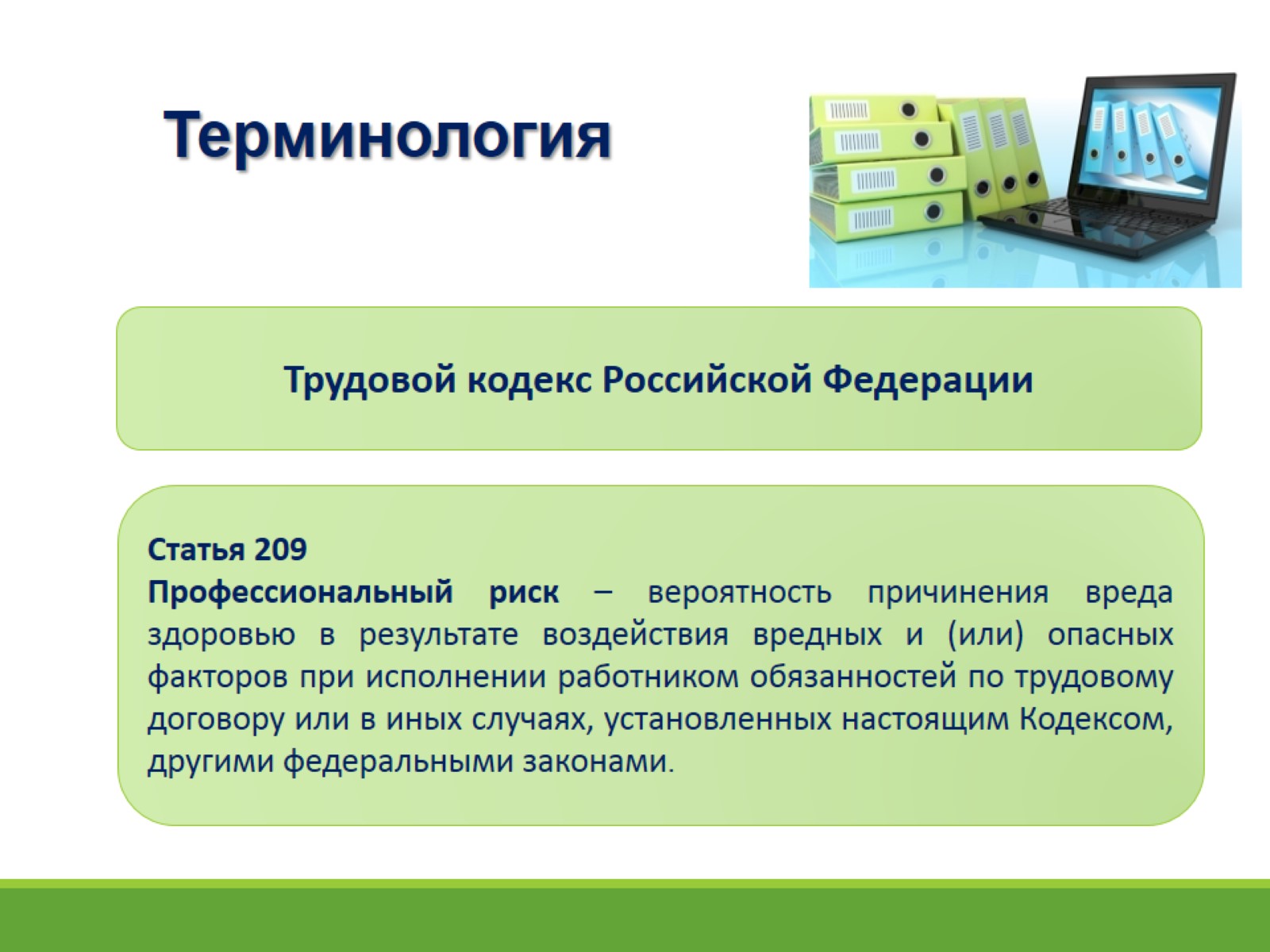 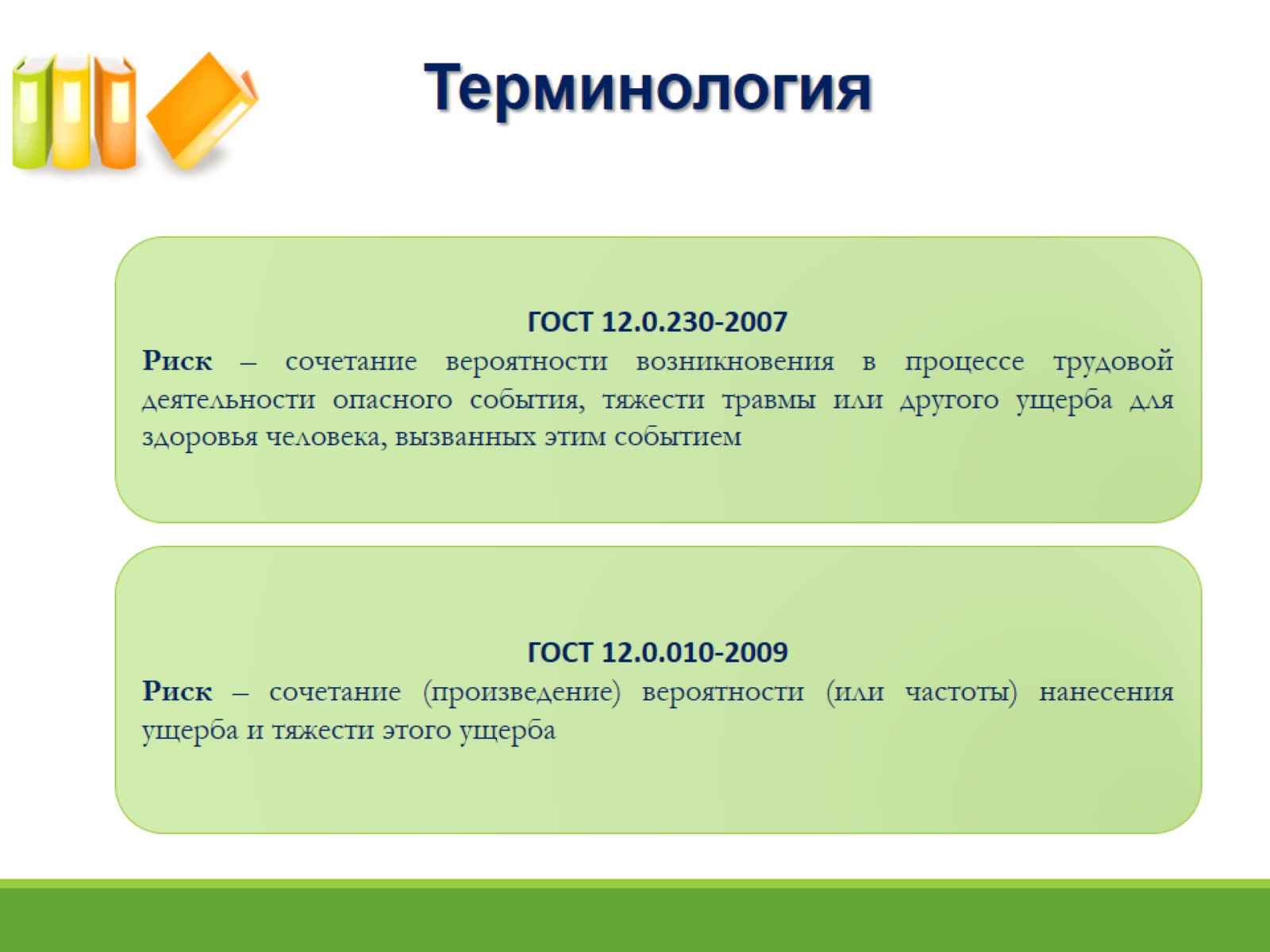 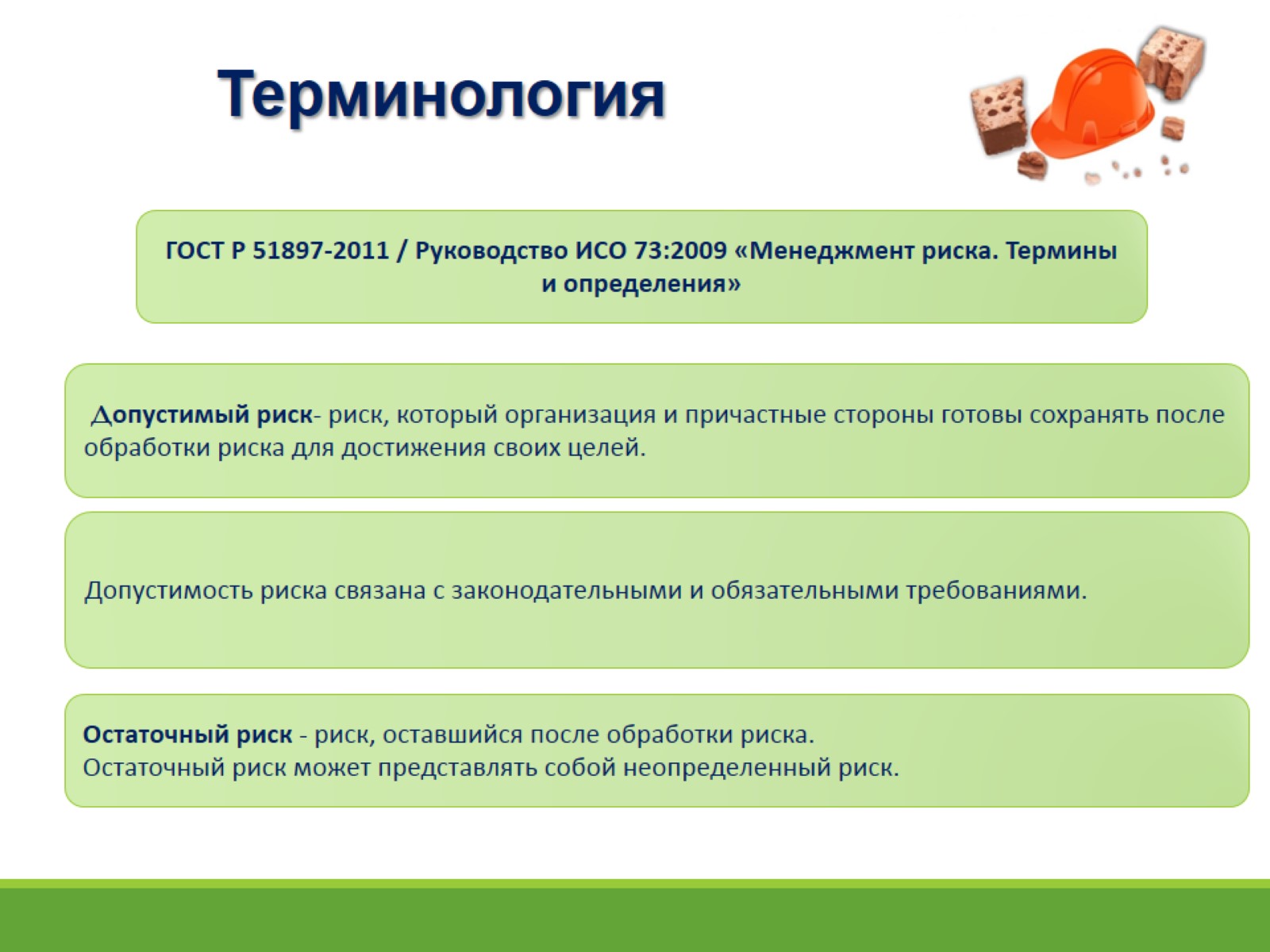 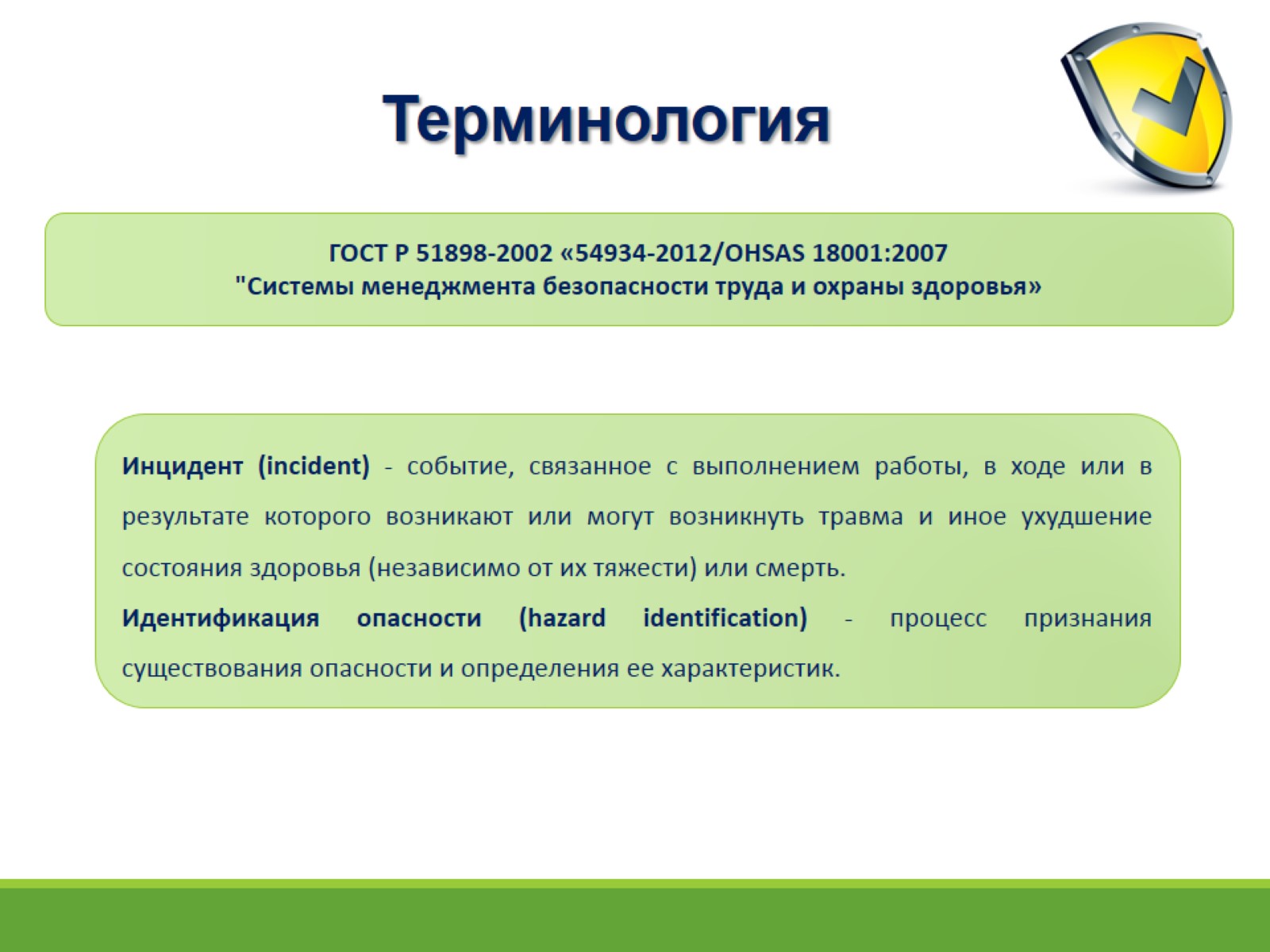 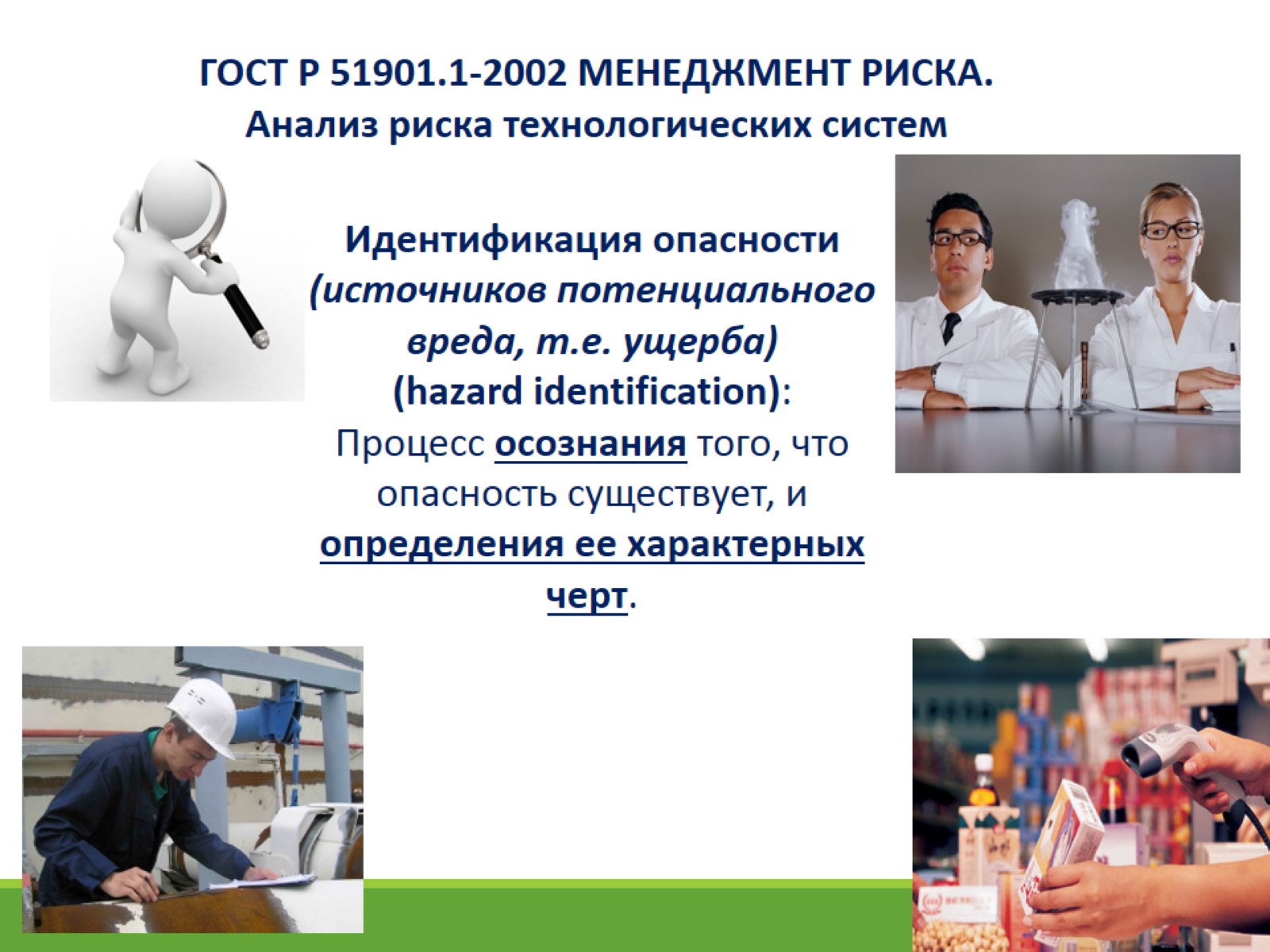 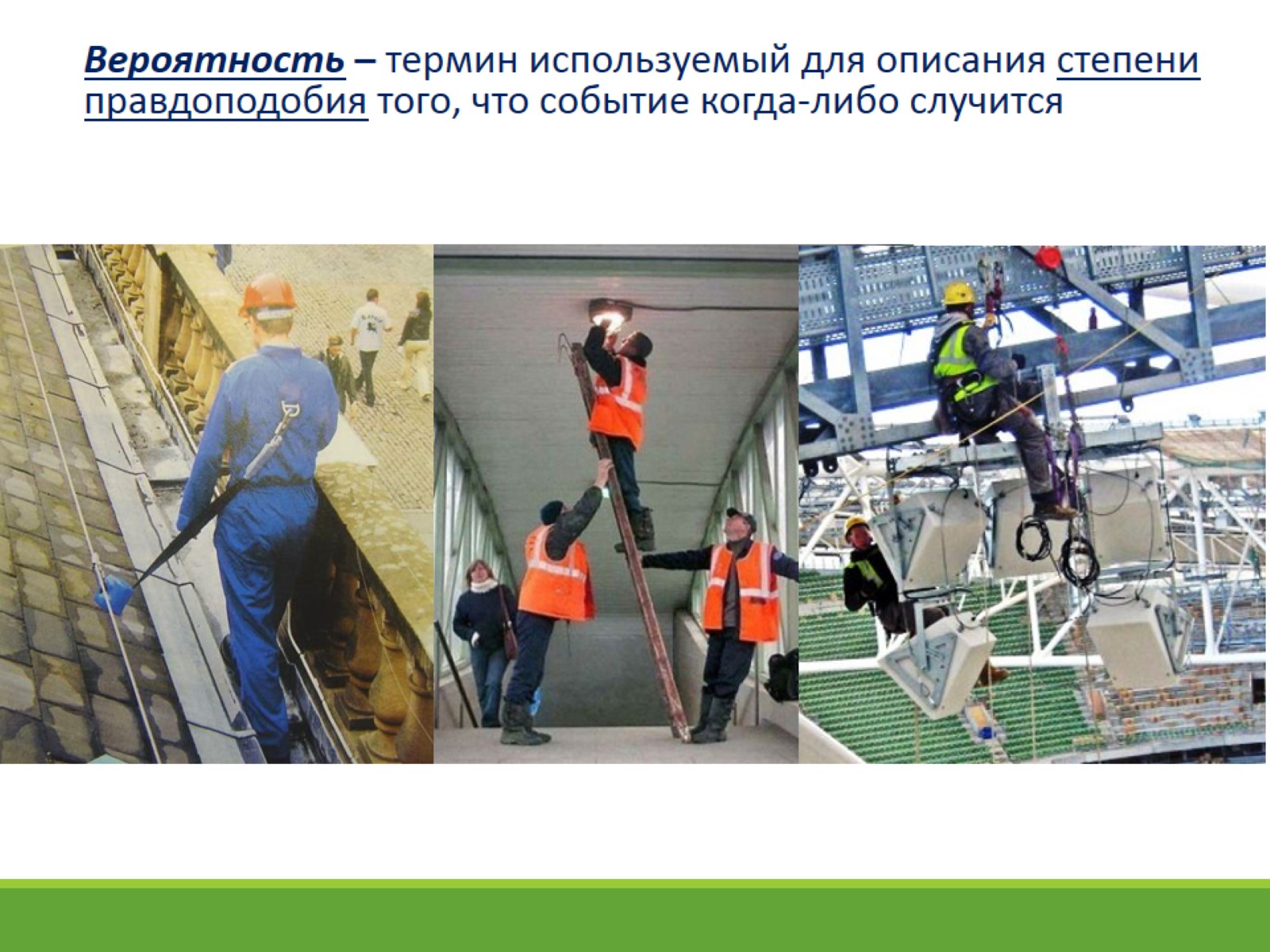 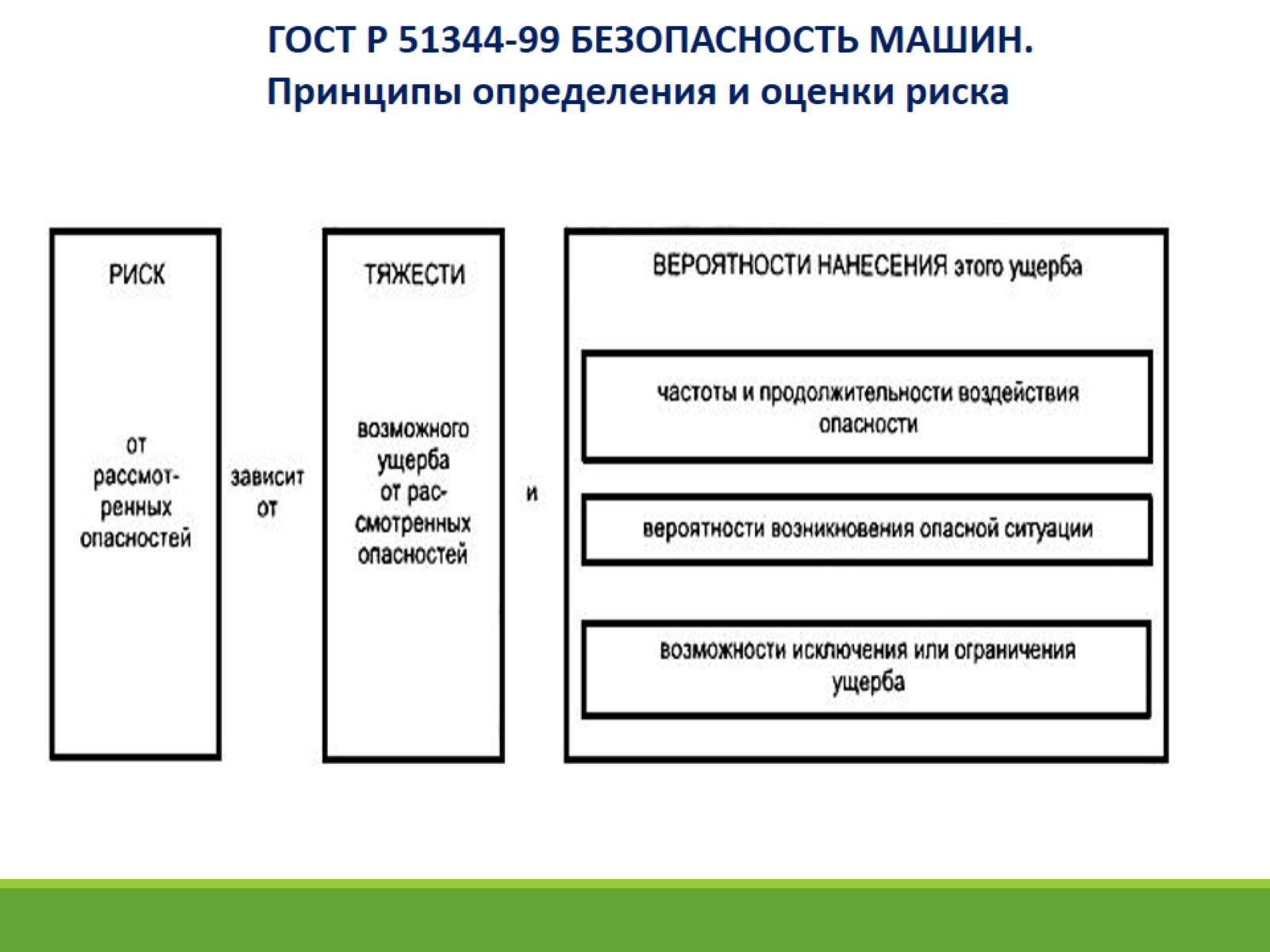 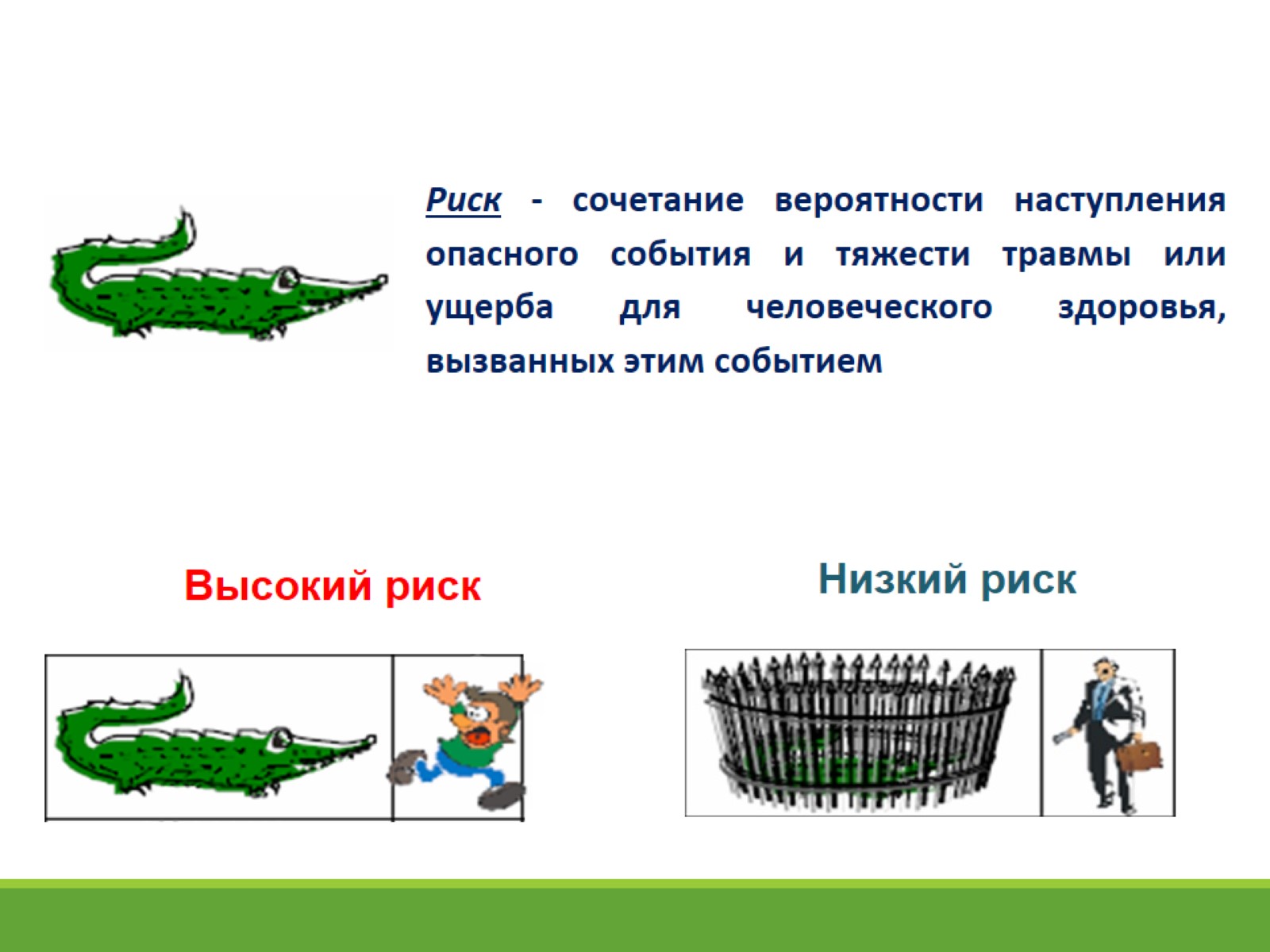 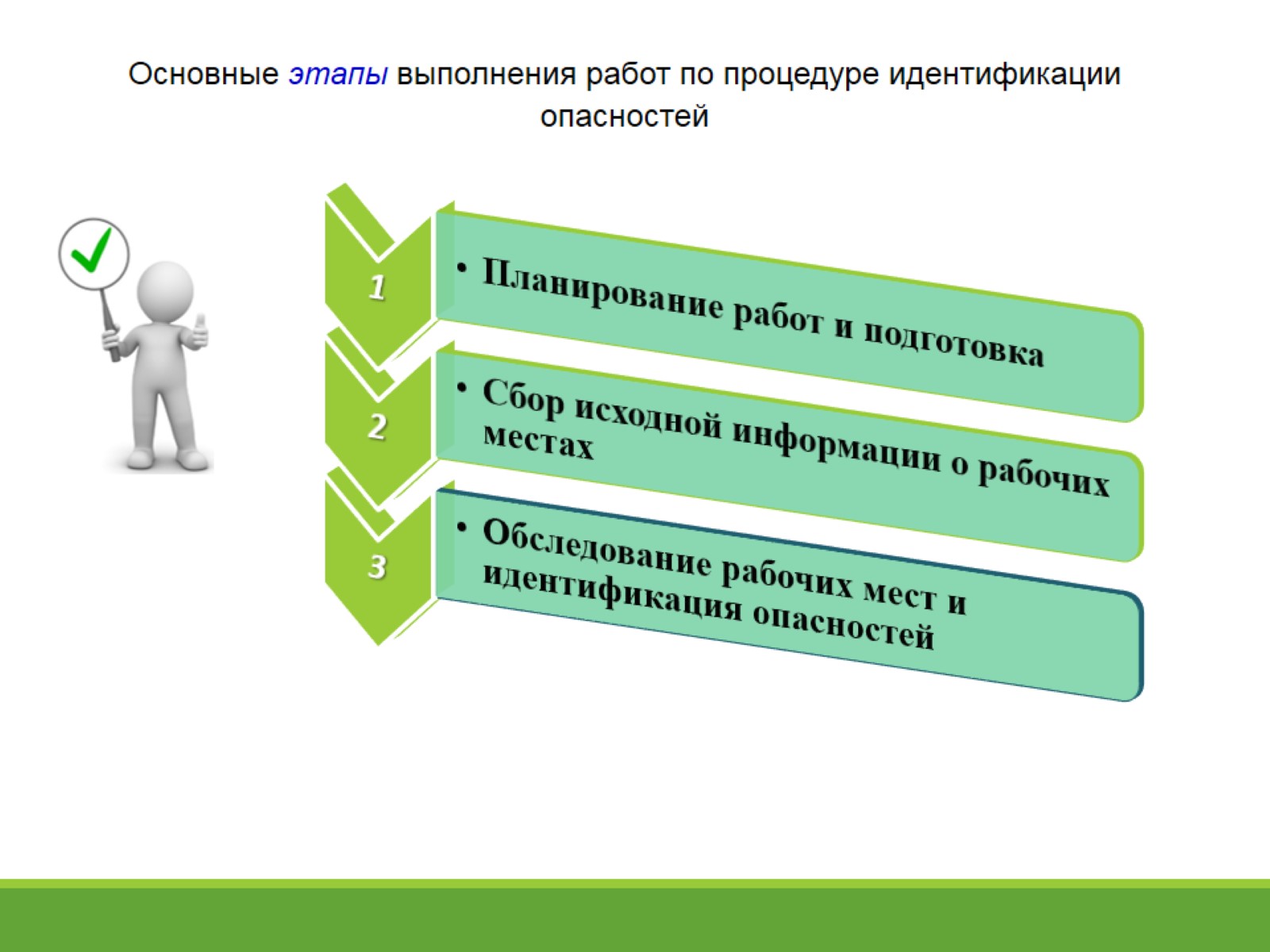 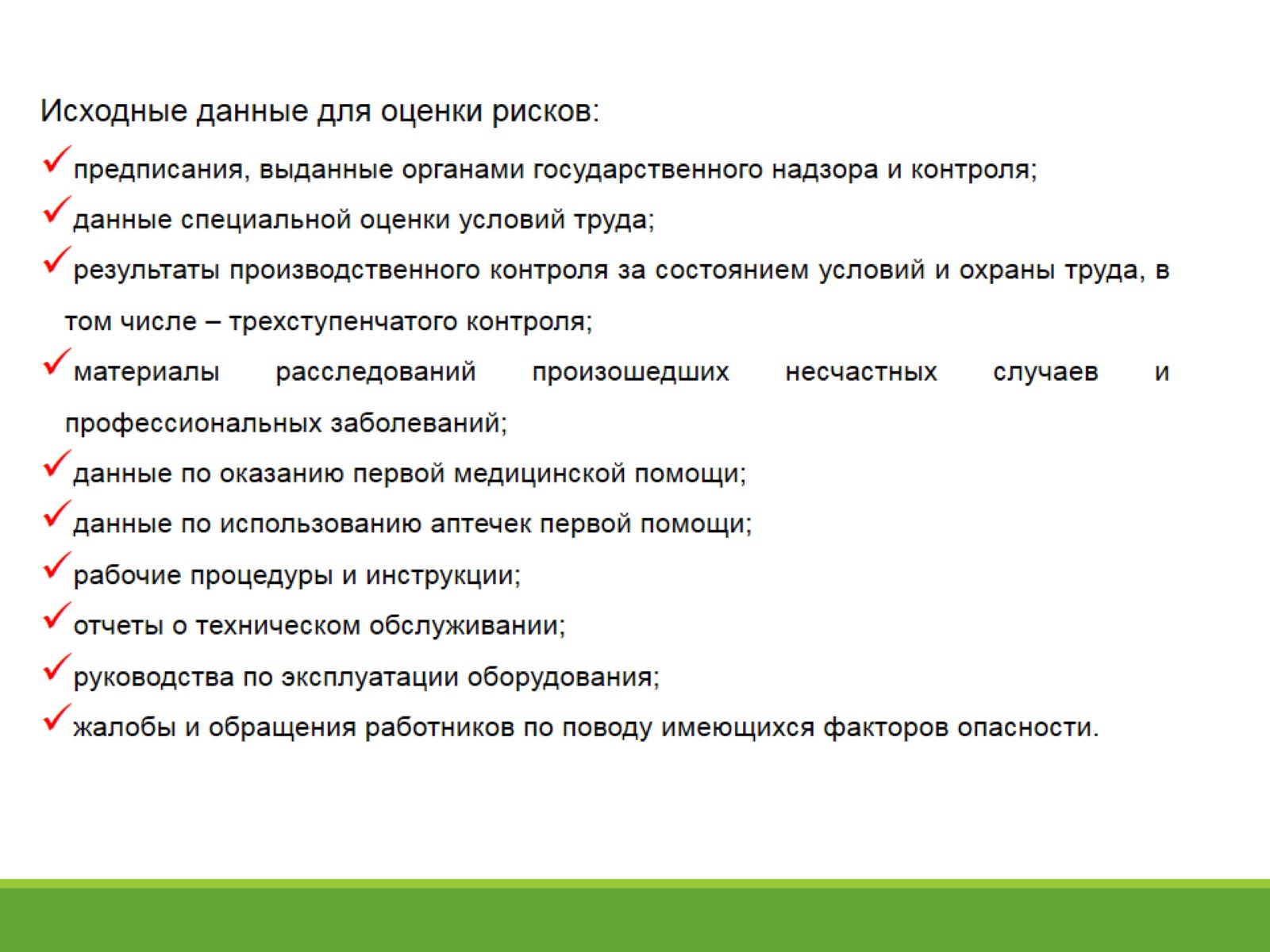 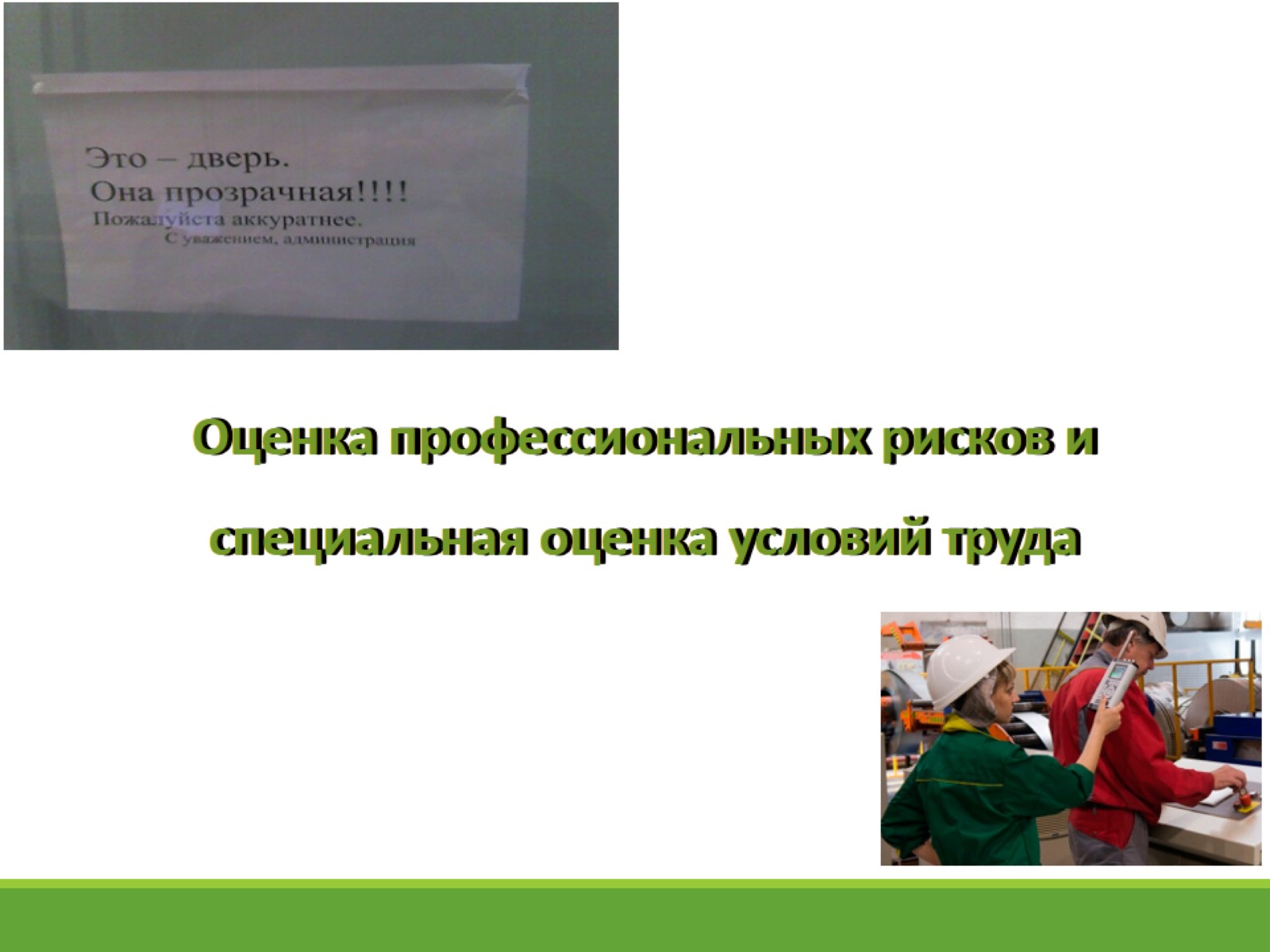 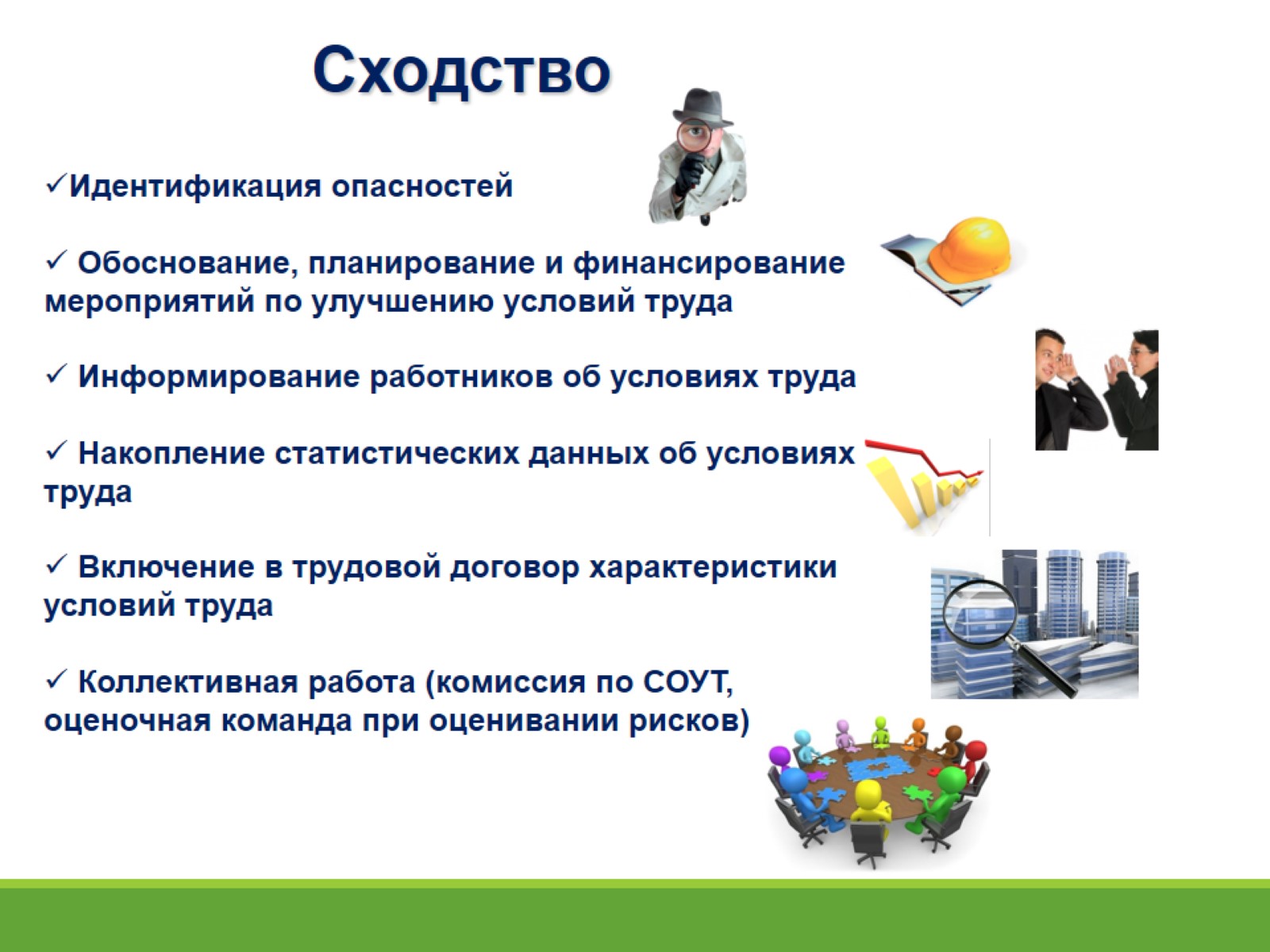 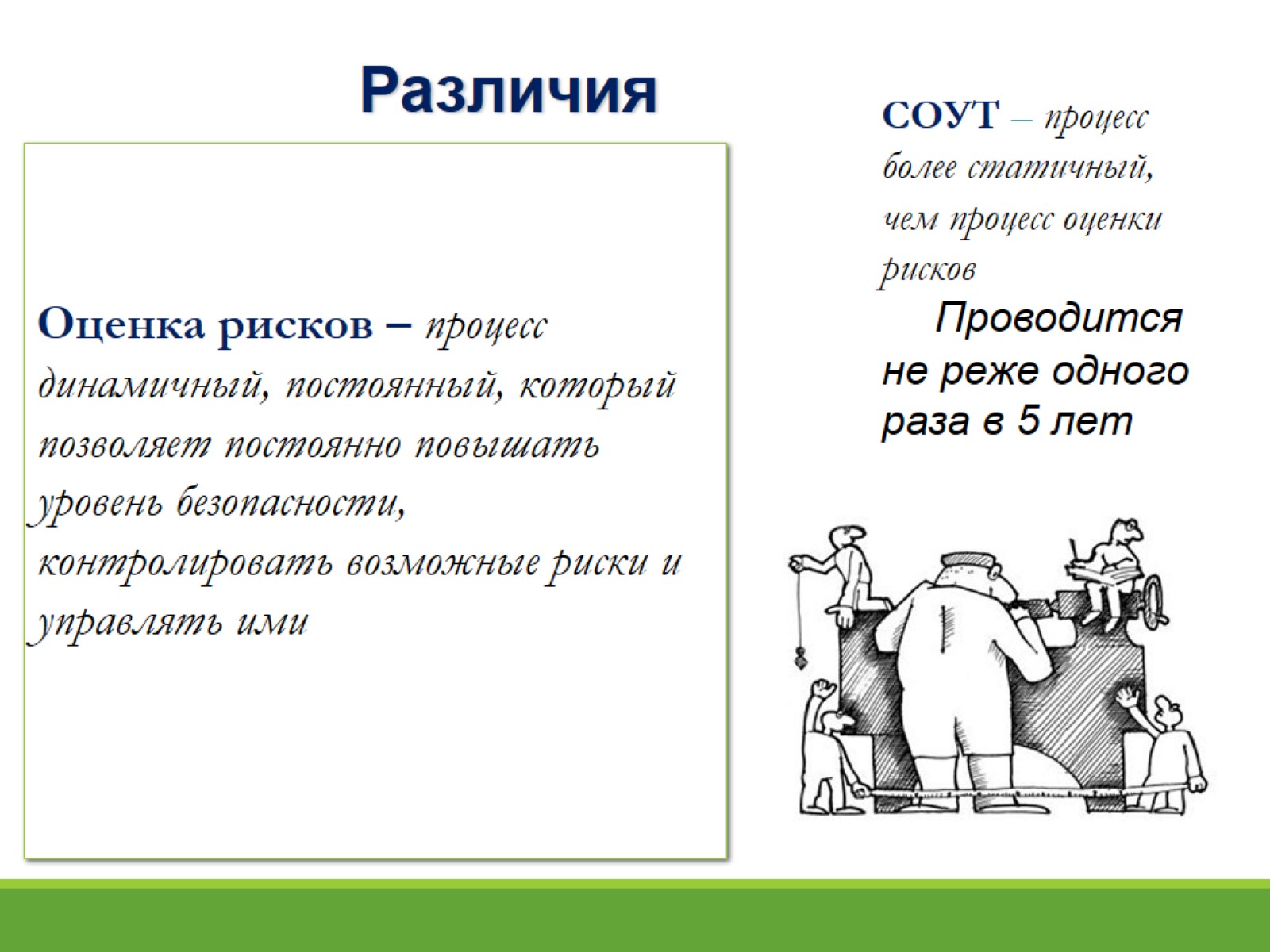 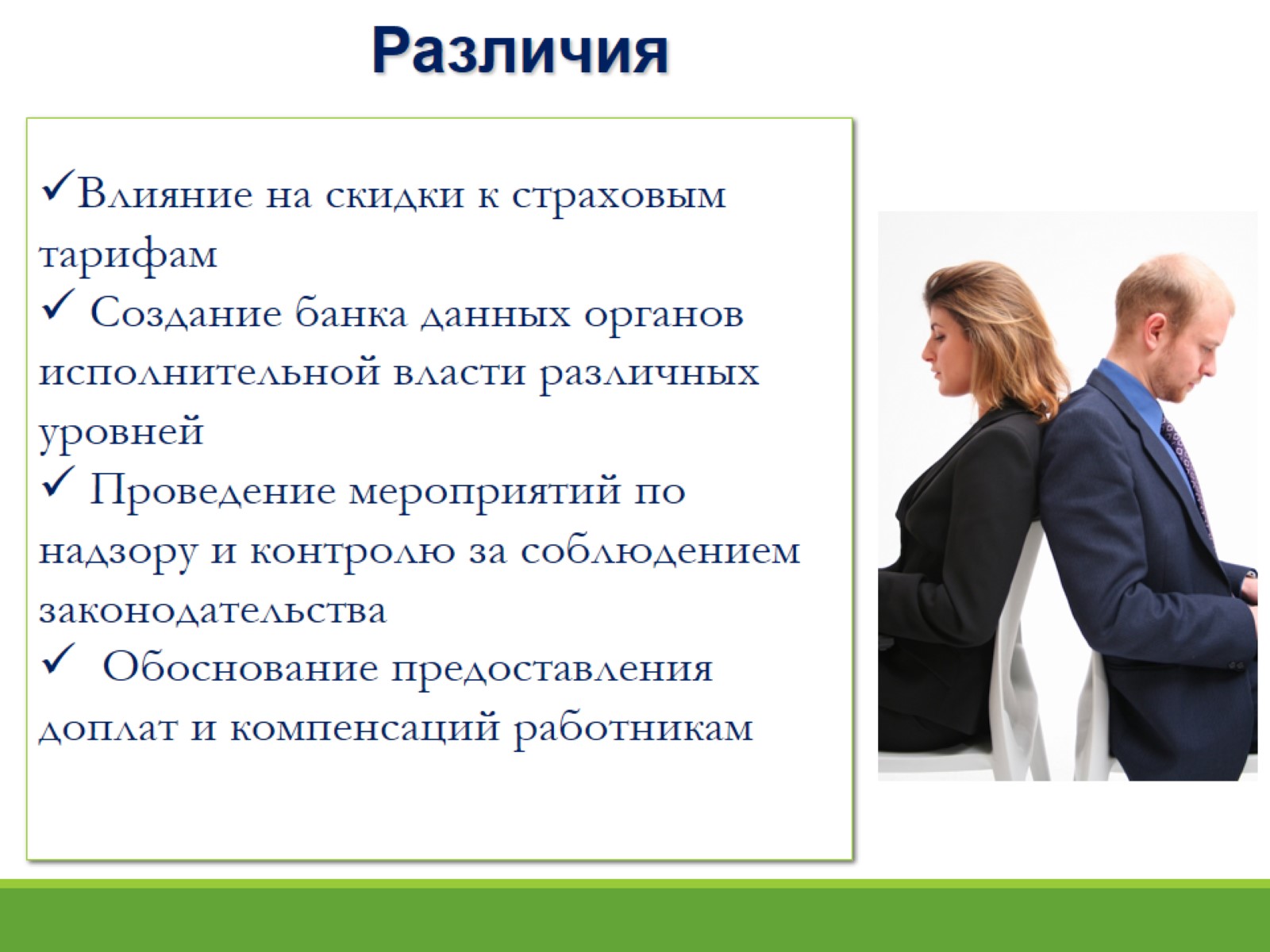 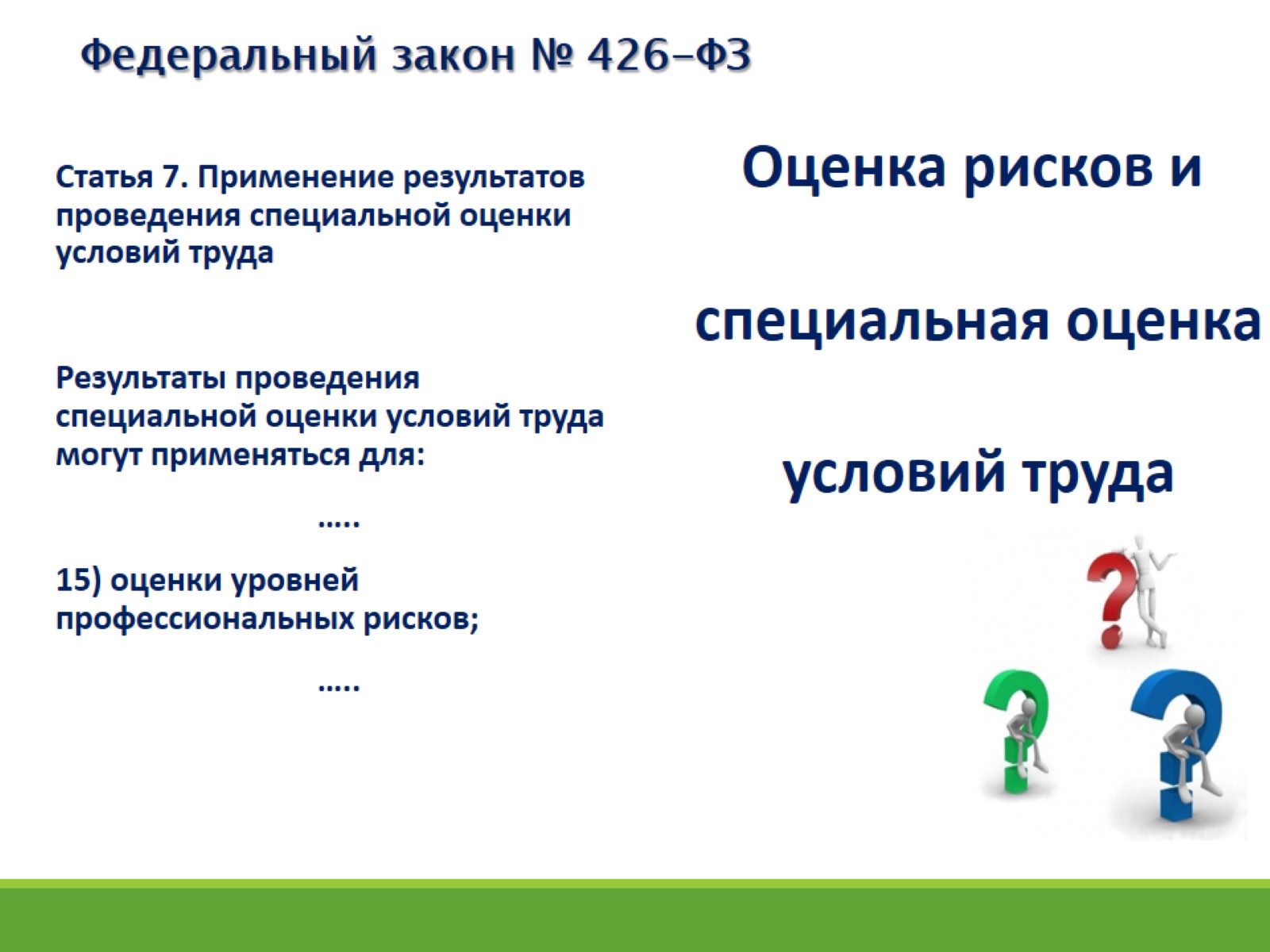 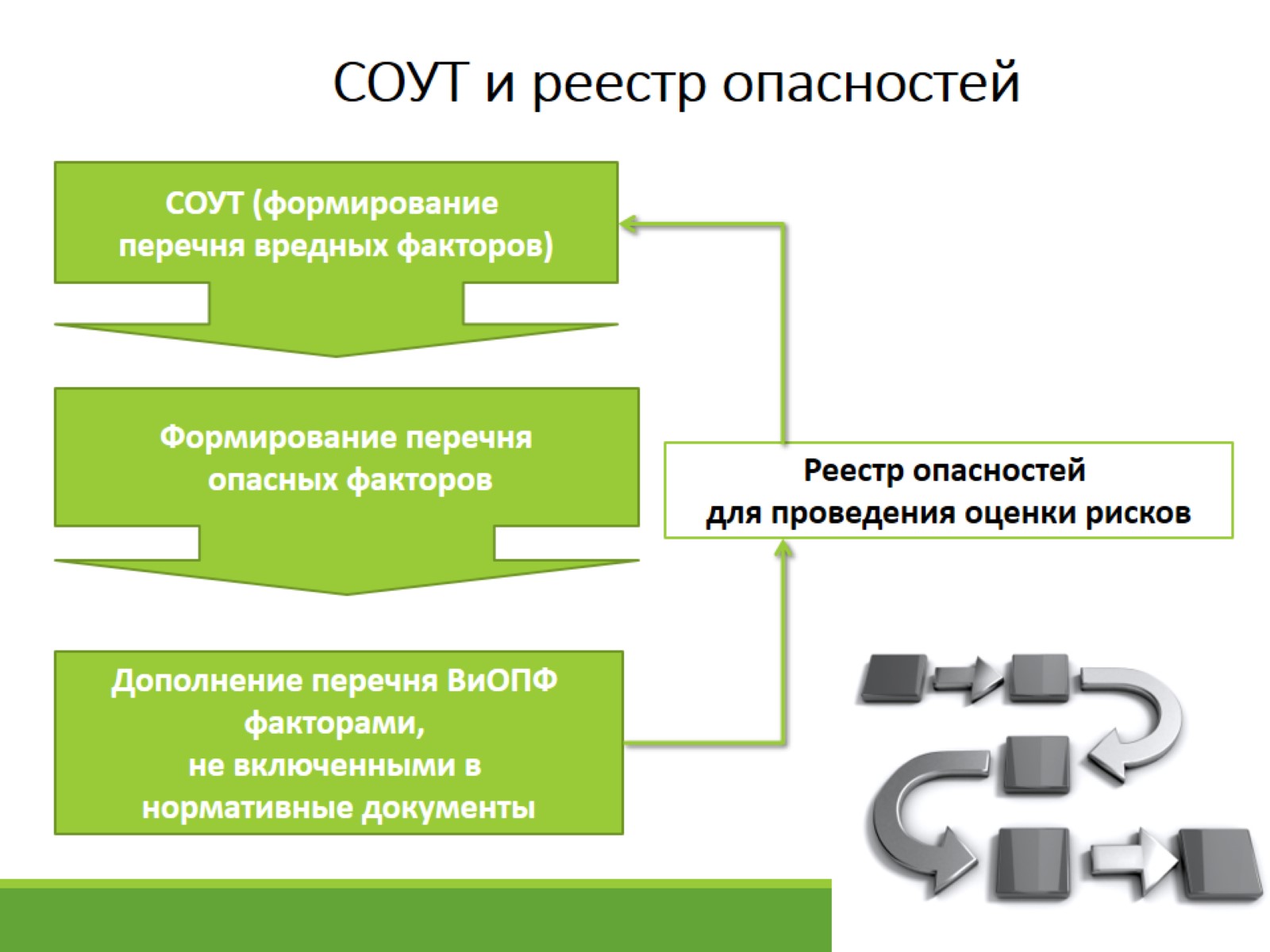 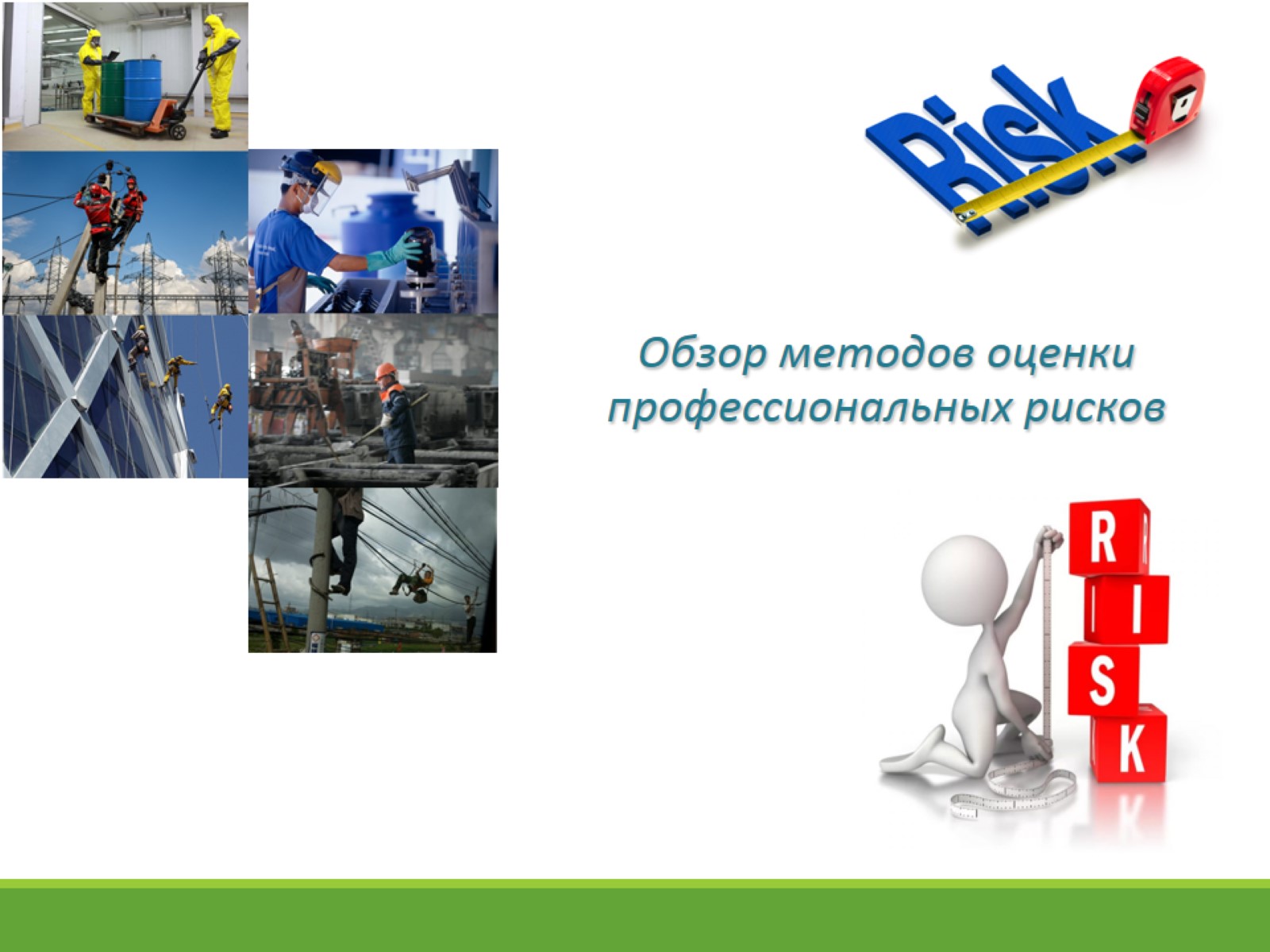 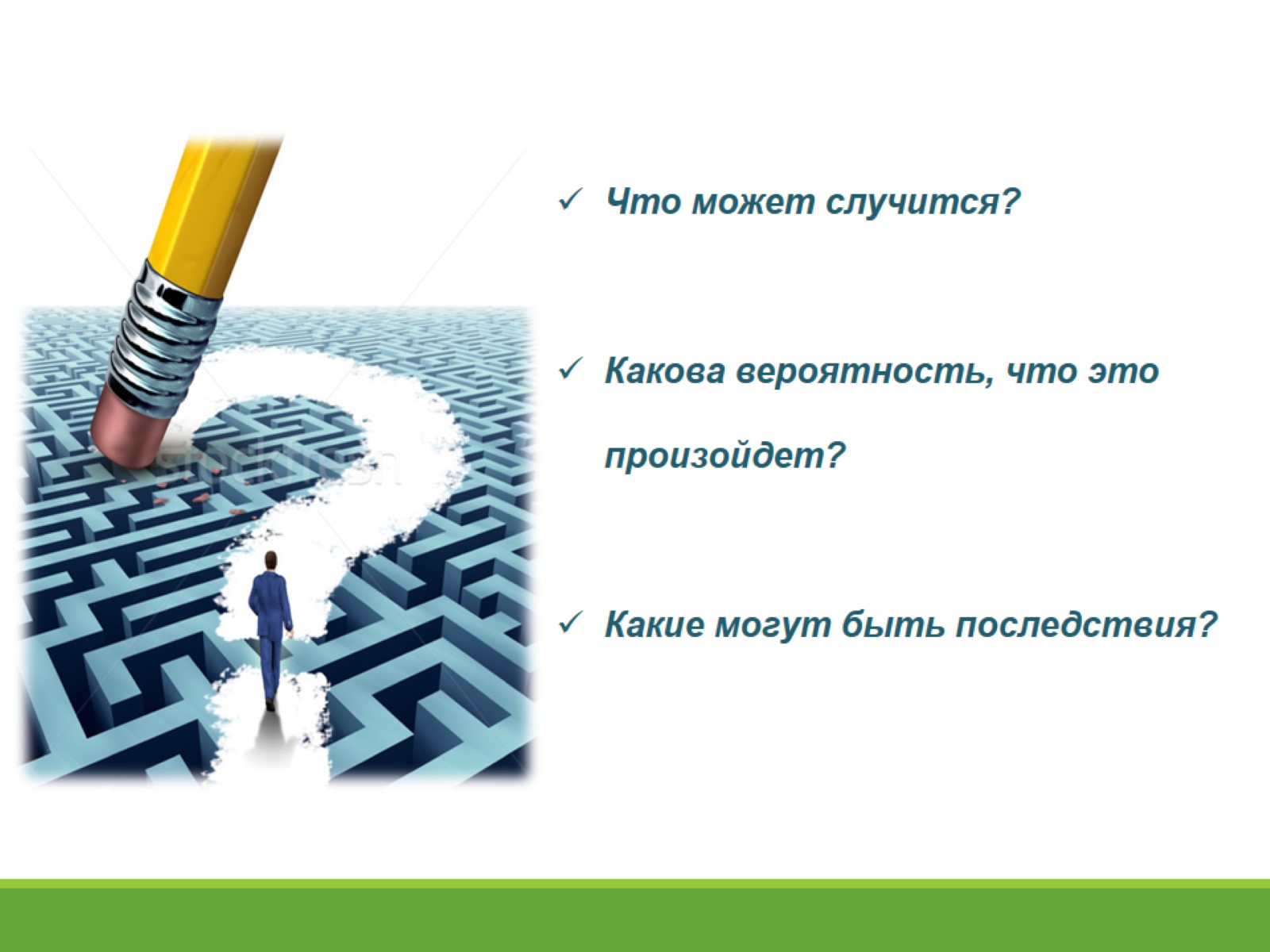 Что может случиться?

Какова вероятность, что это произойдет?

Какие могут быть последствия?
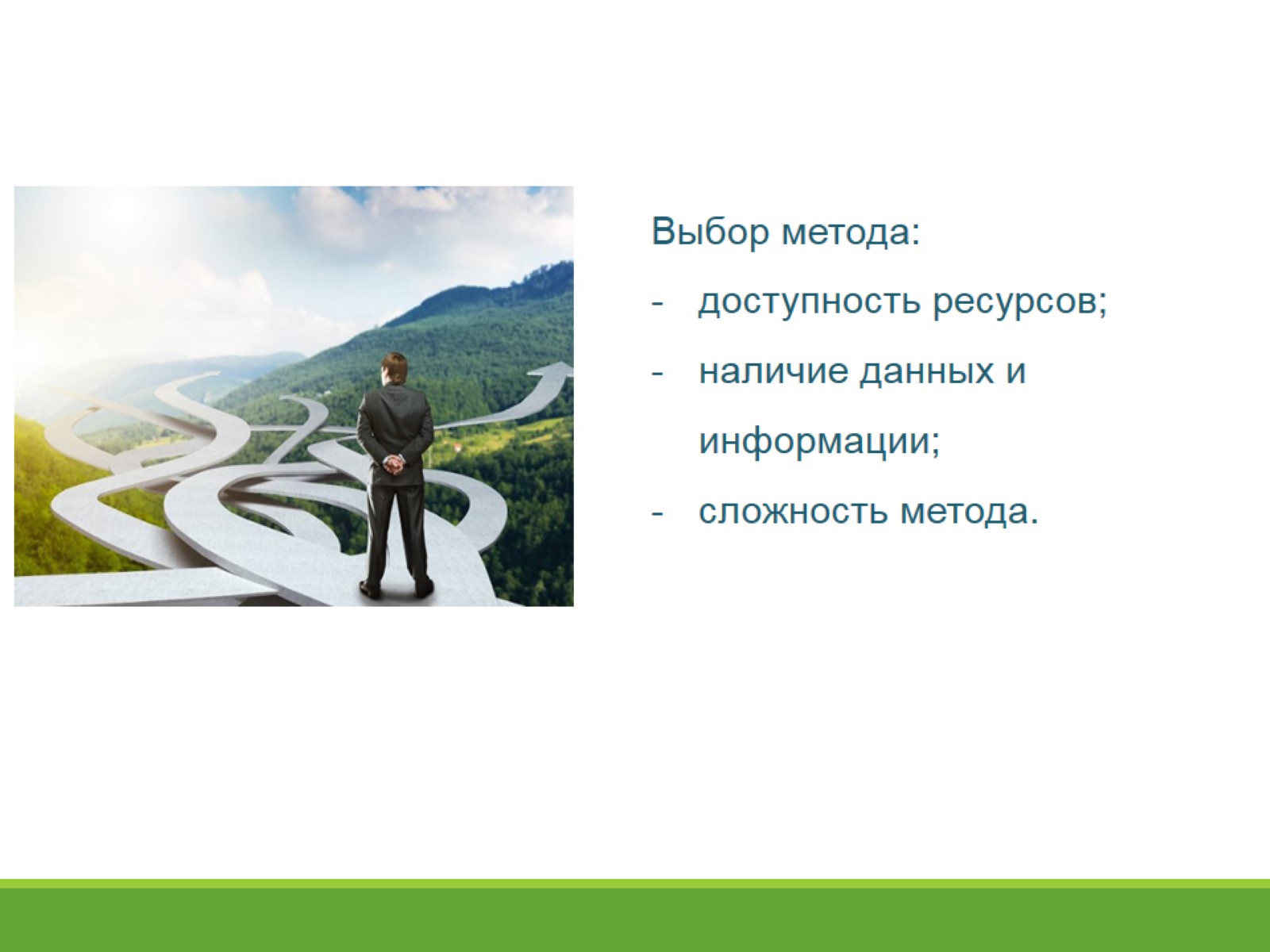 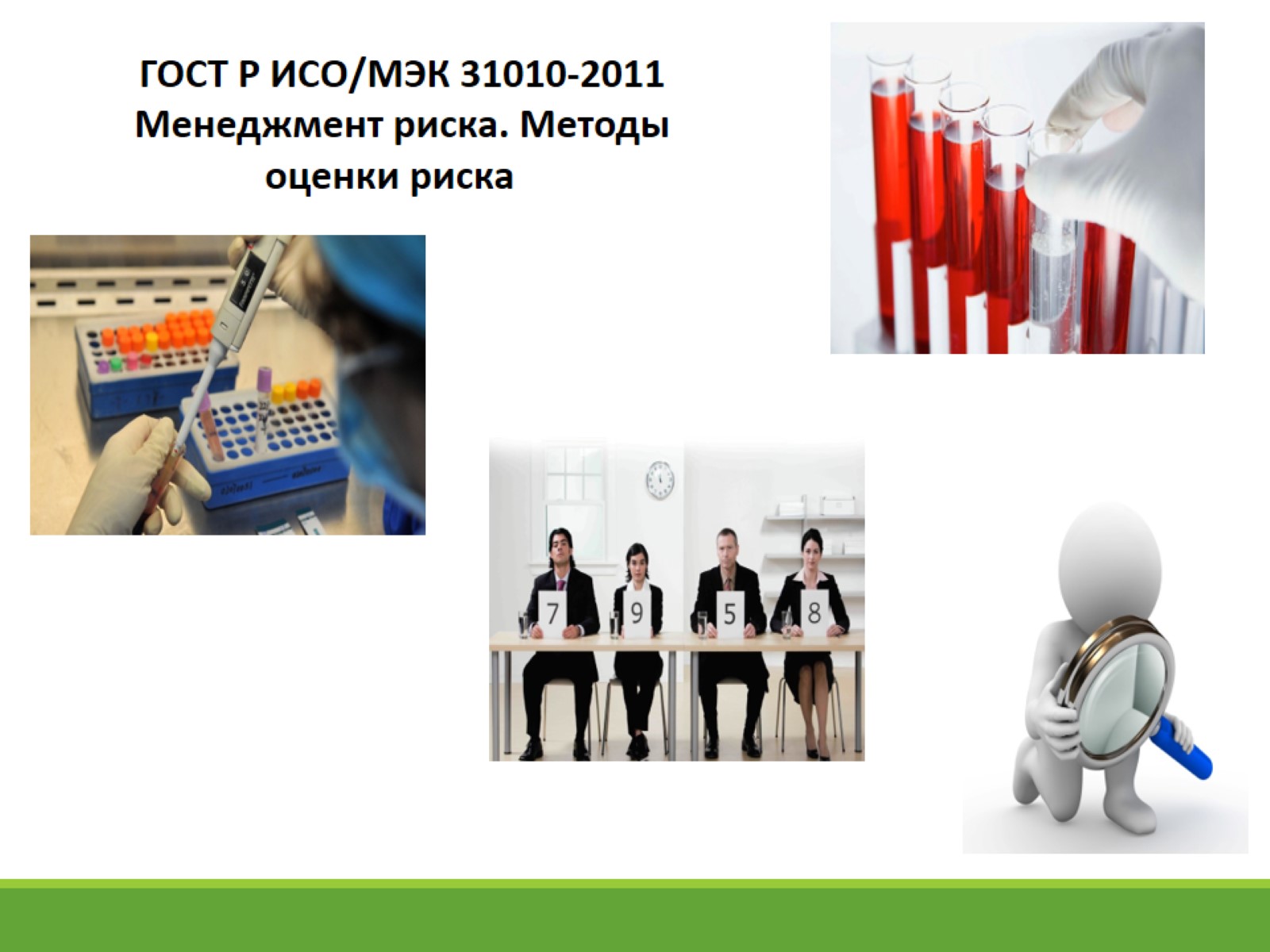 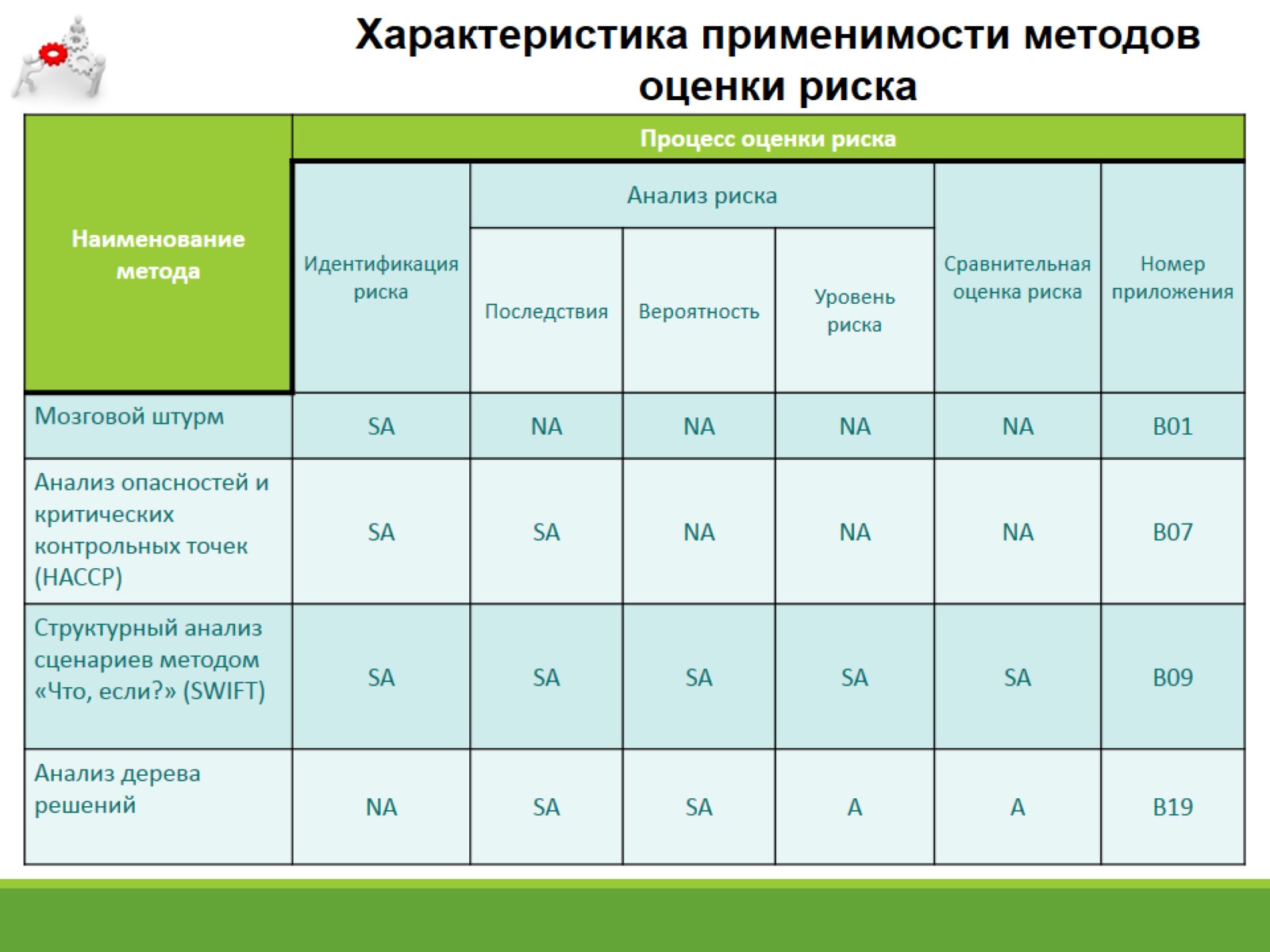 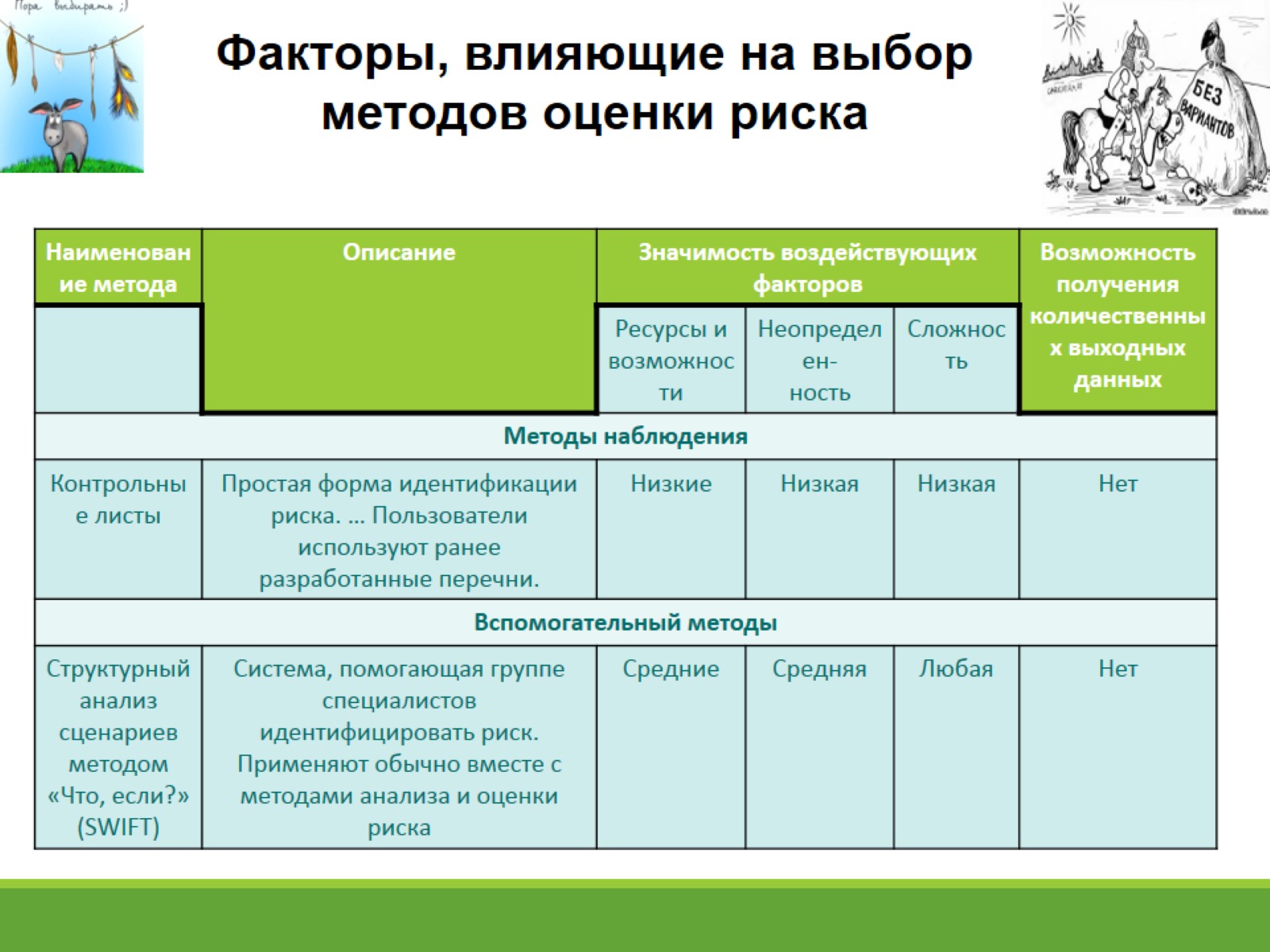 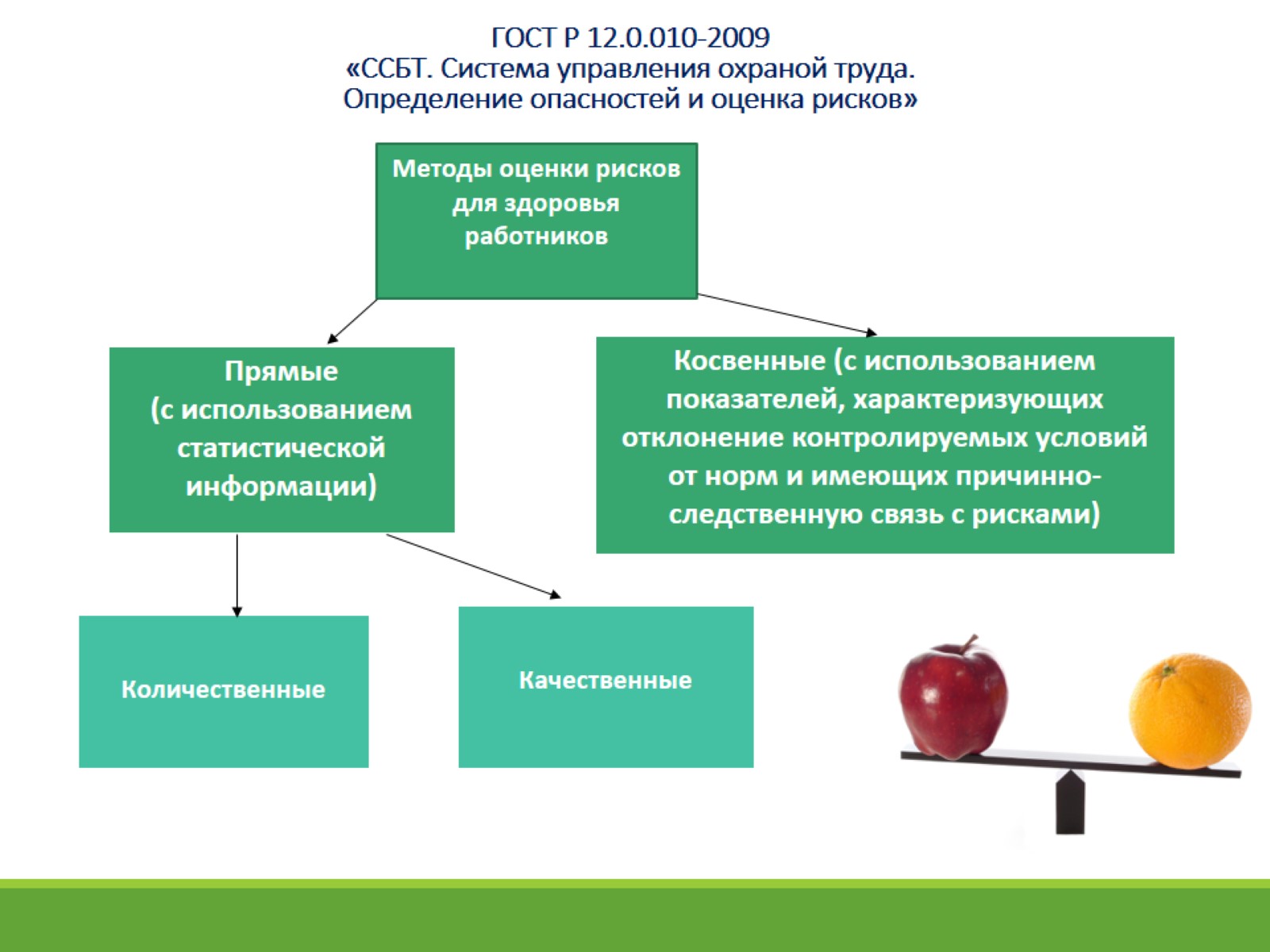 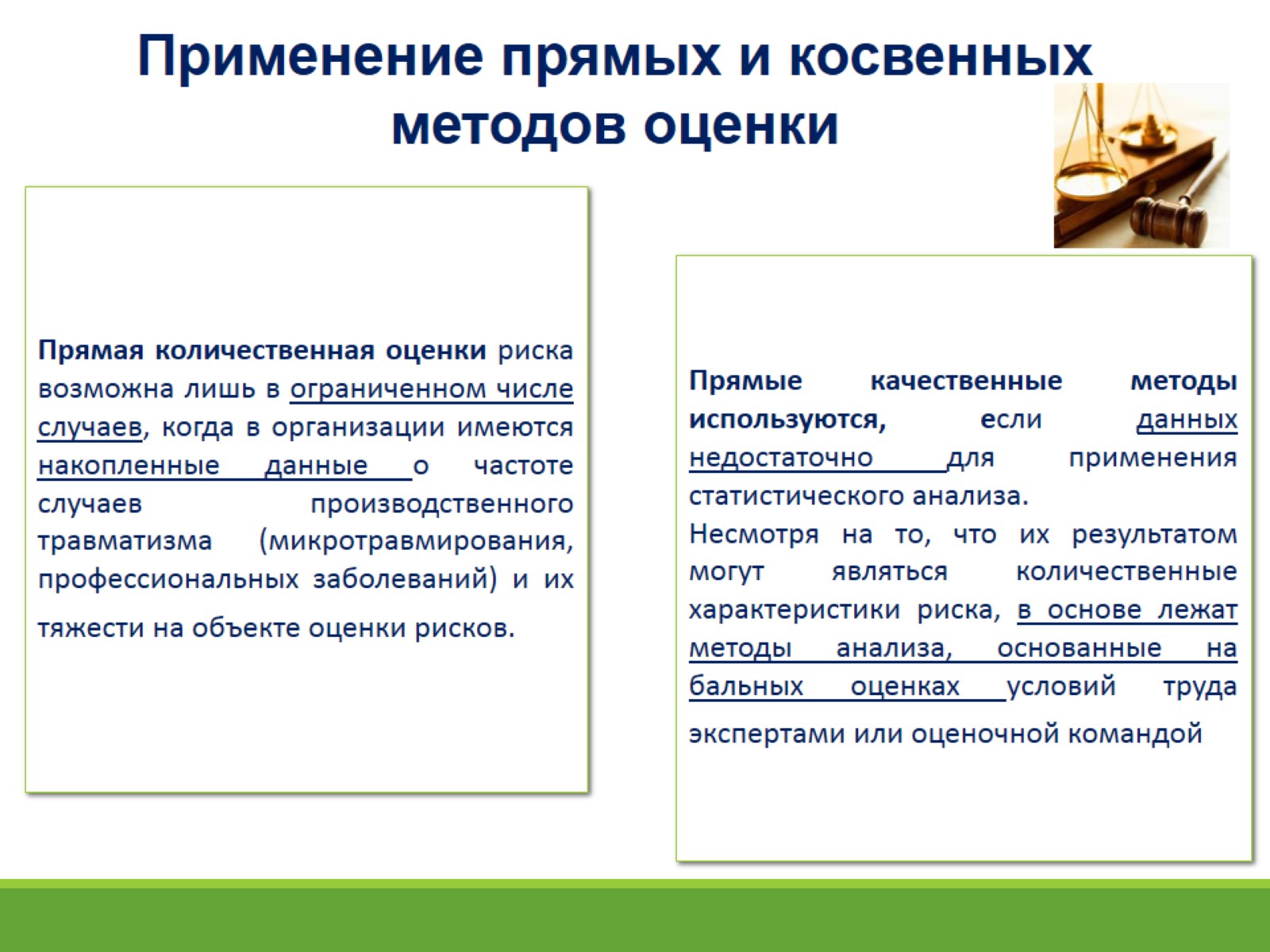 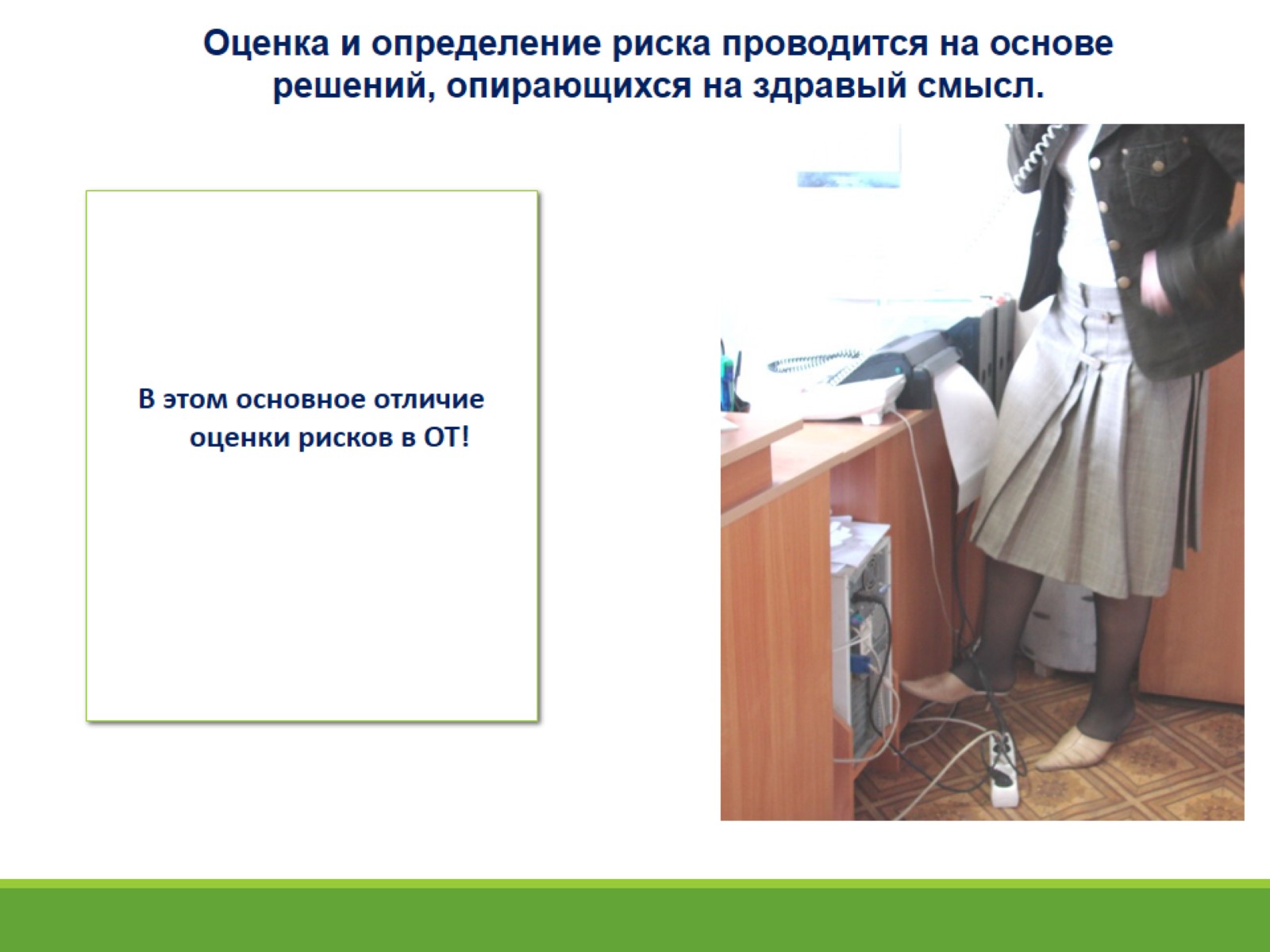 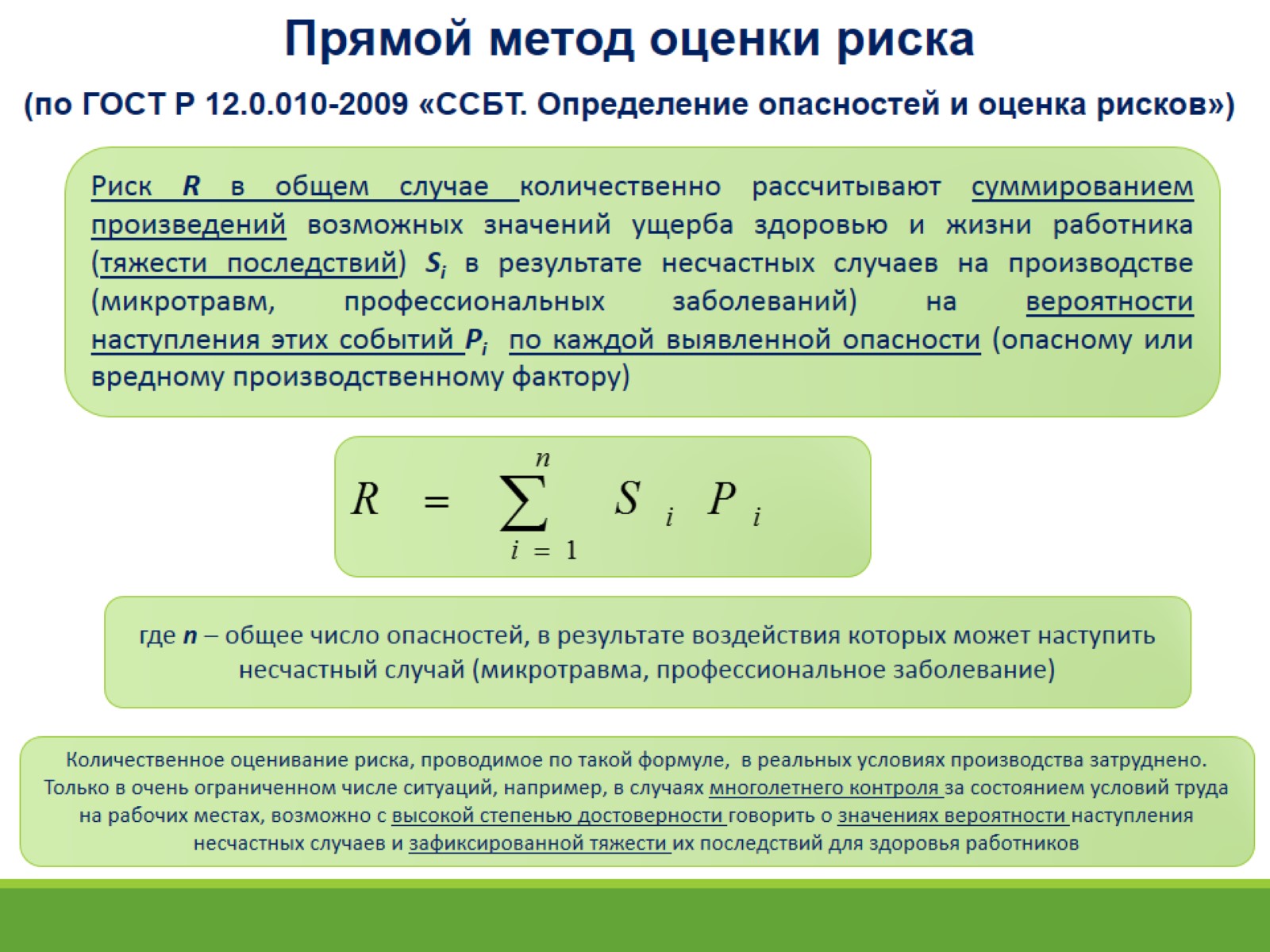 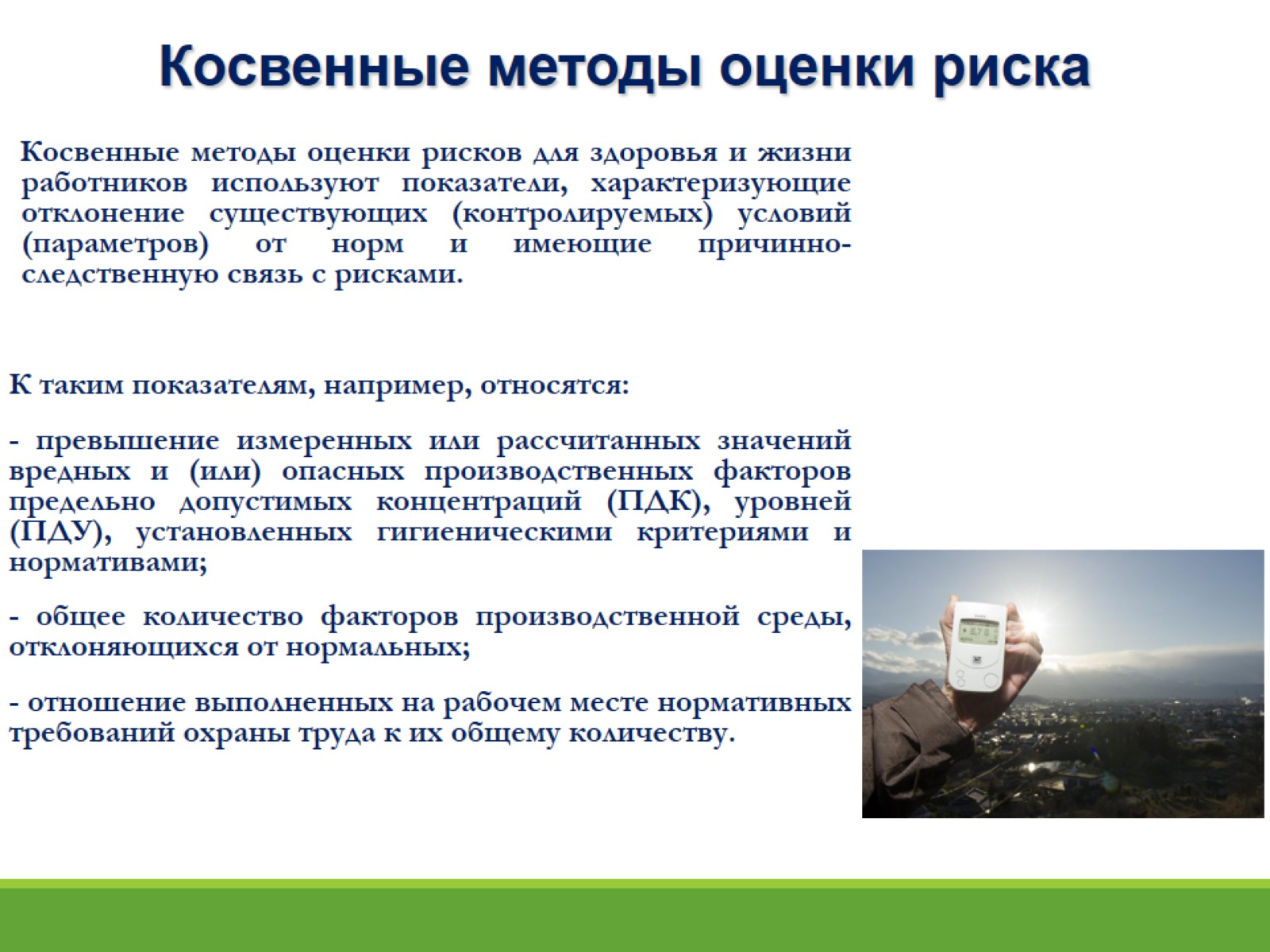 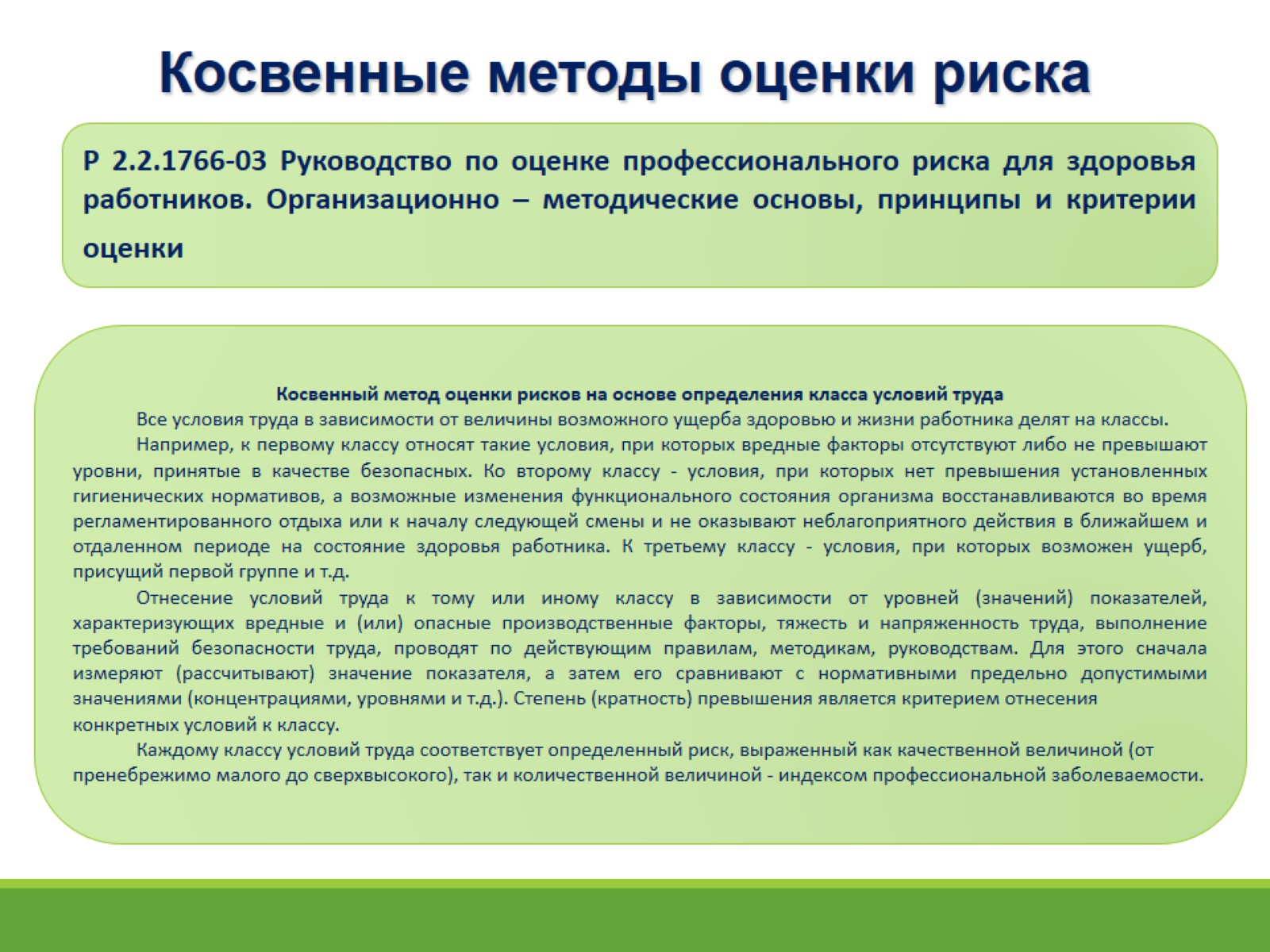 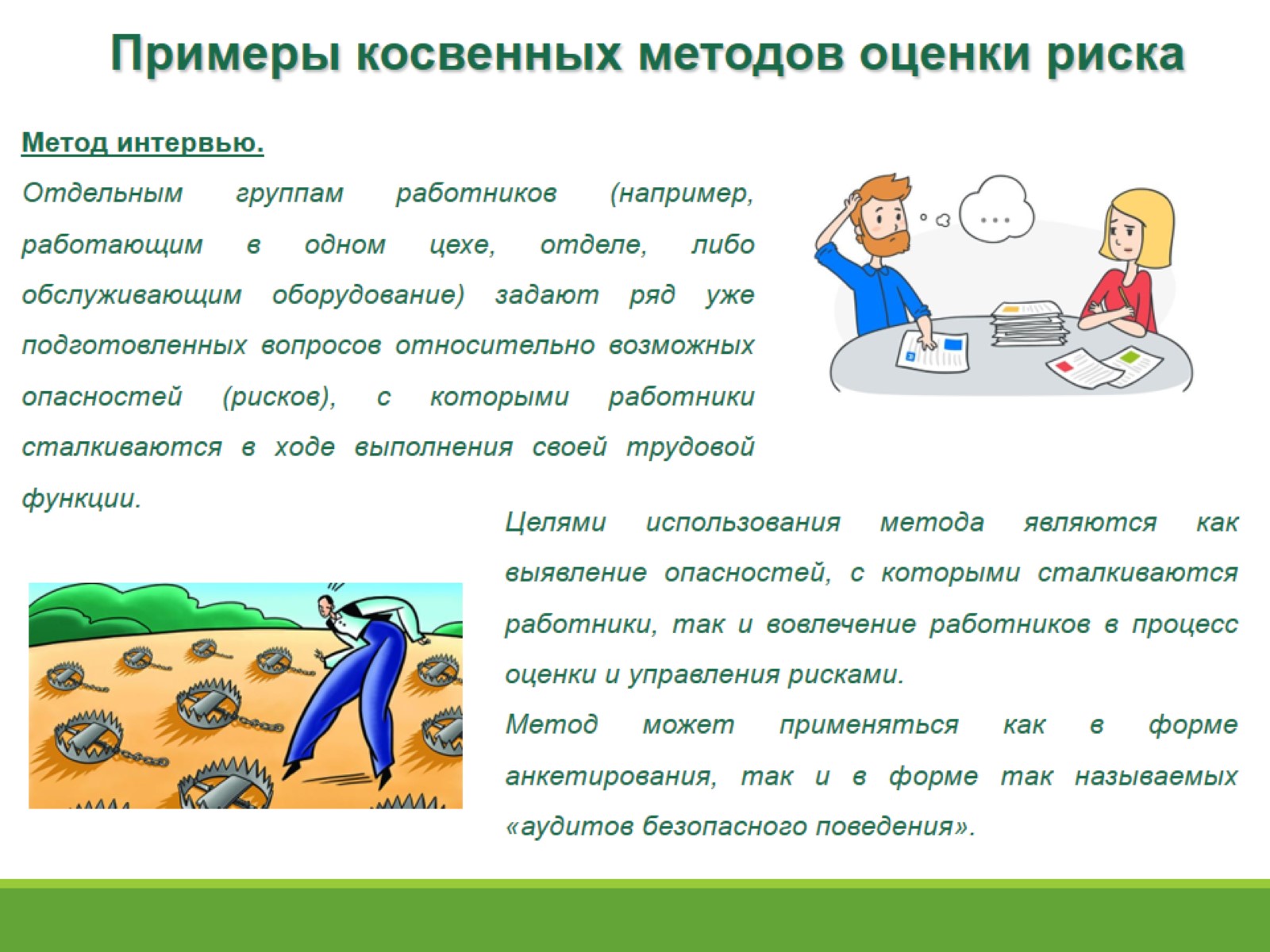 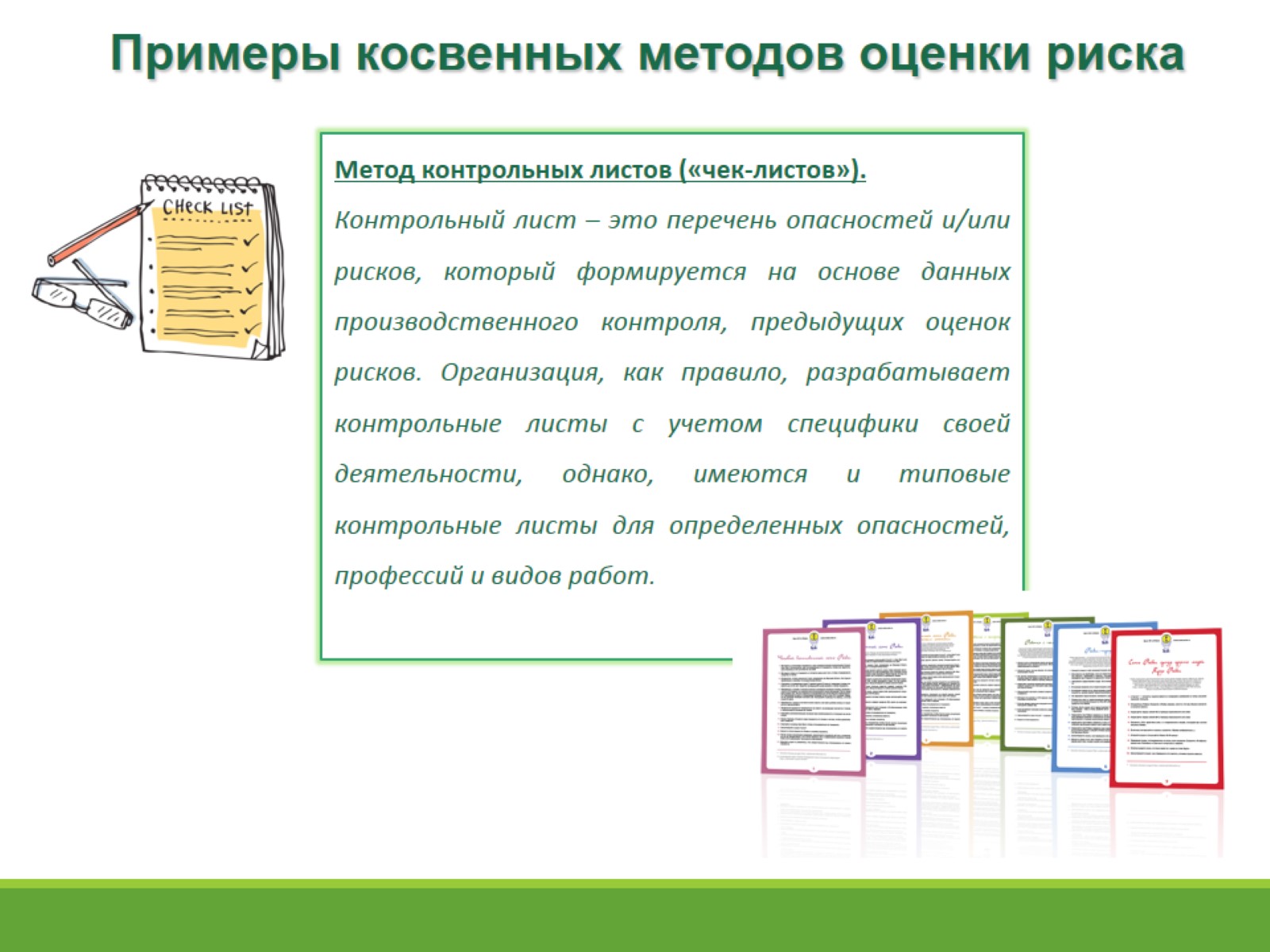 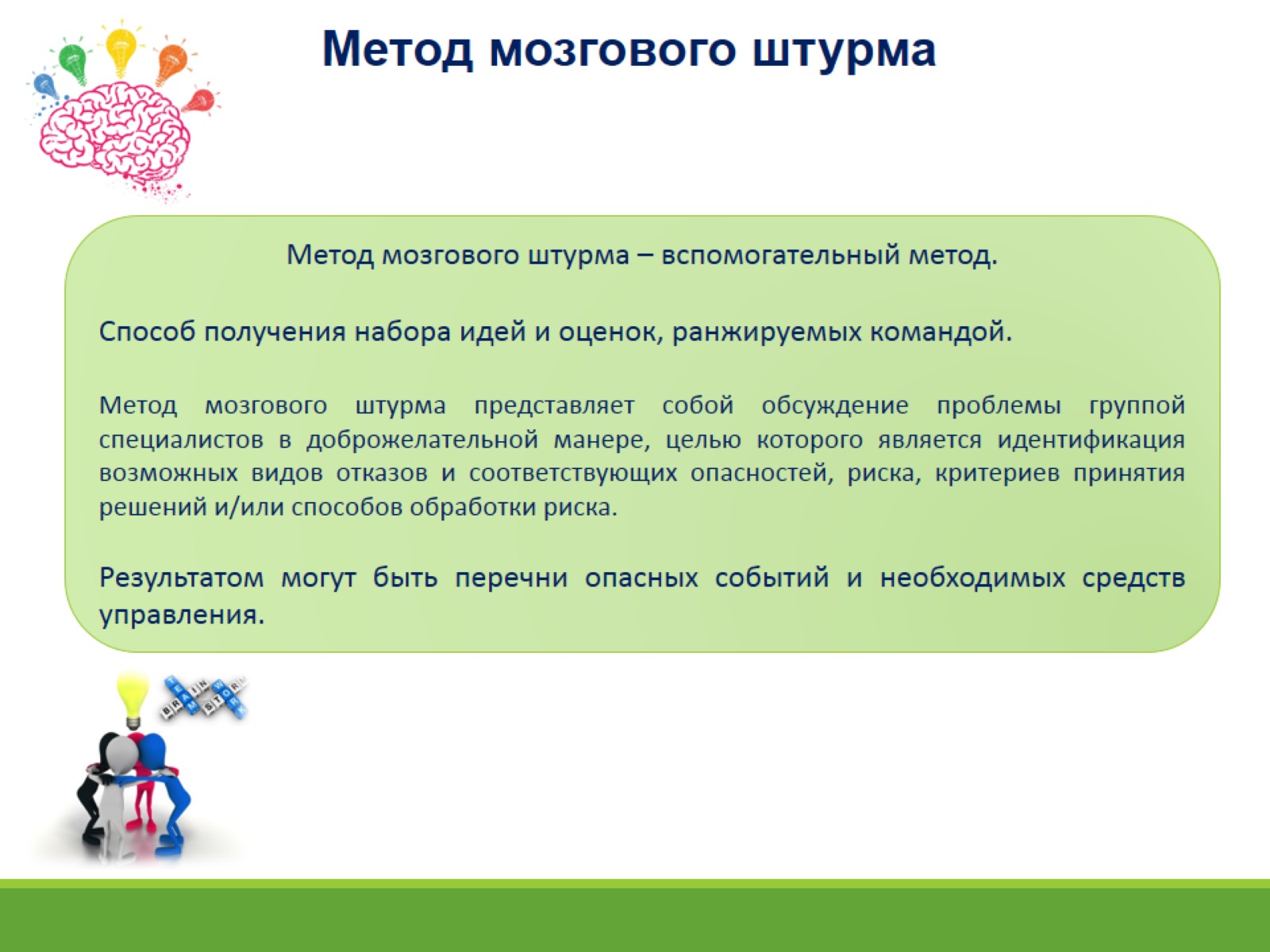 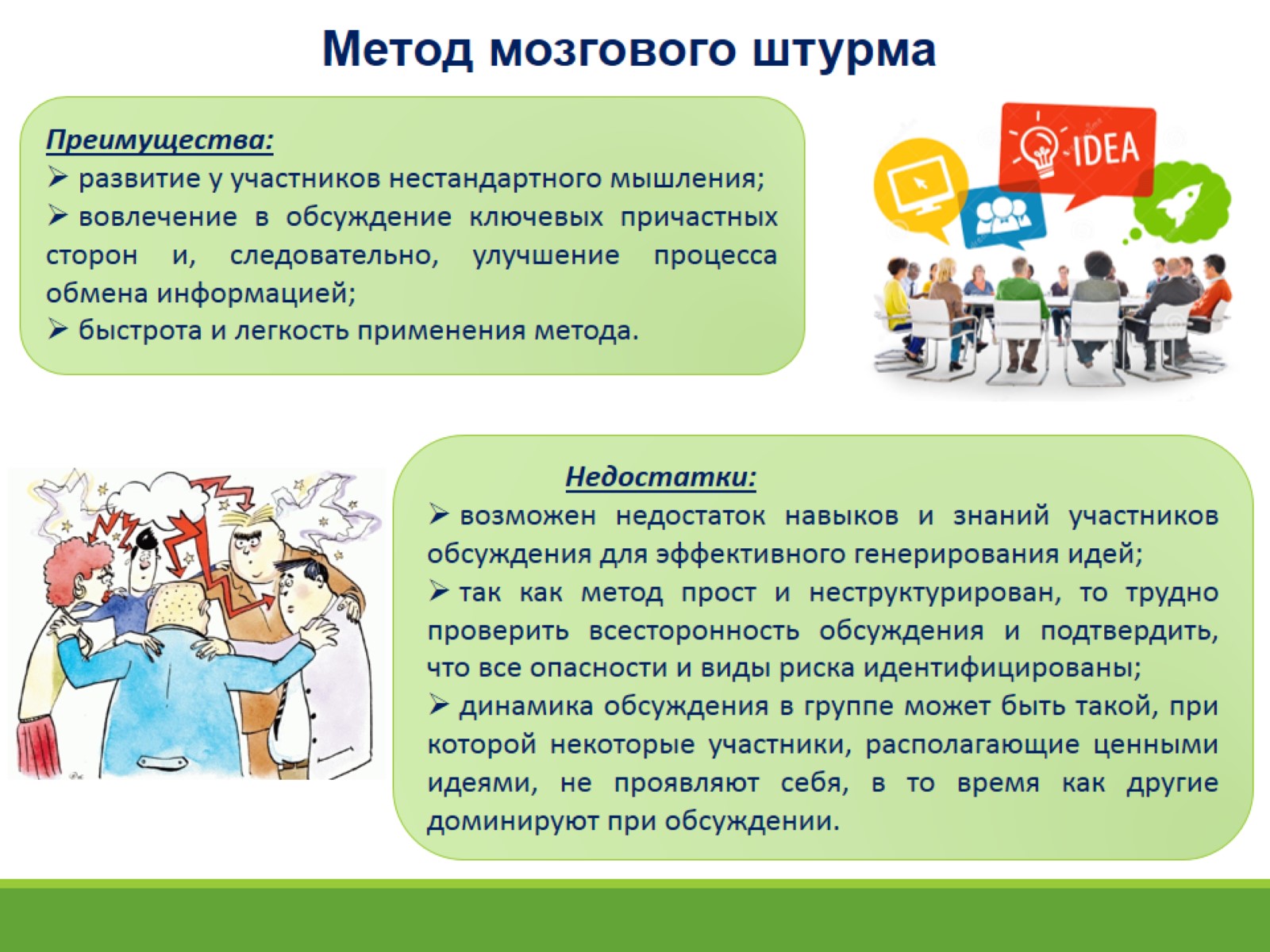 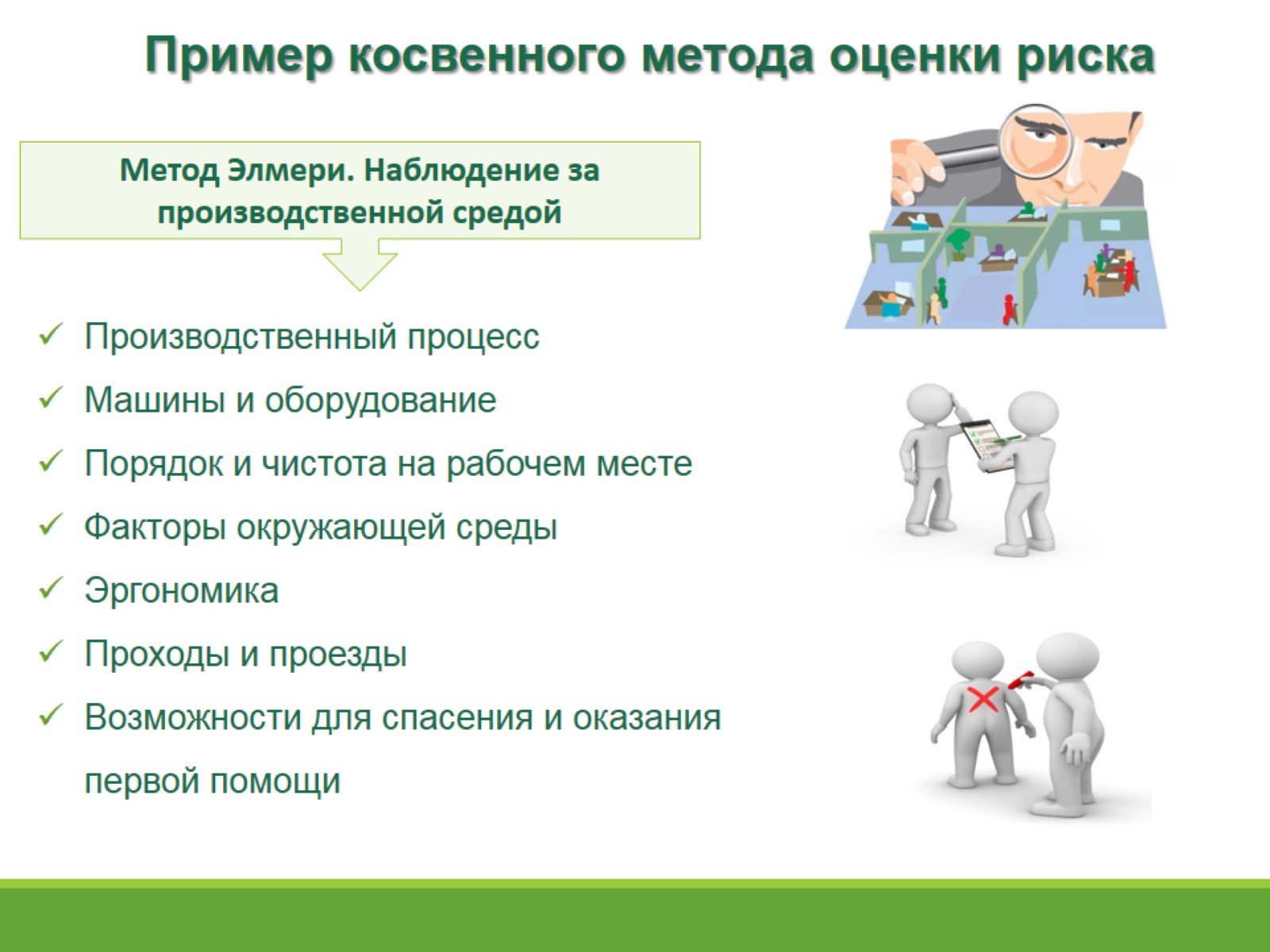 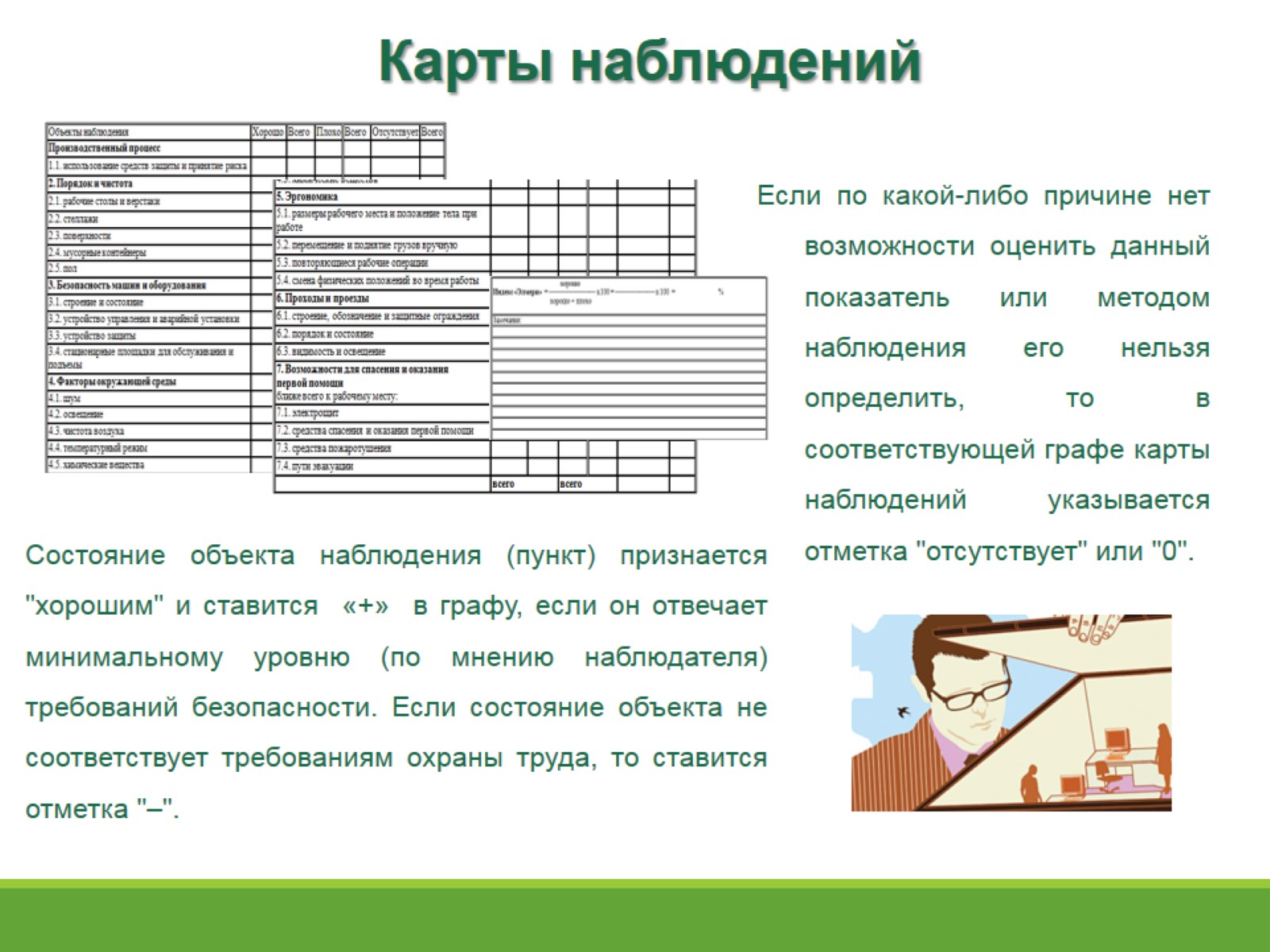 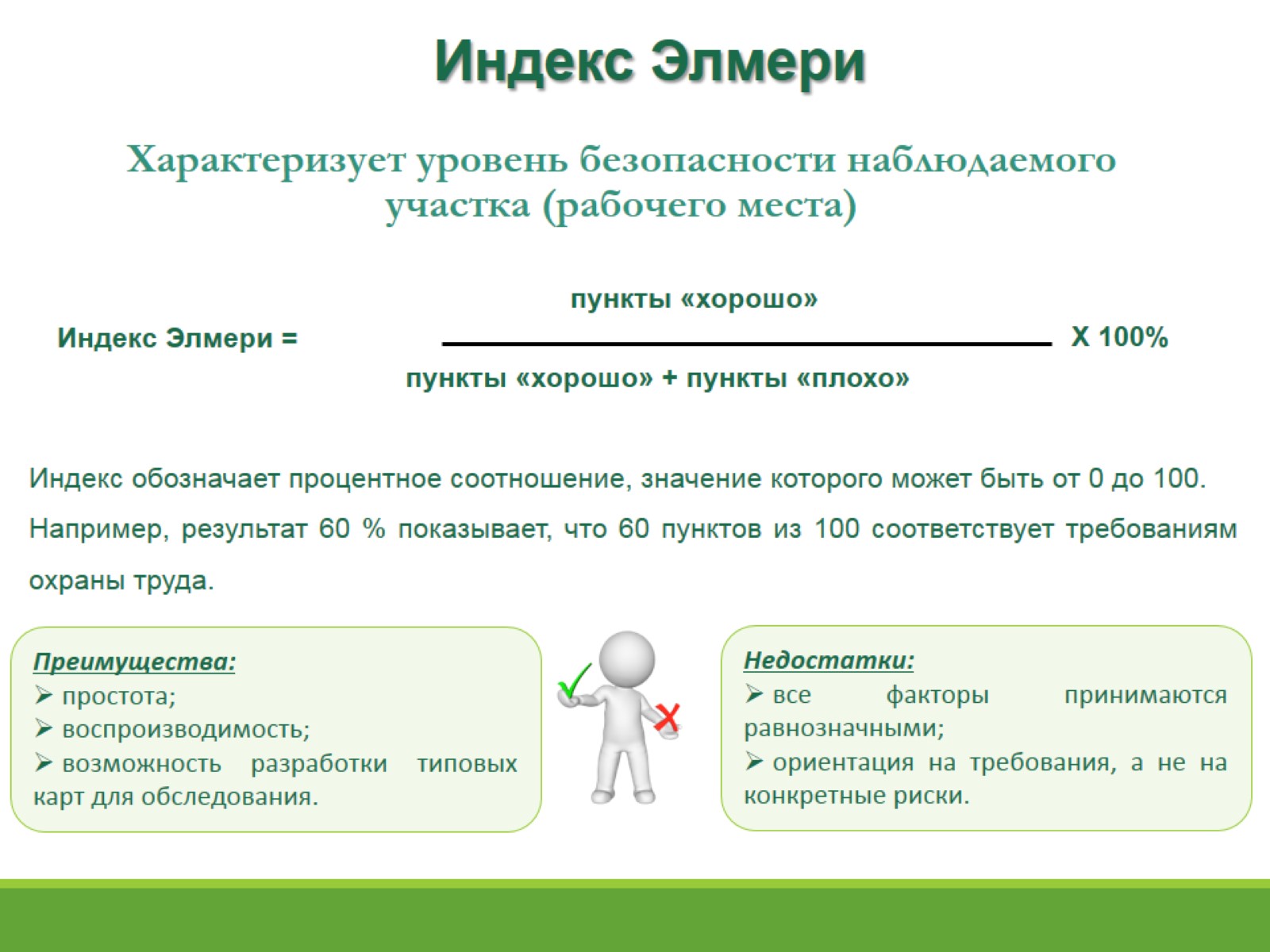 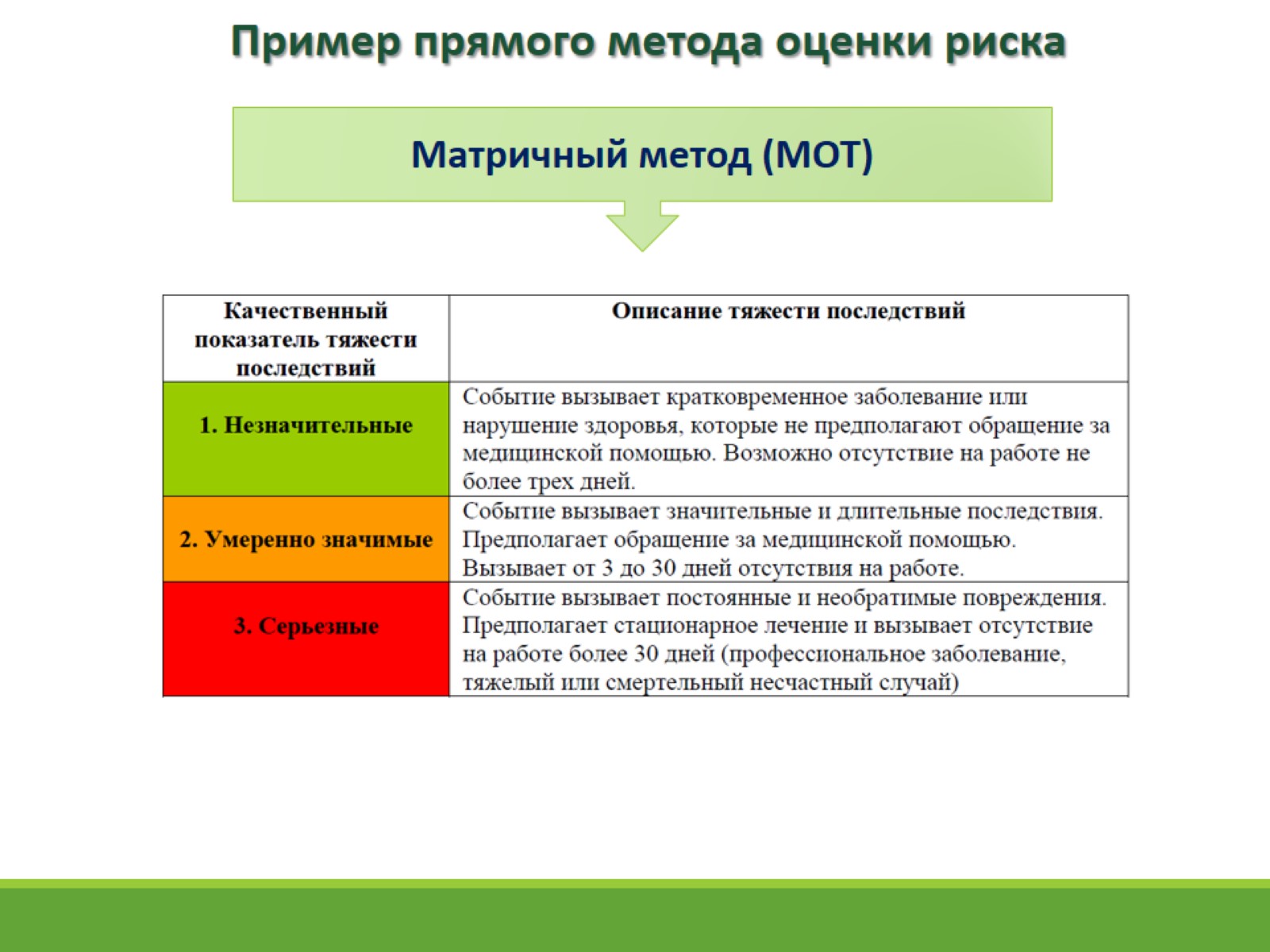 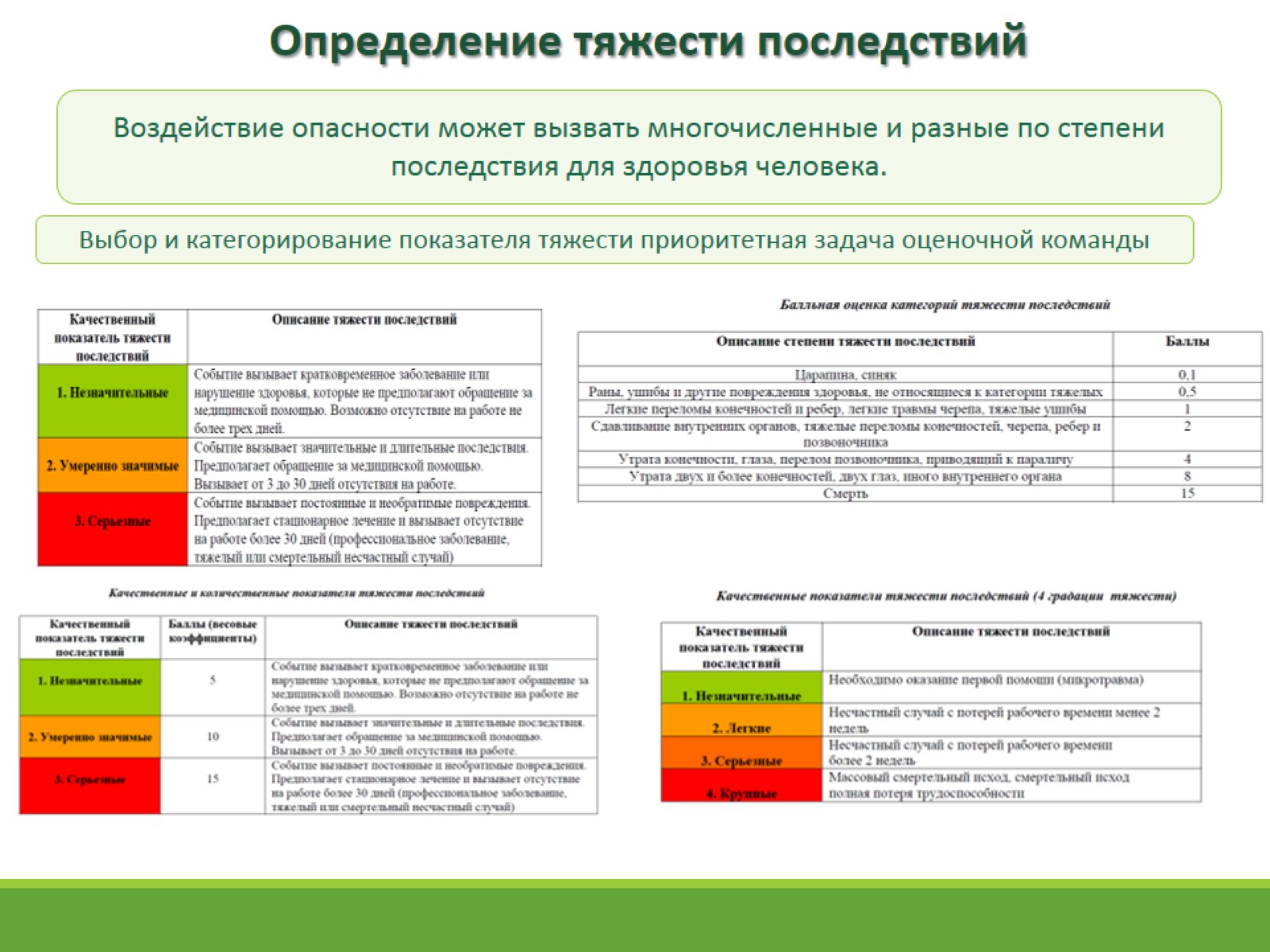 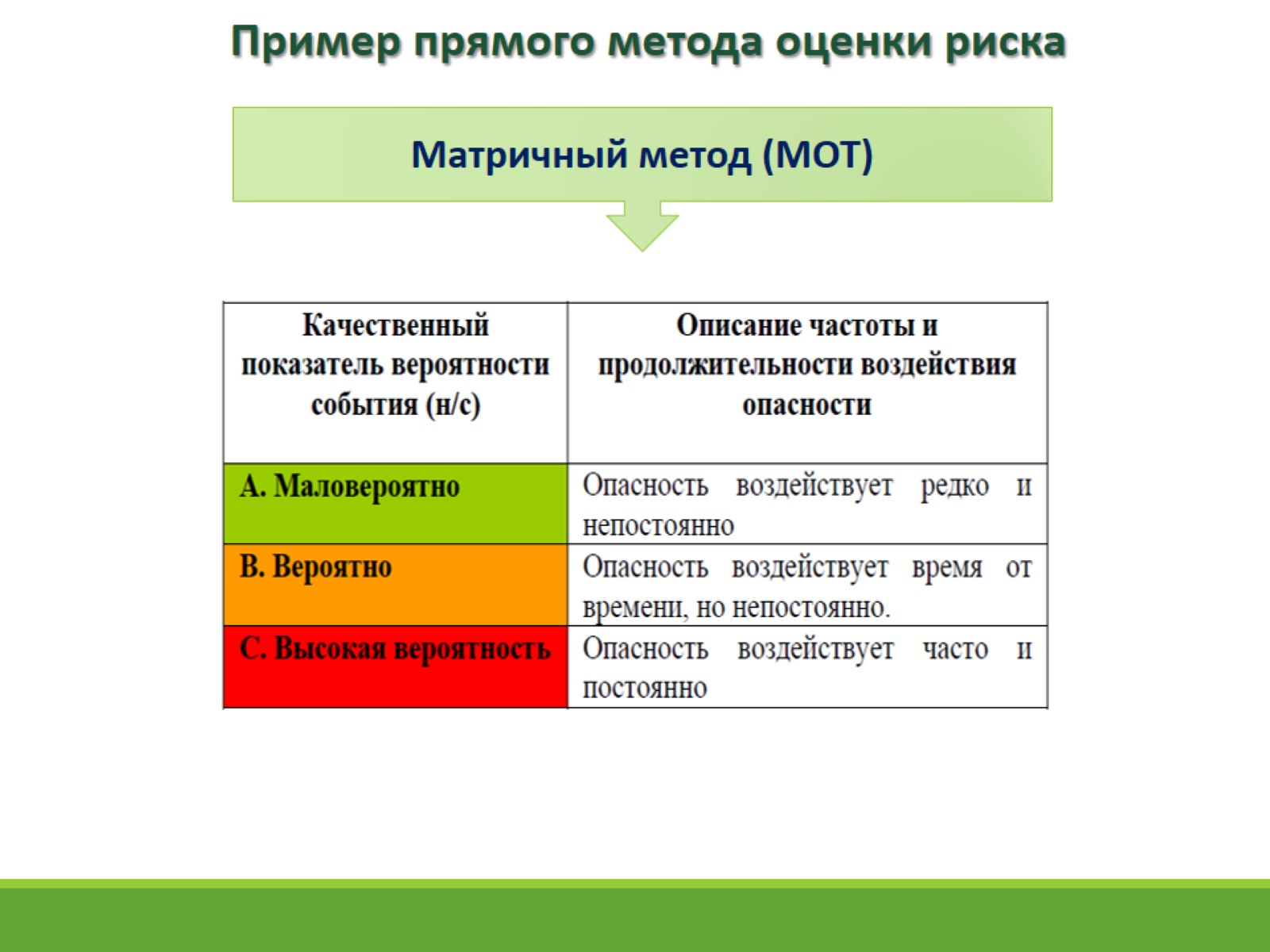 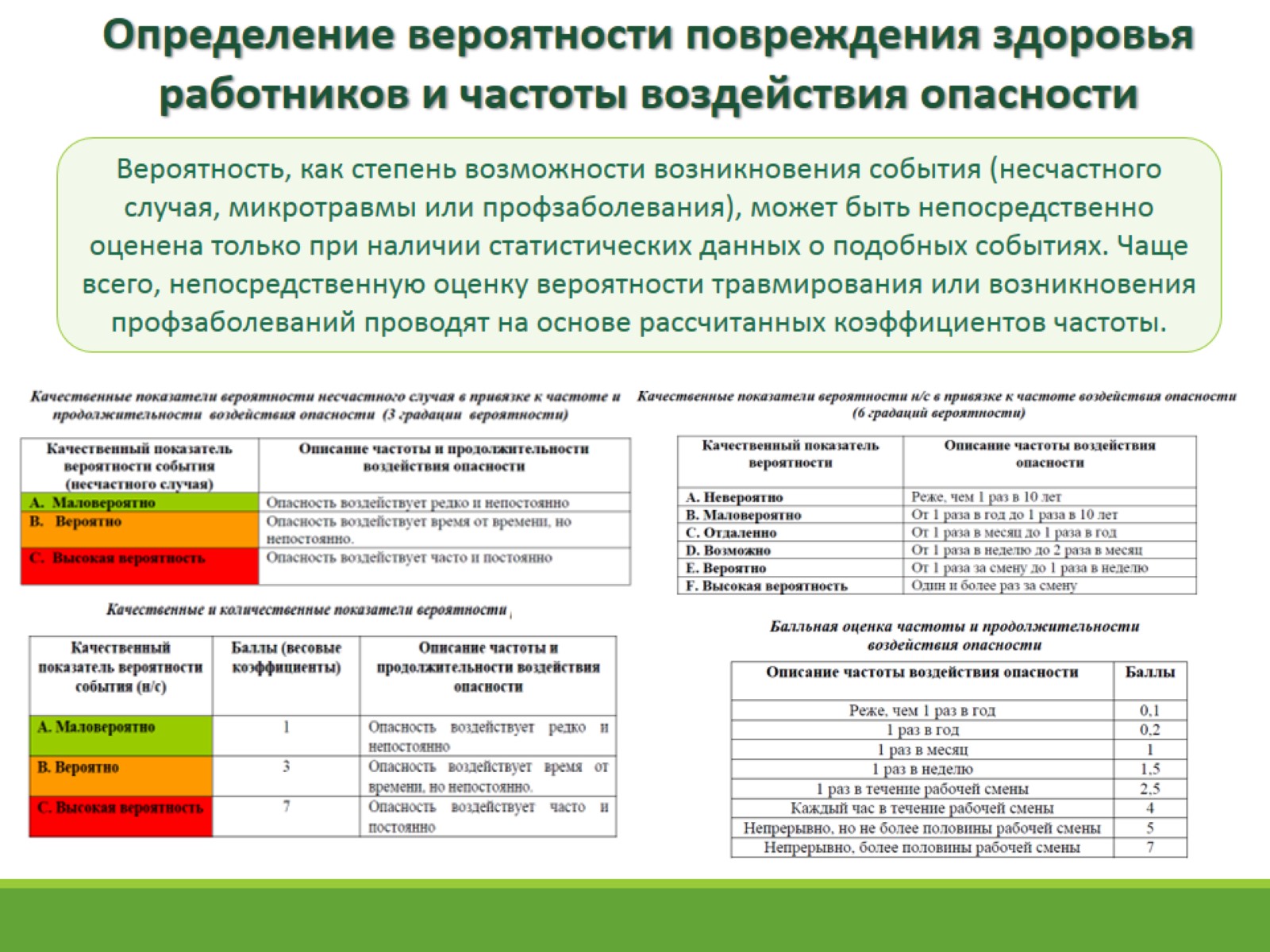 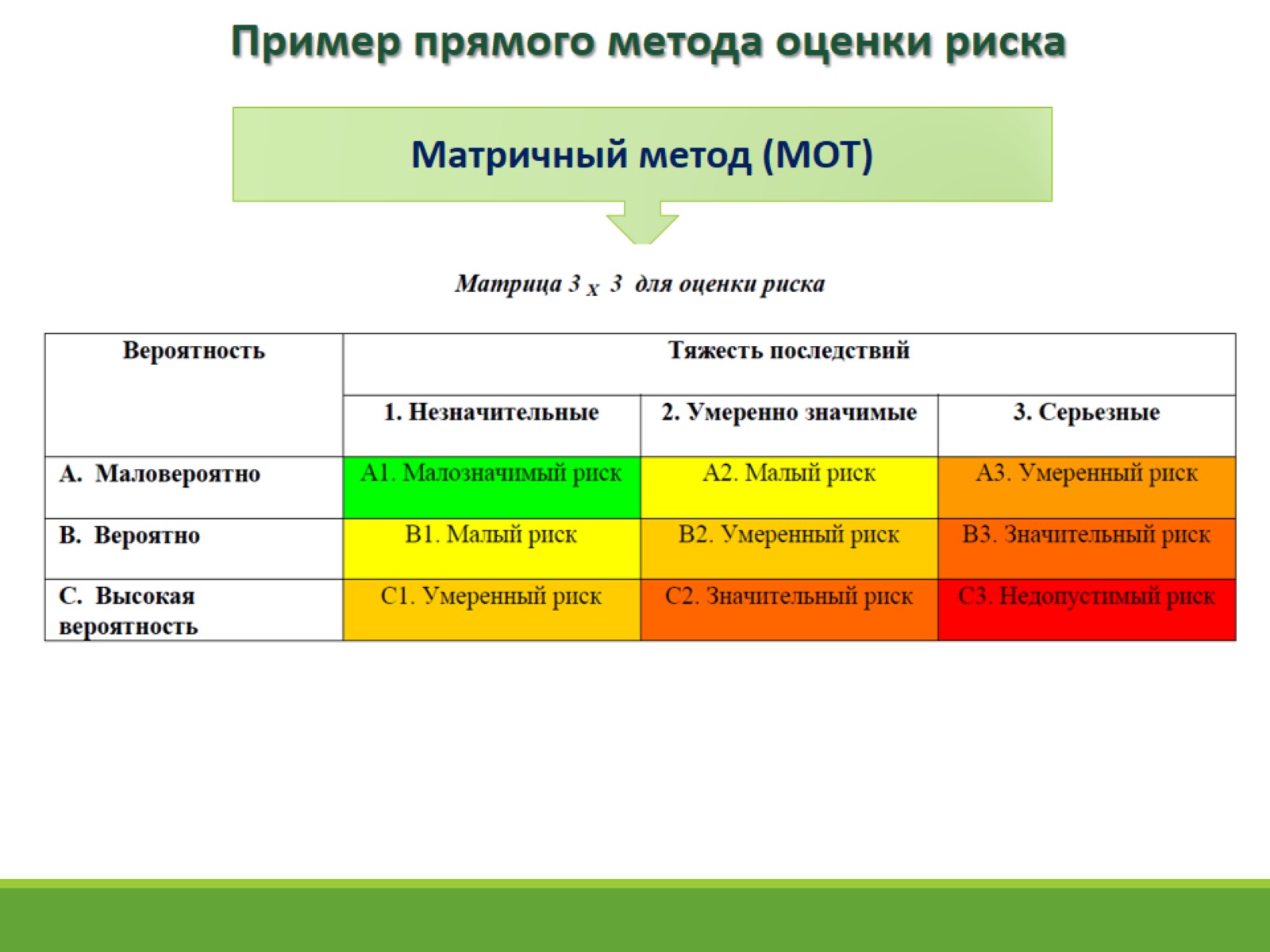 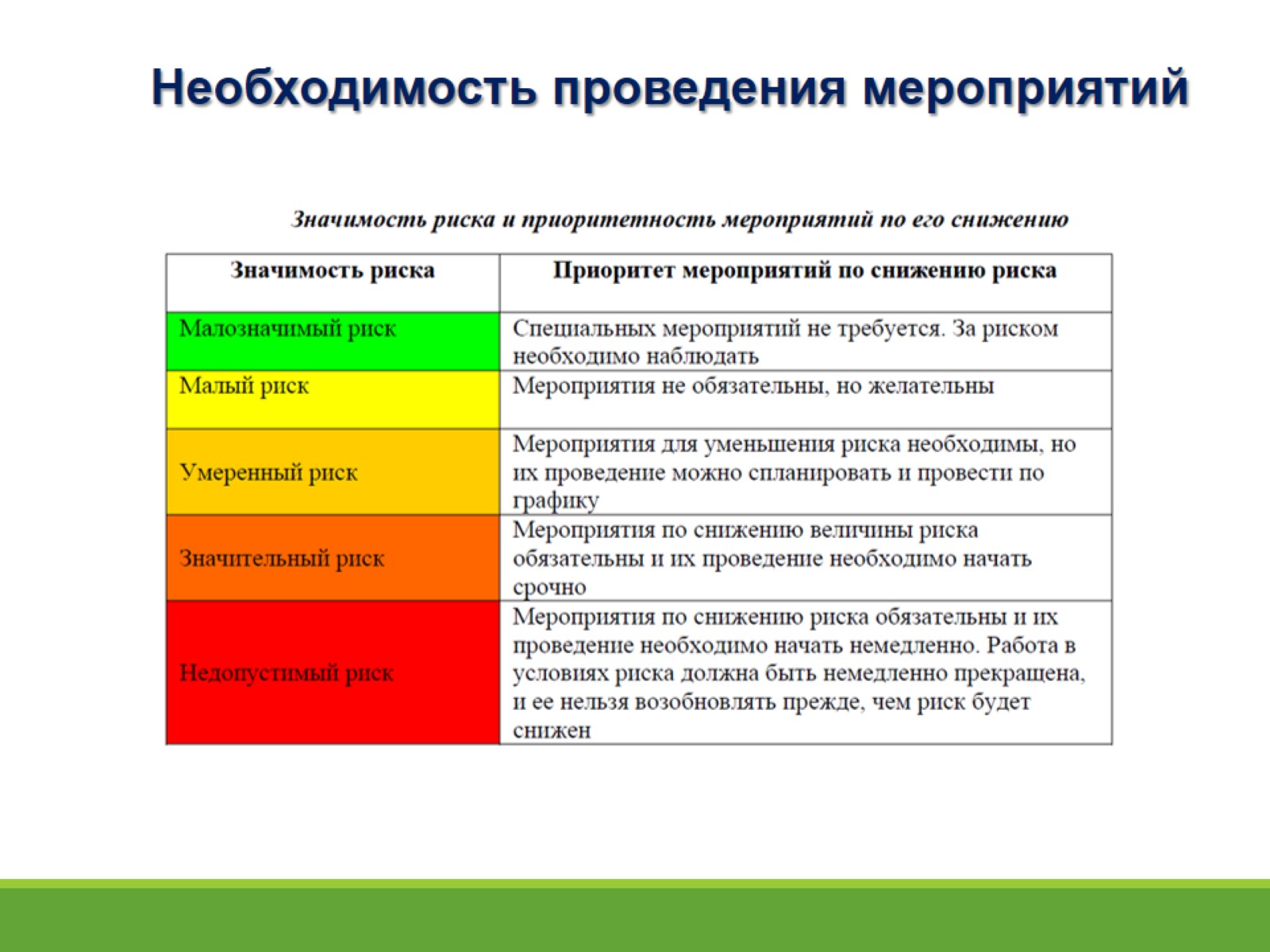 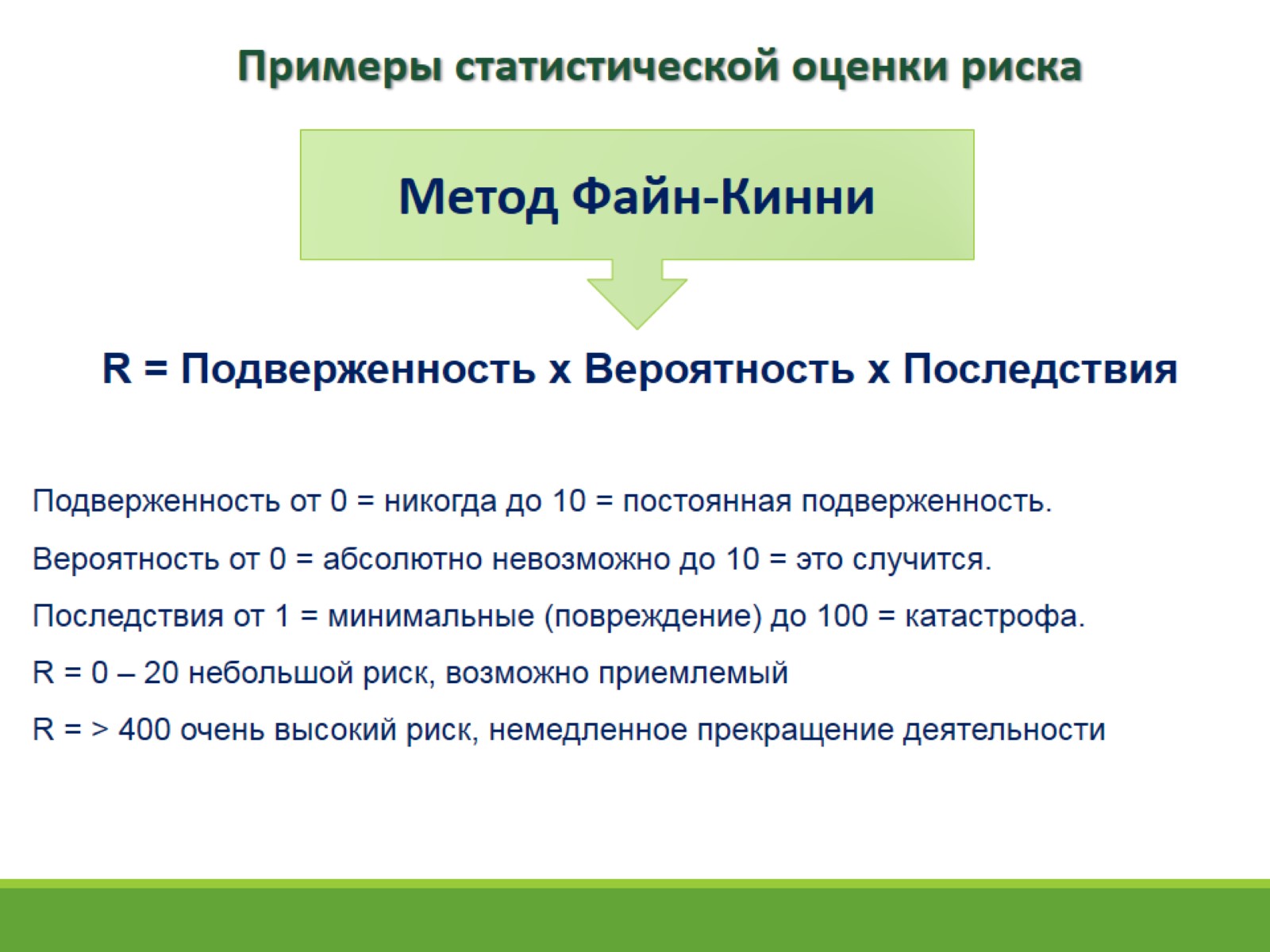 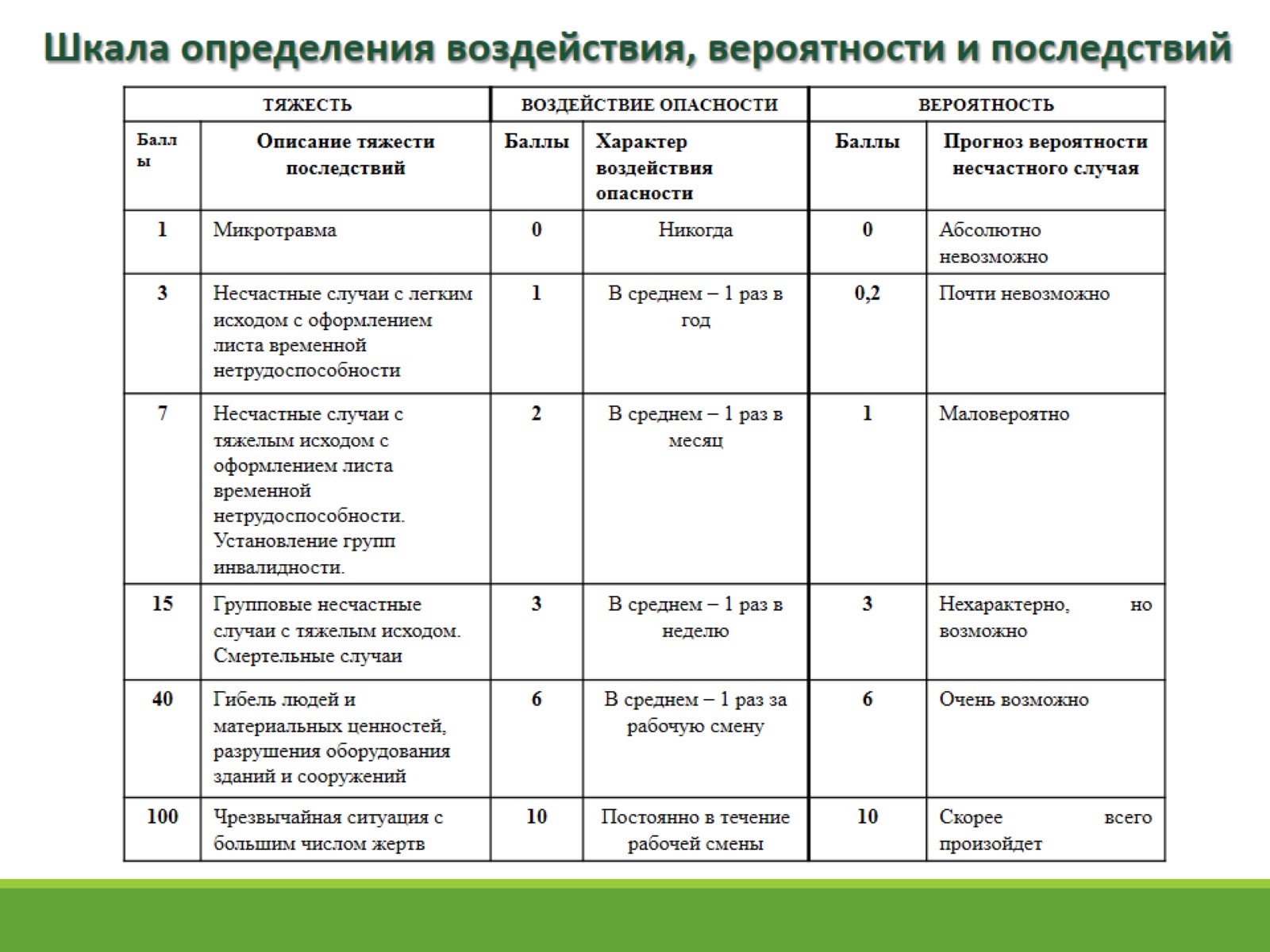 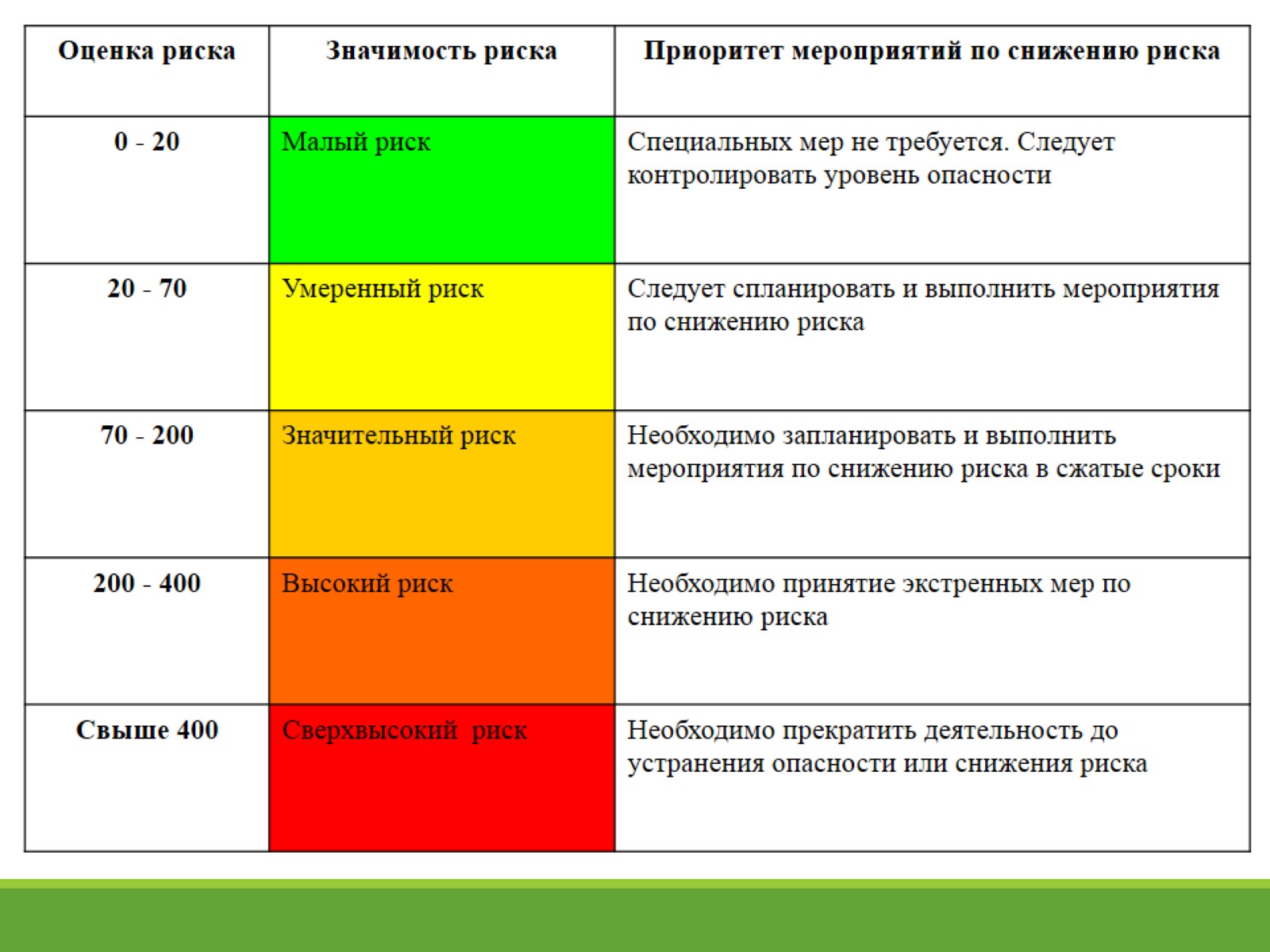 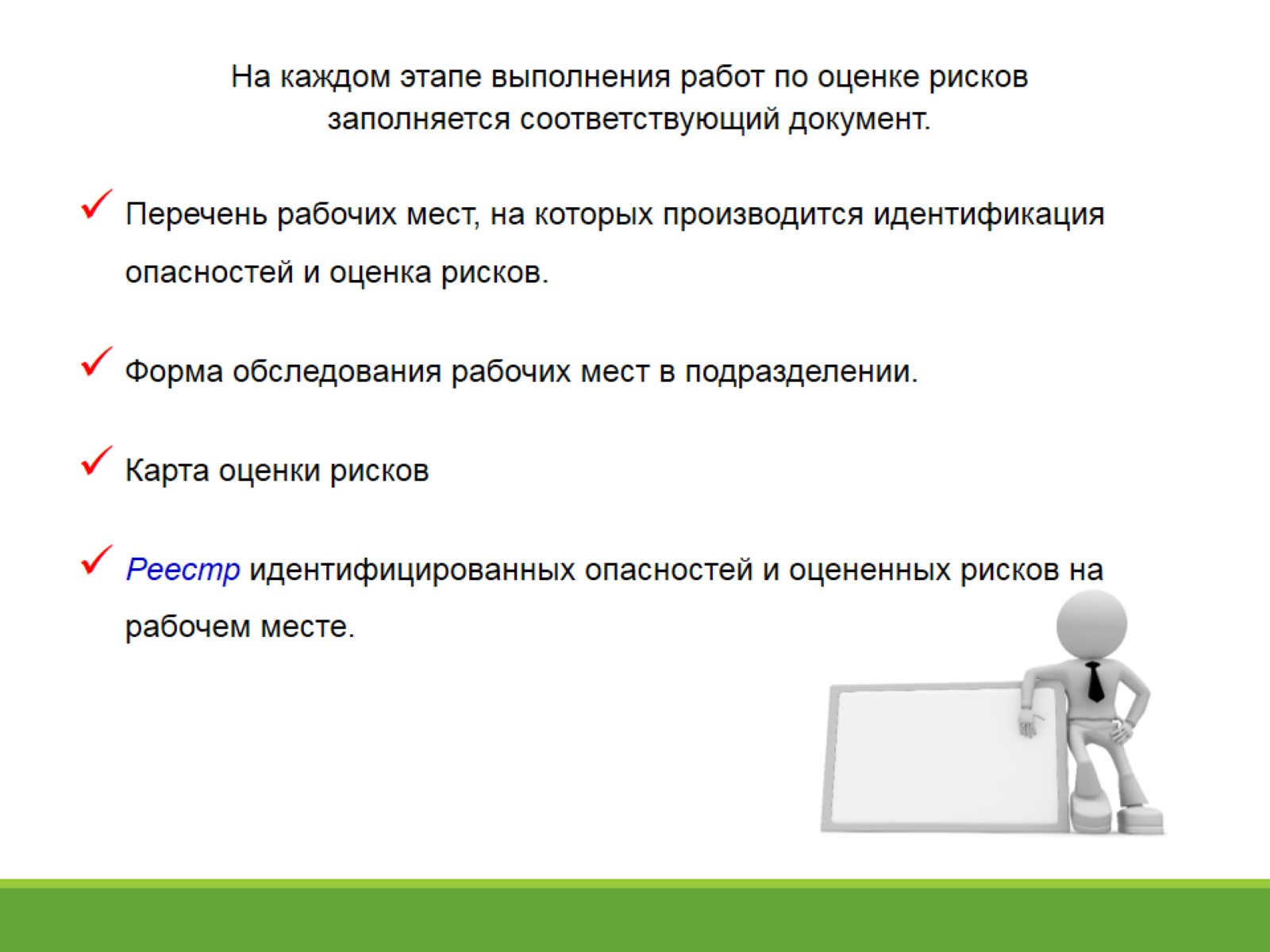 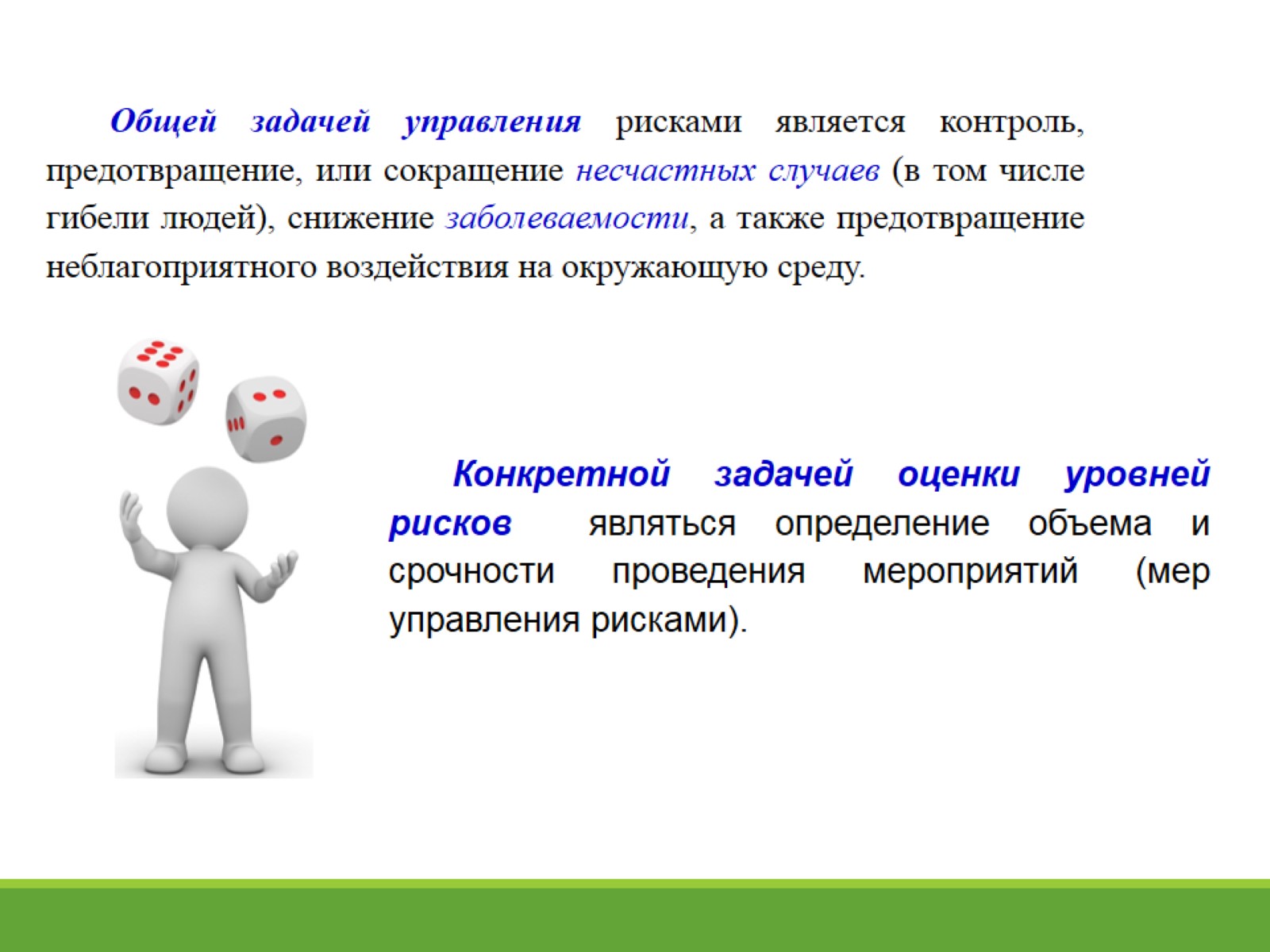 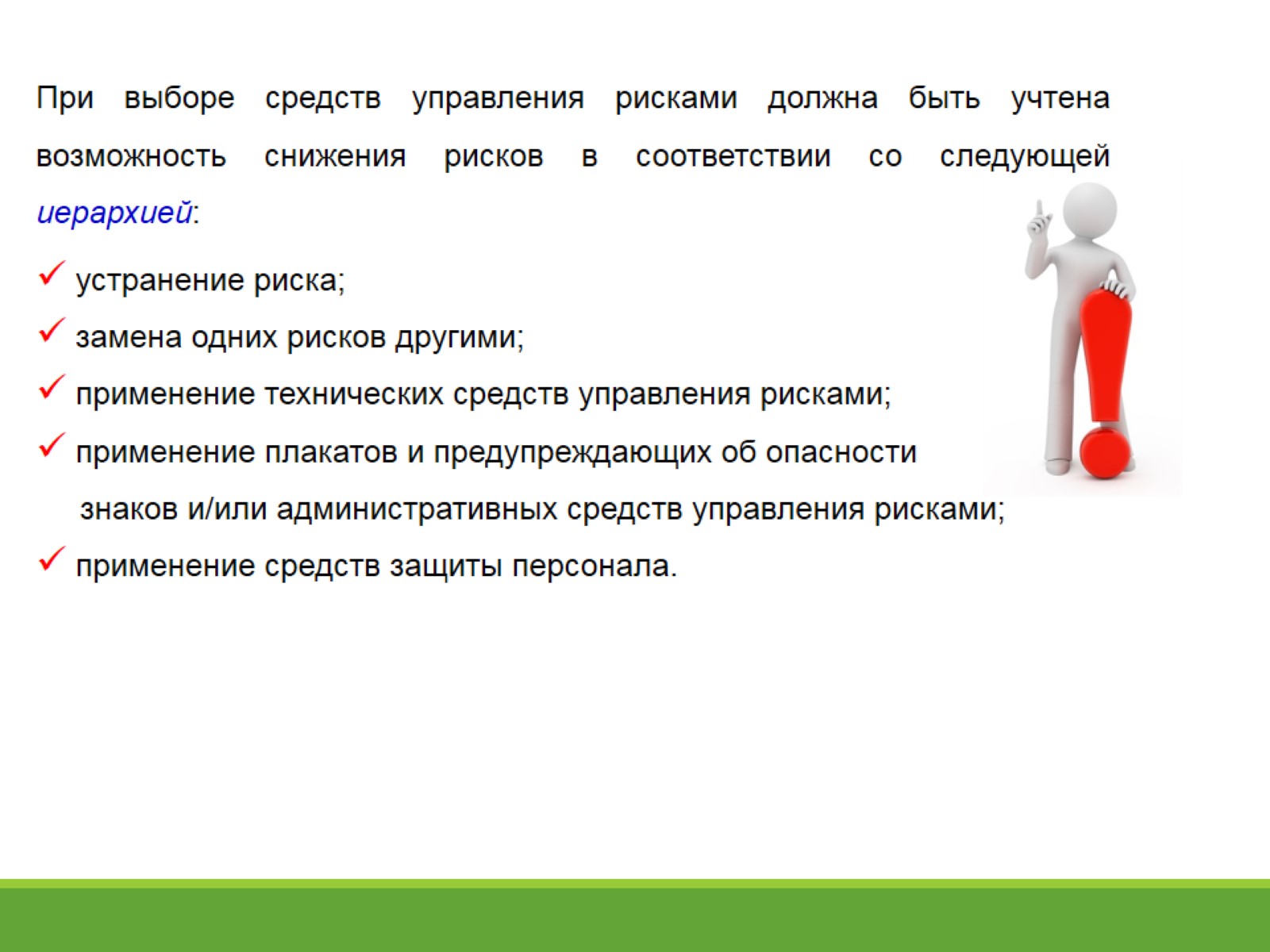 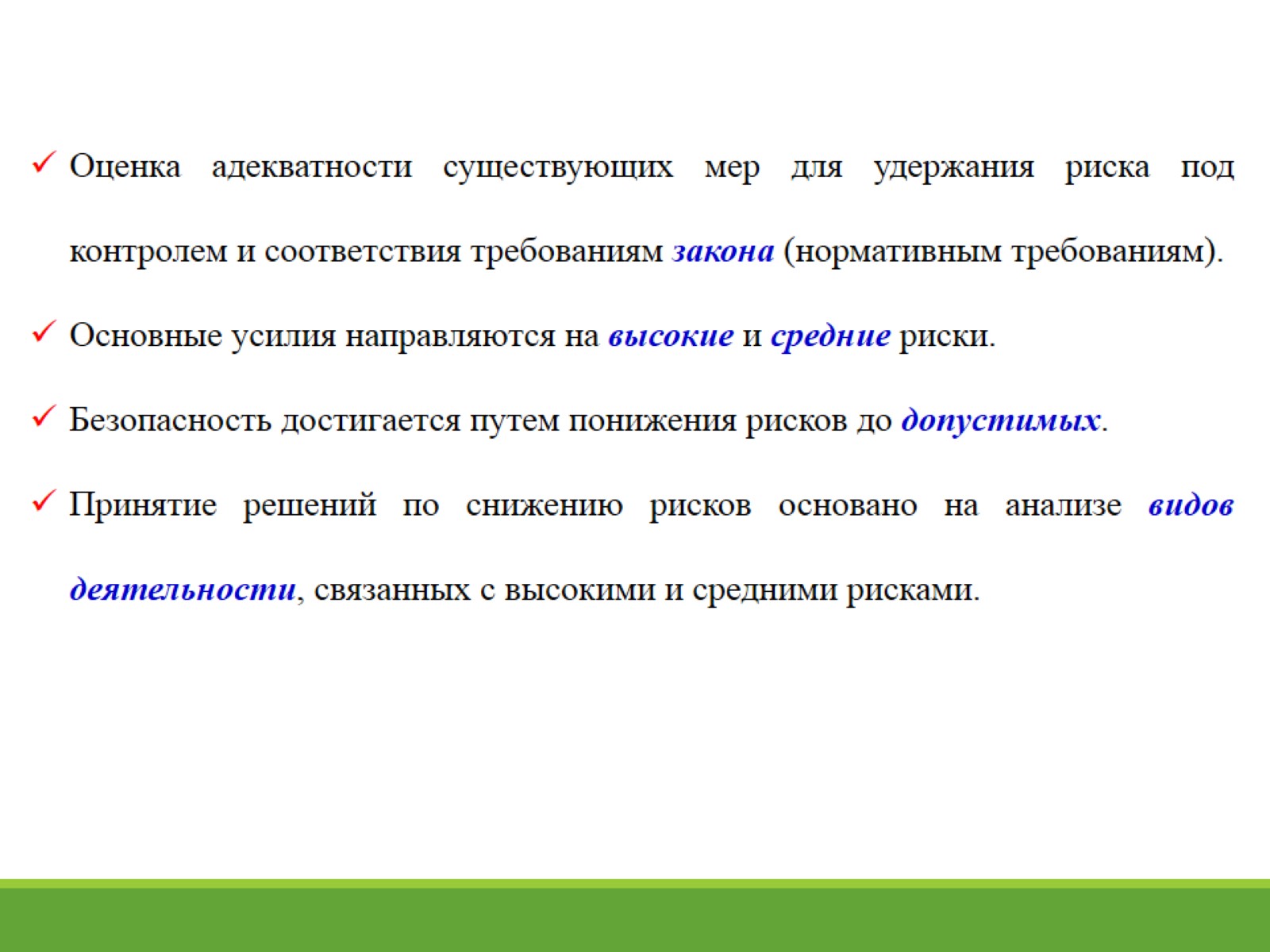 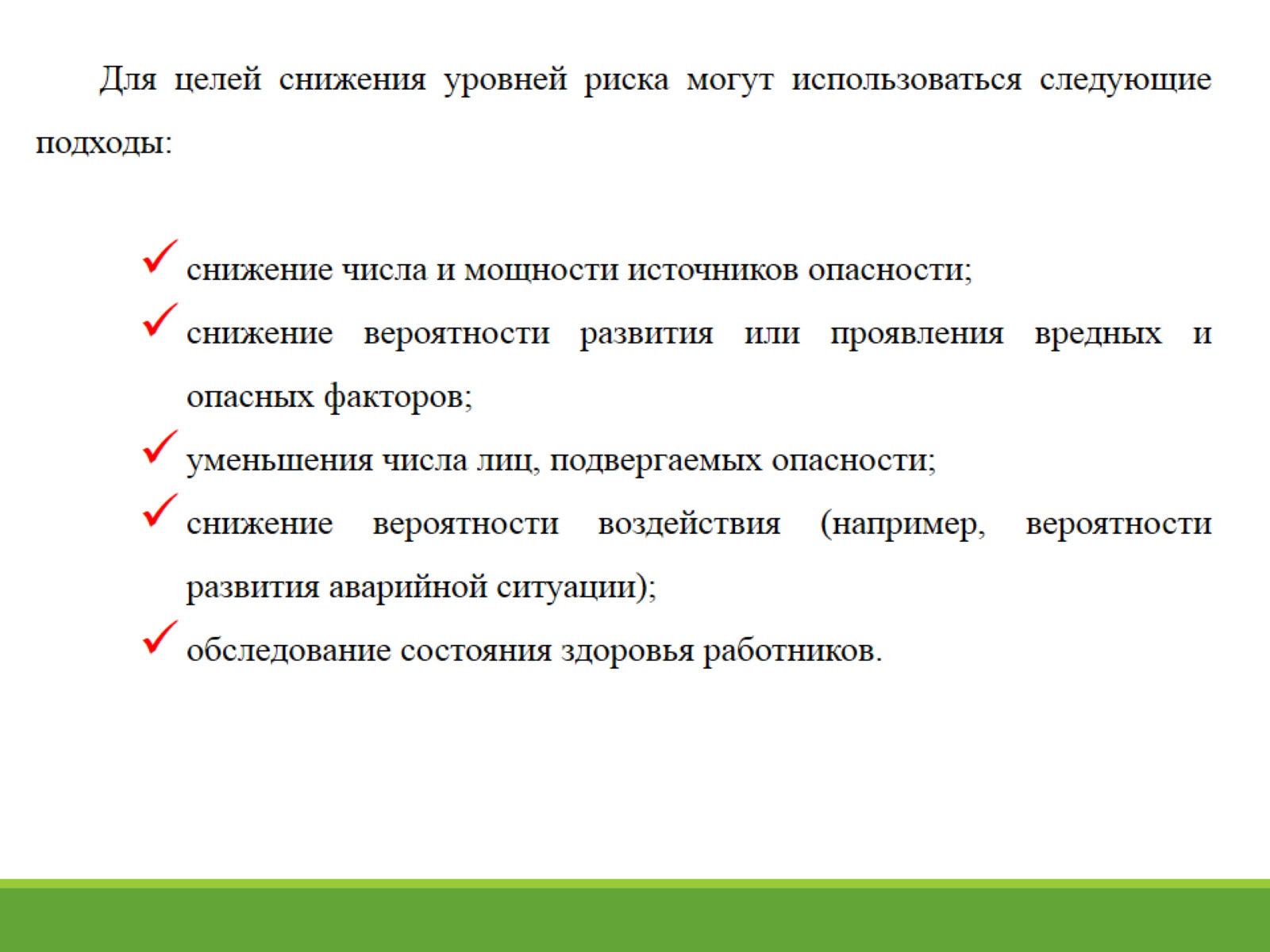 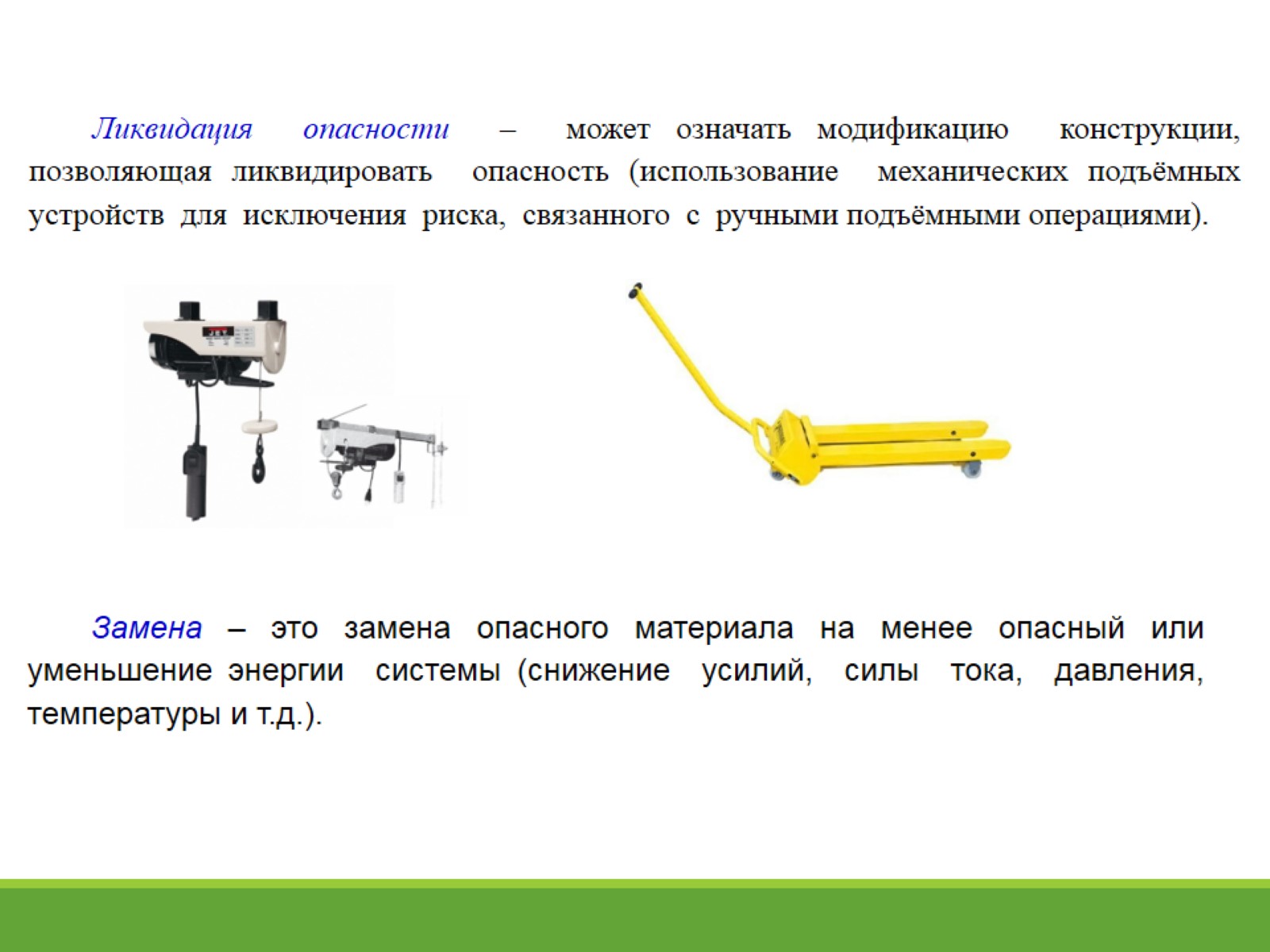 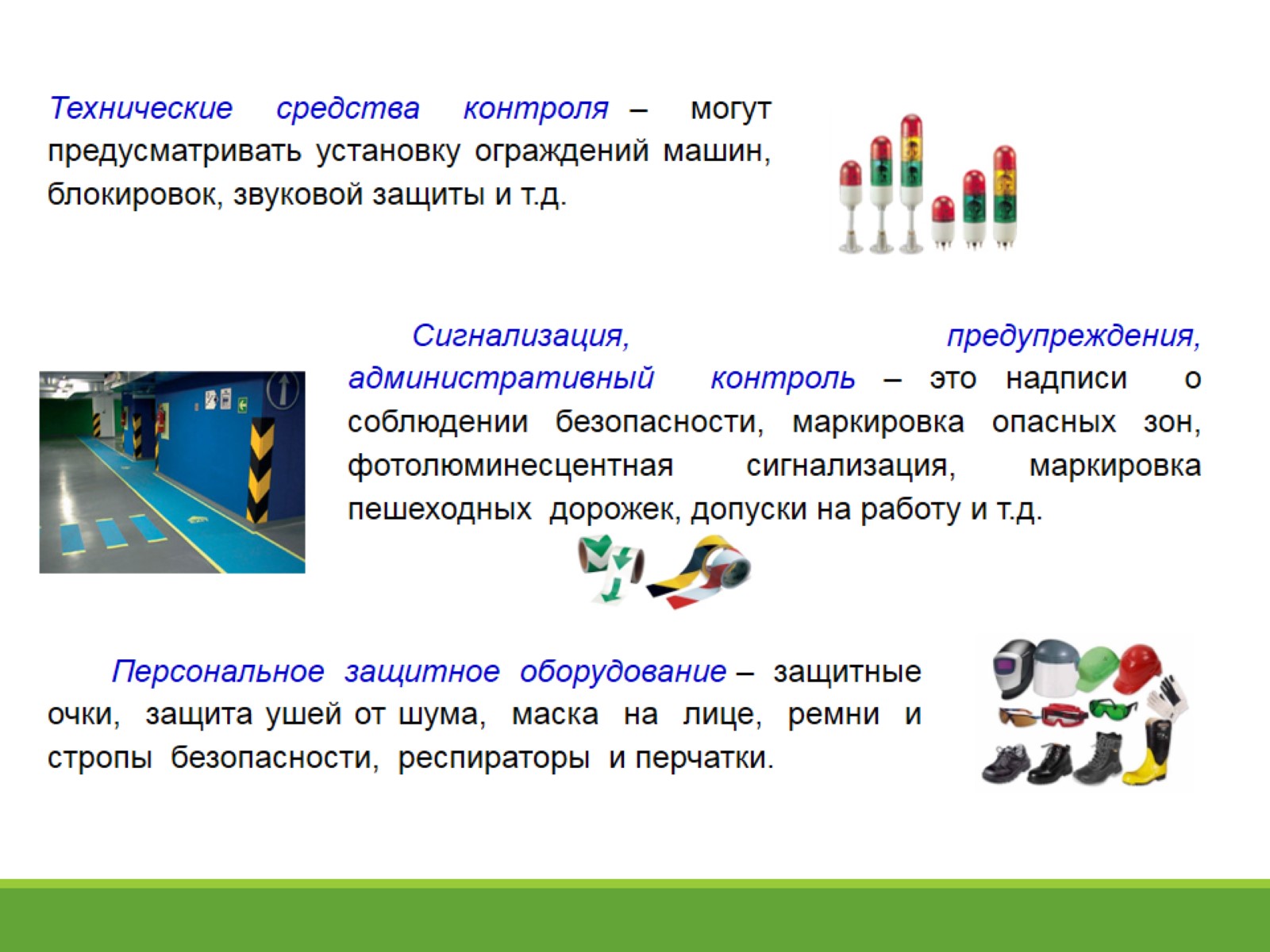 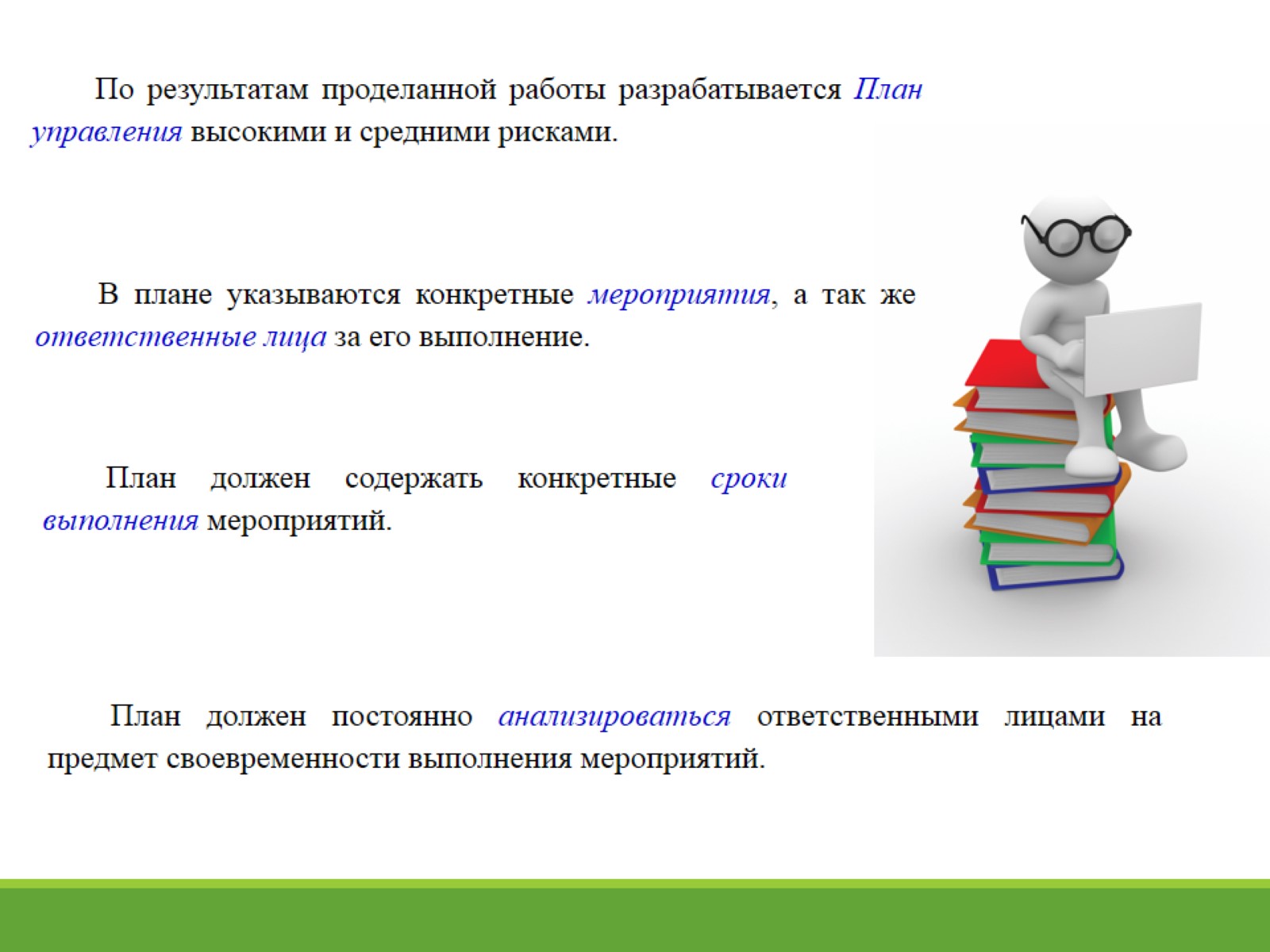 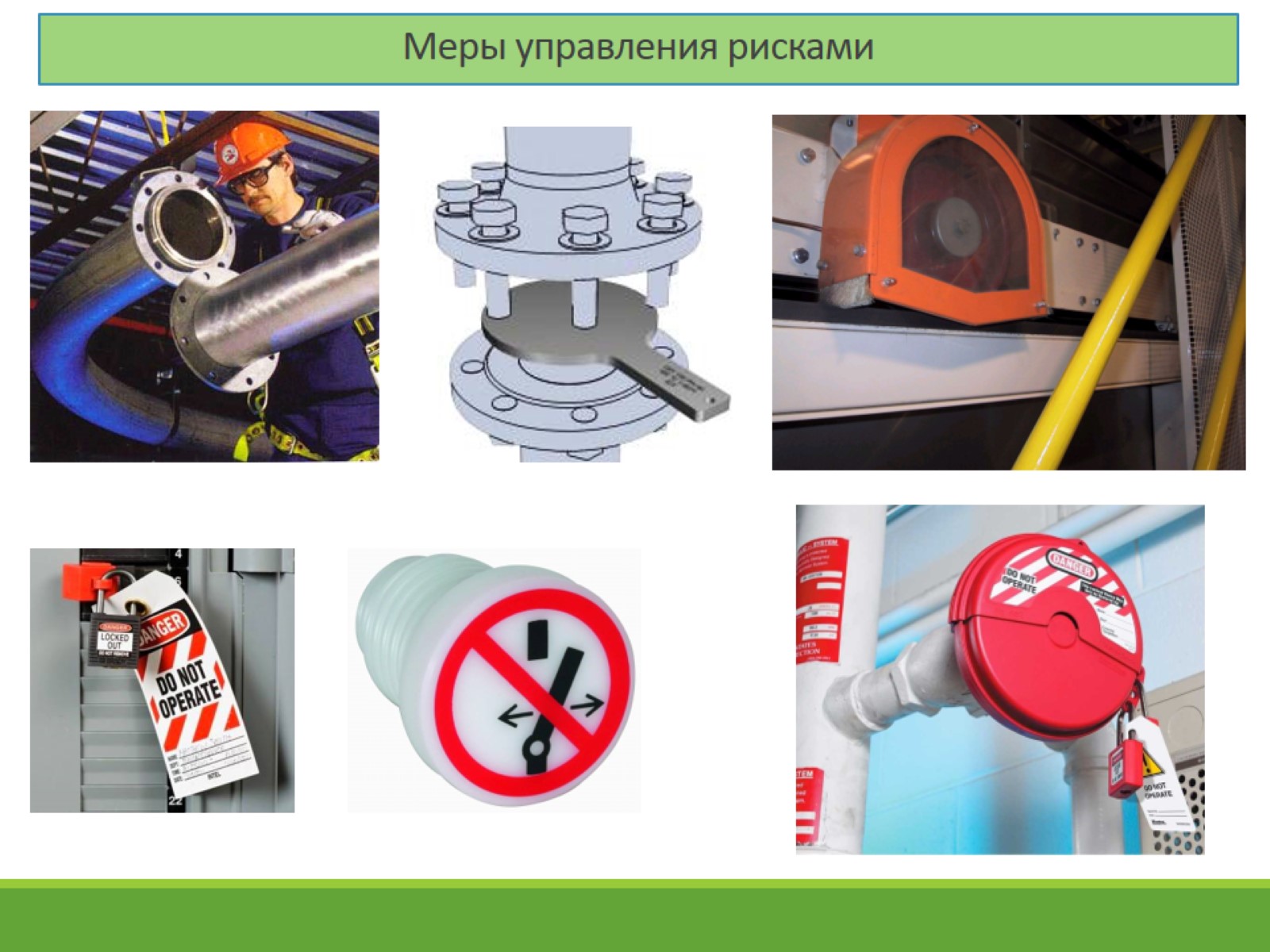 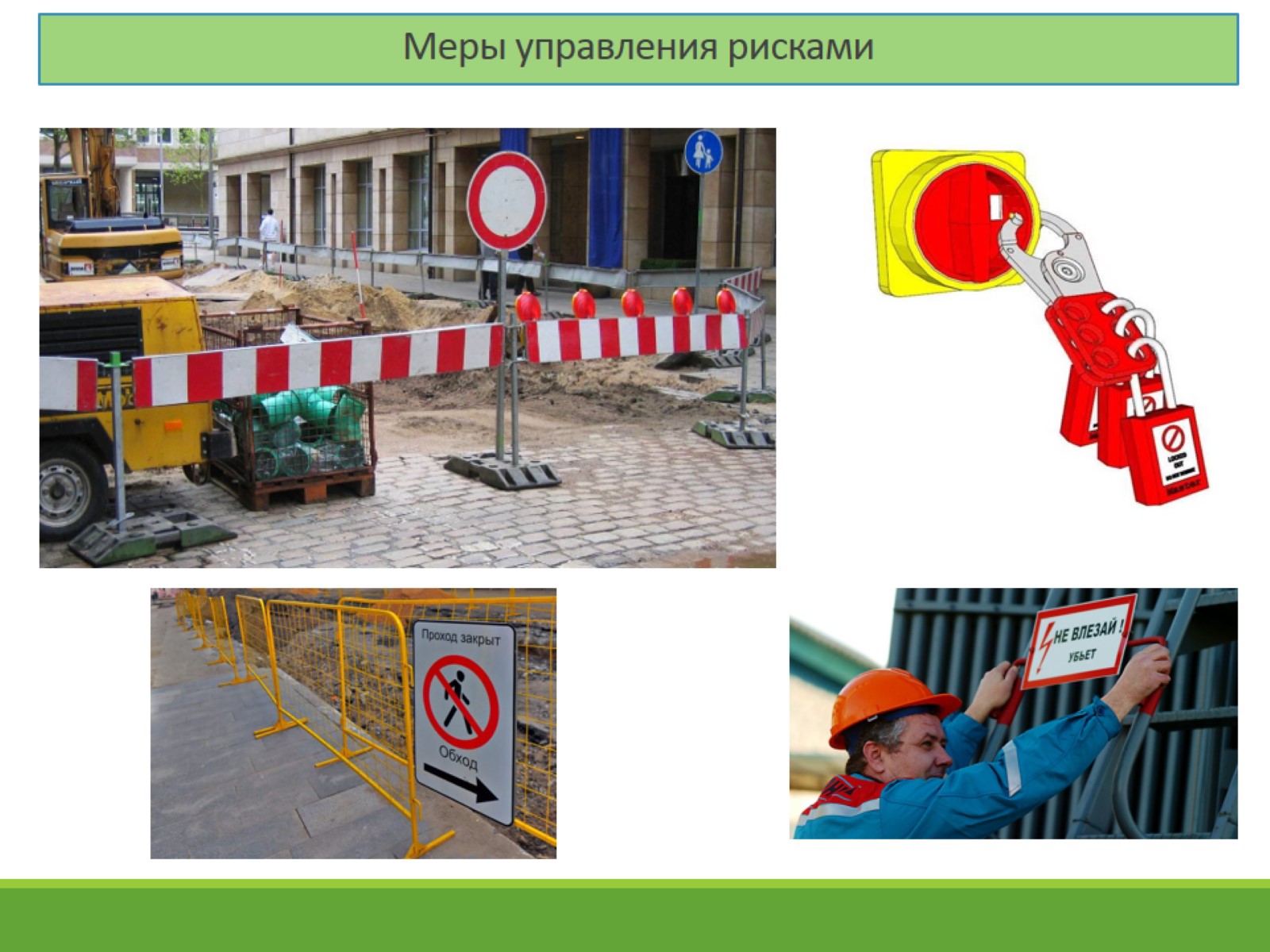 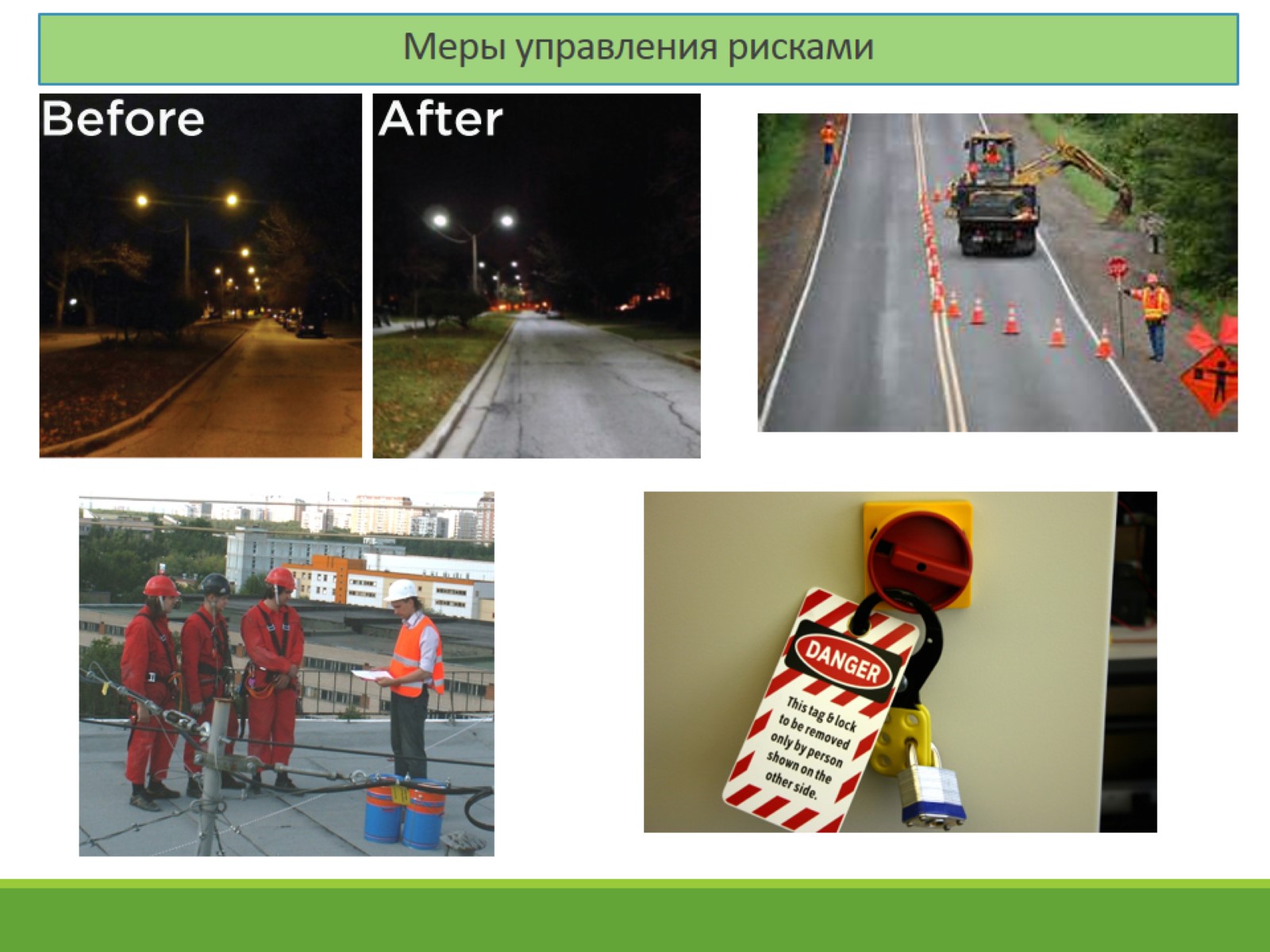 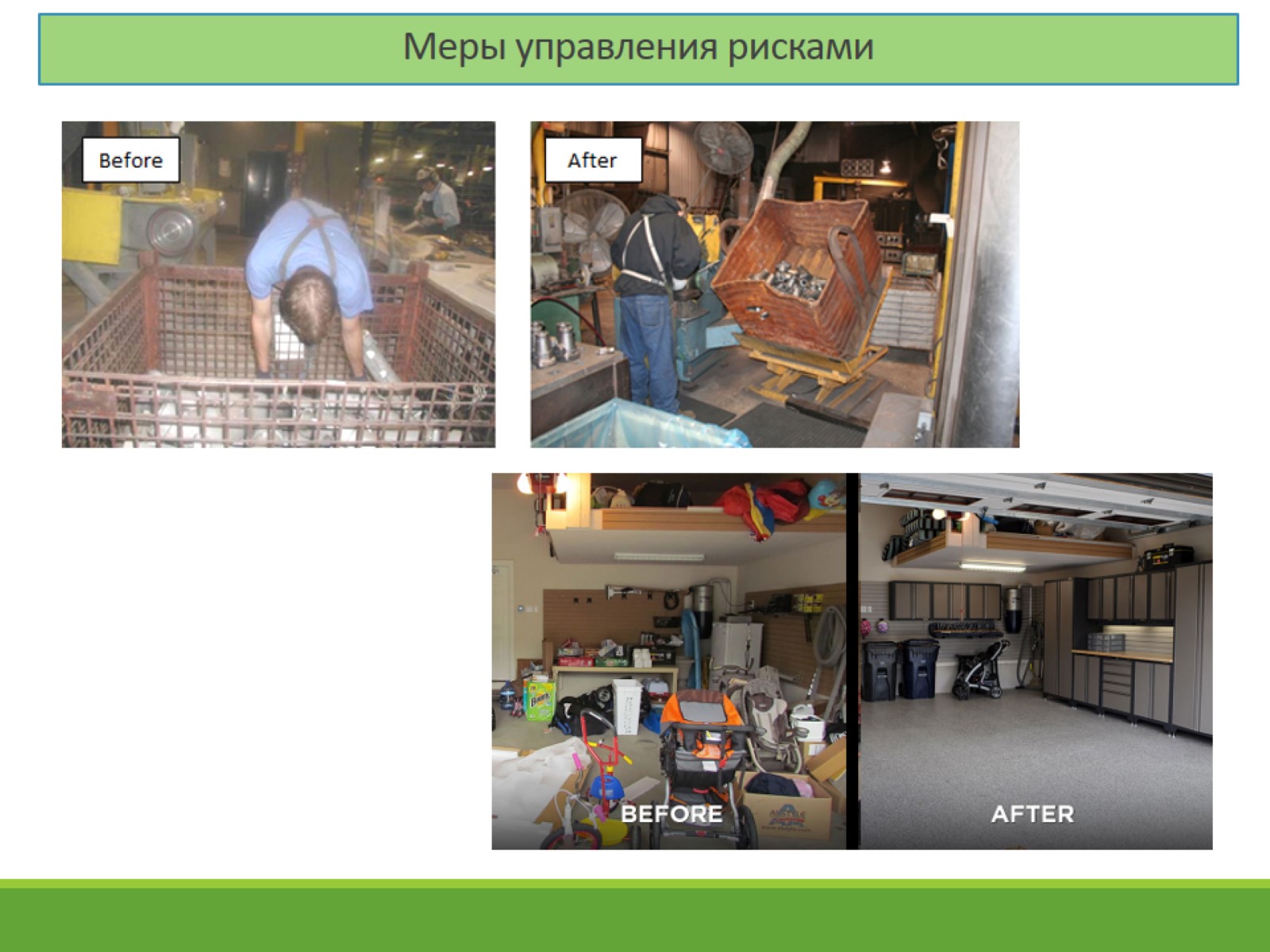 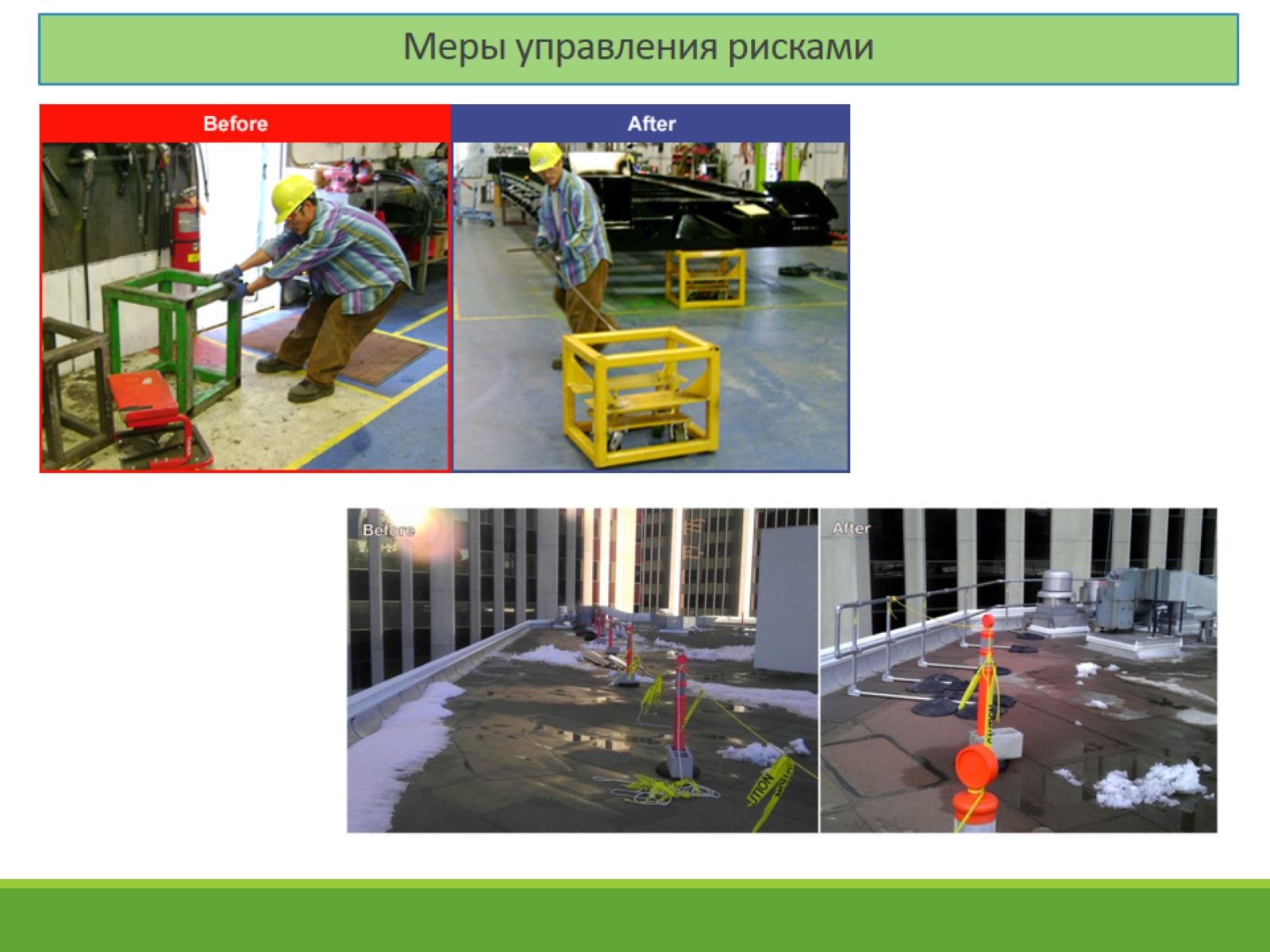 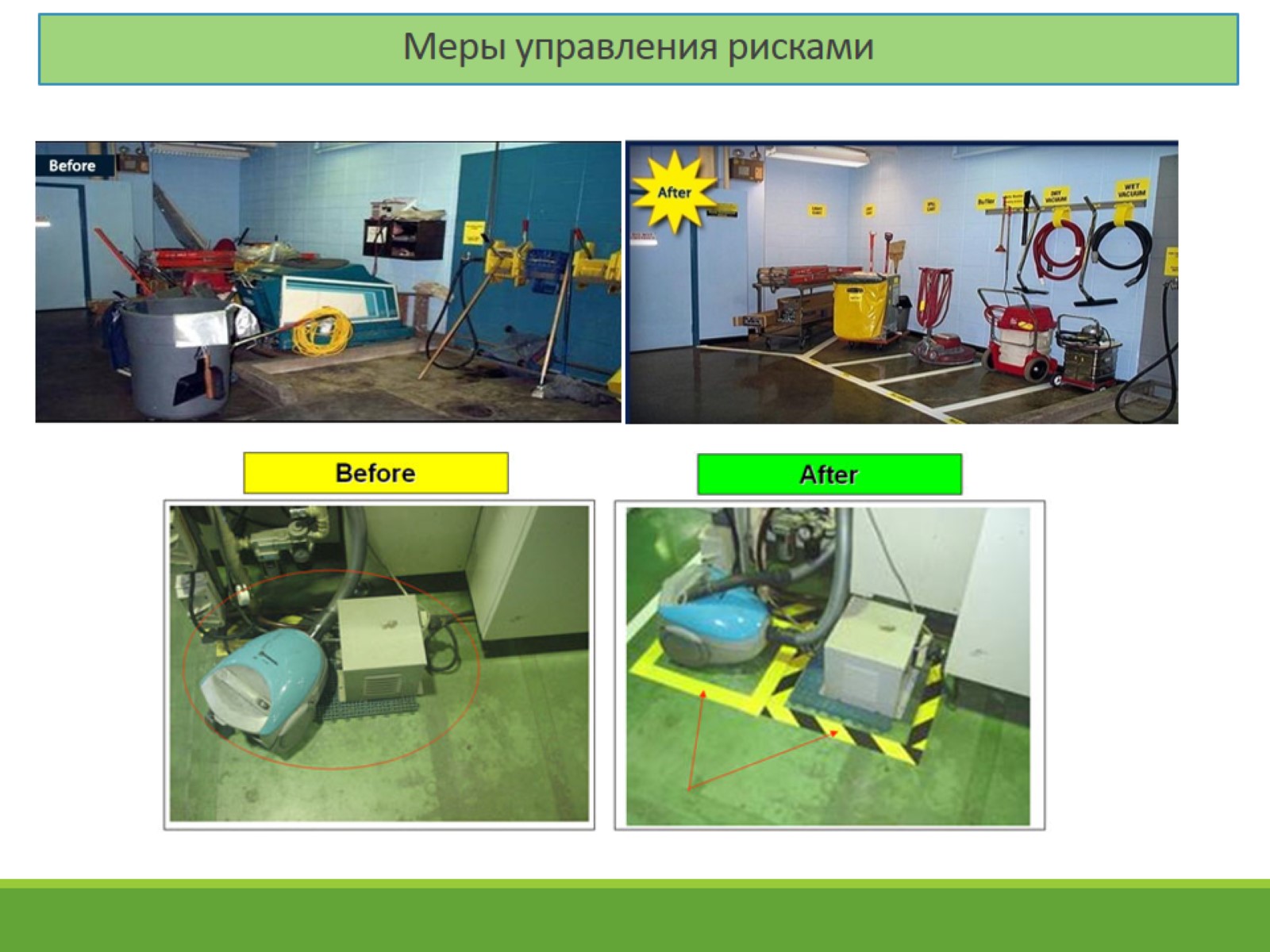 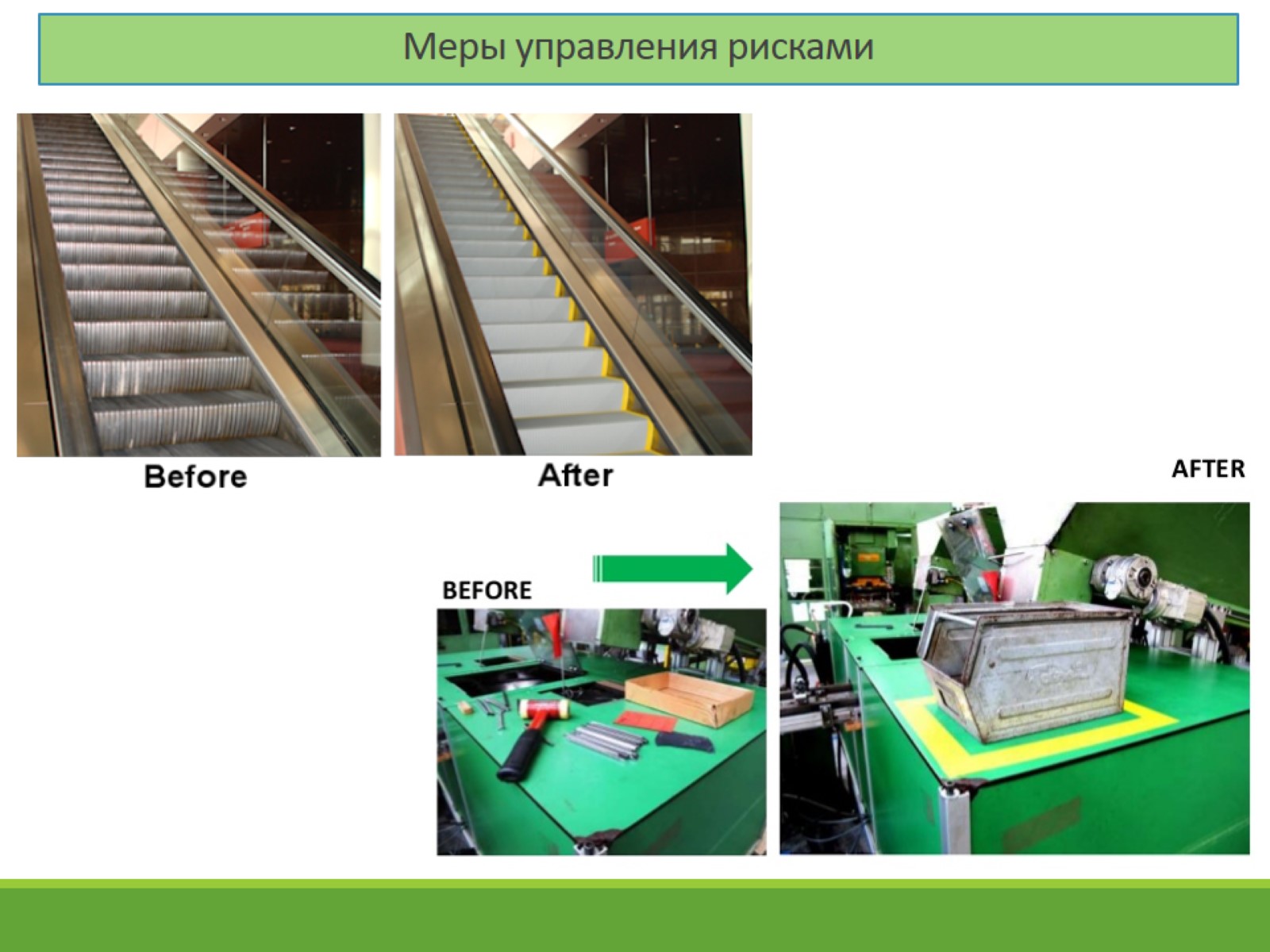 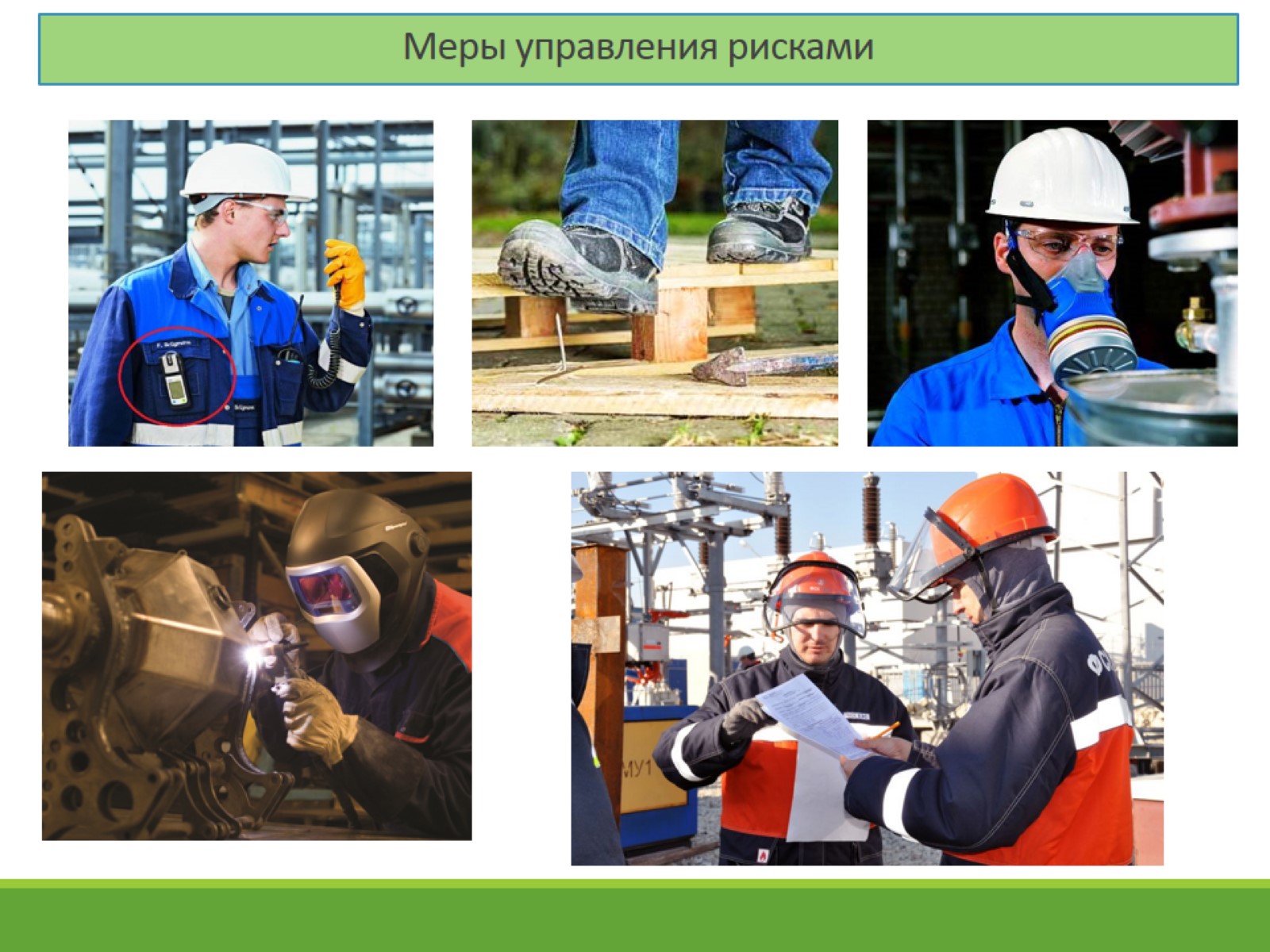 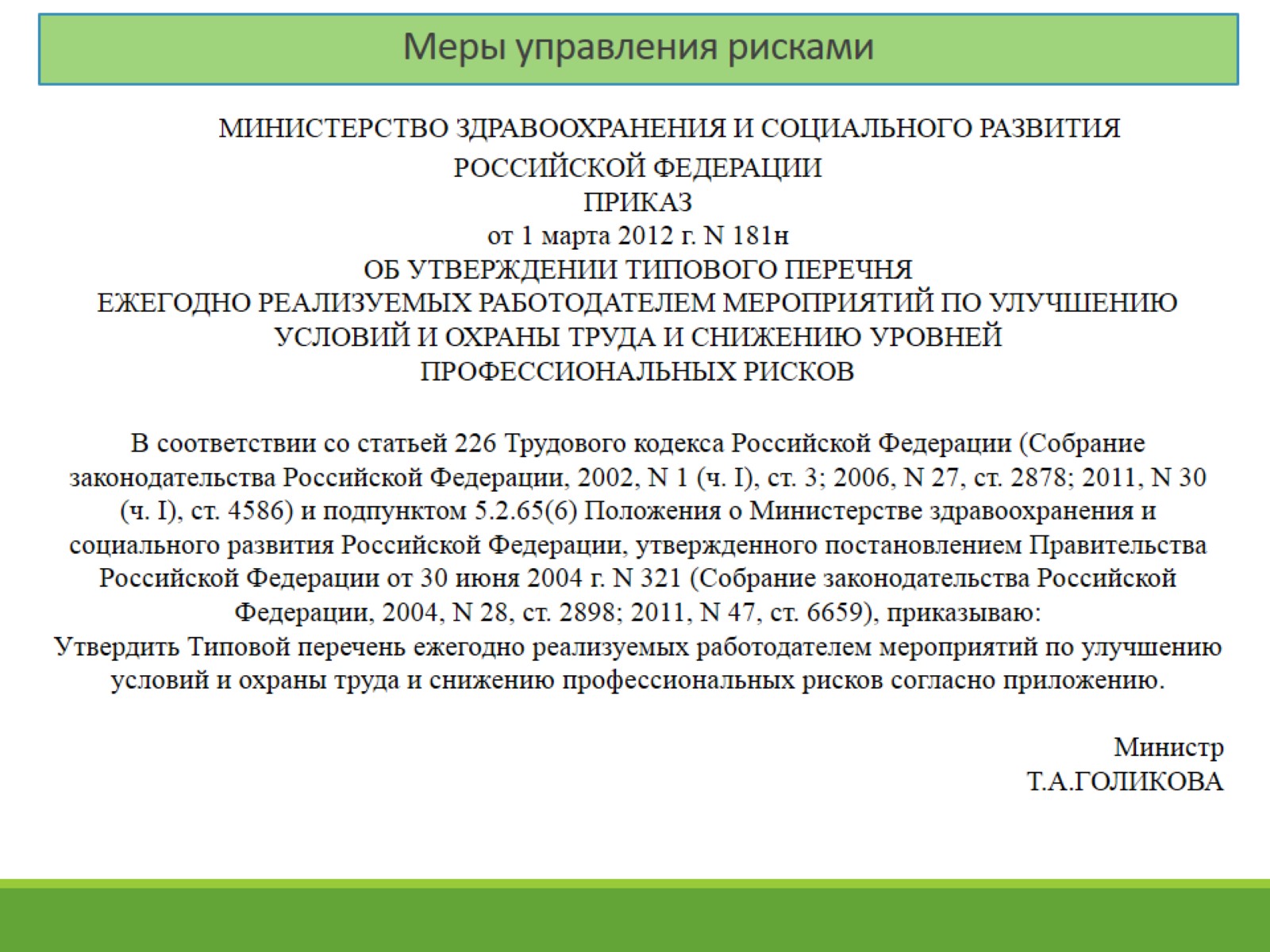 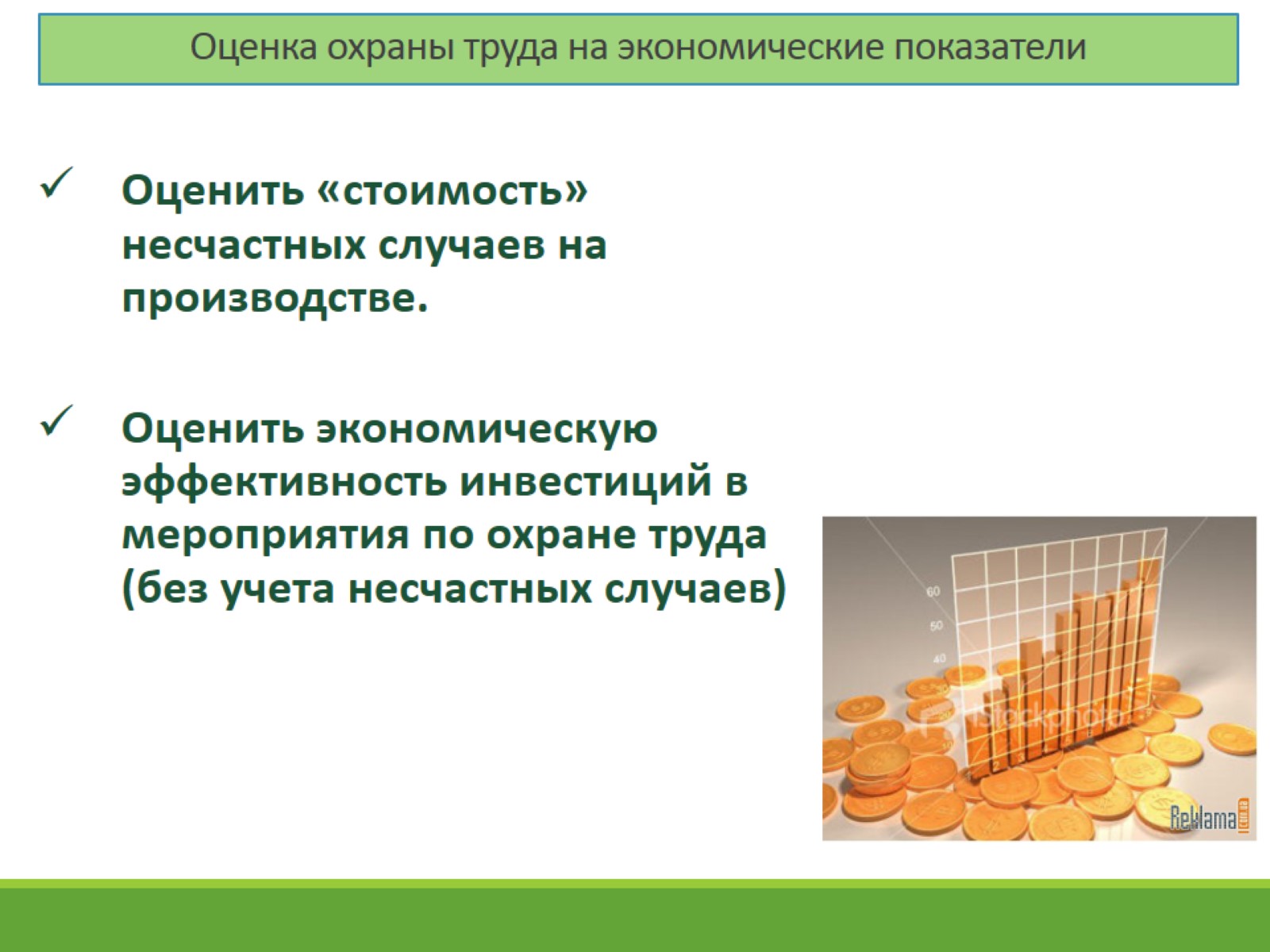 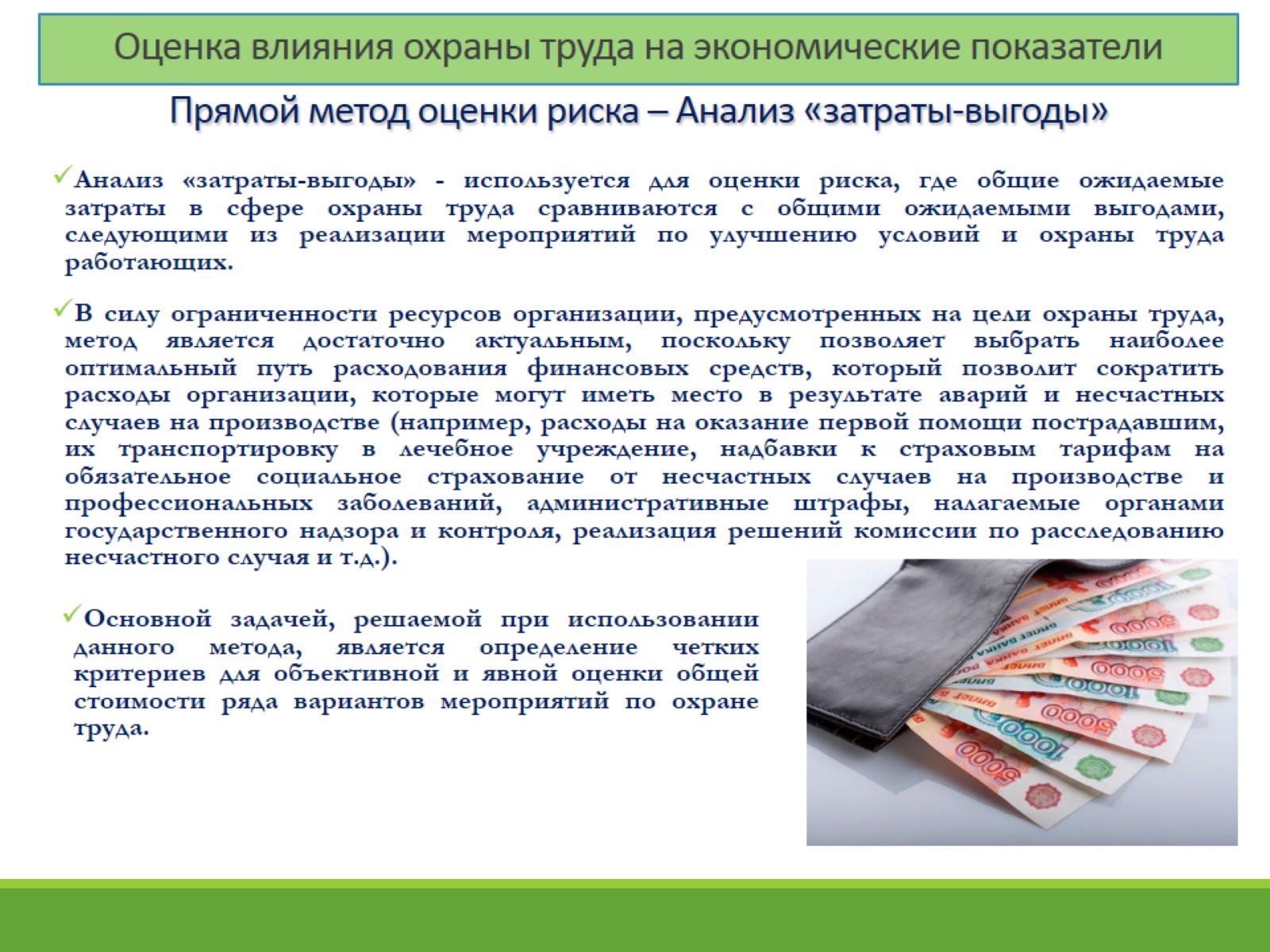 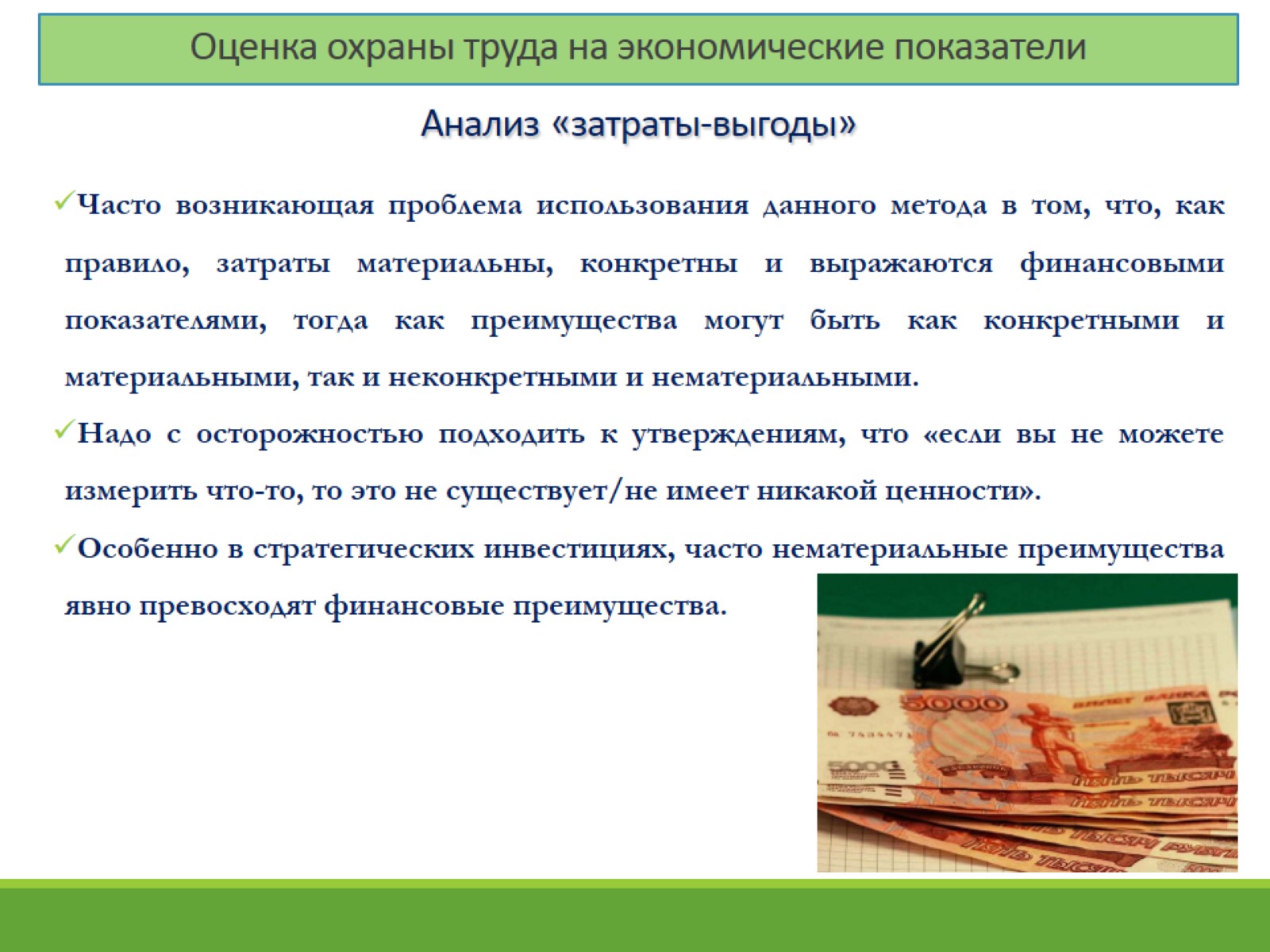 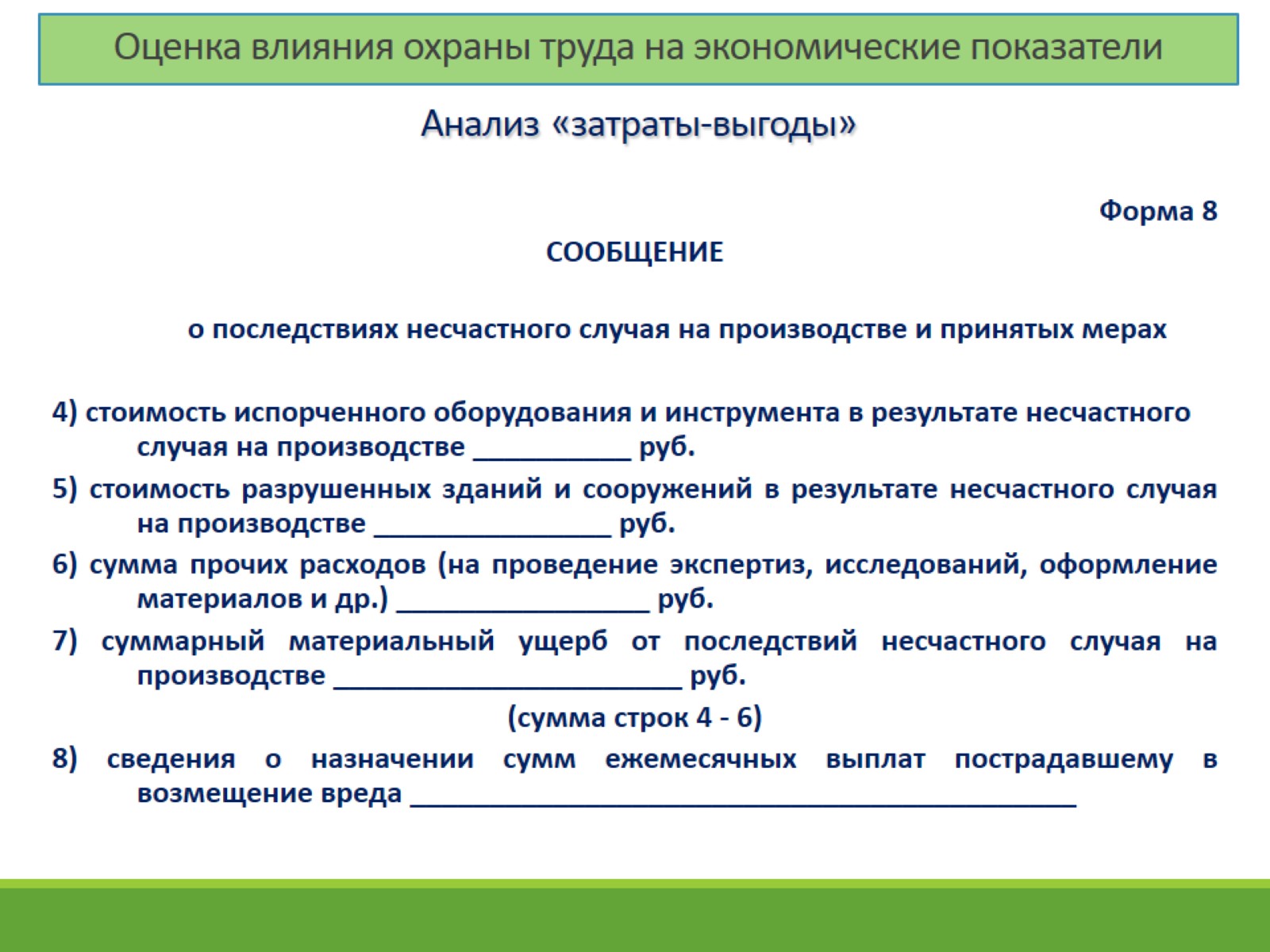 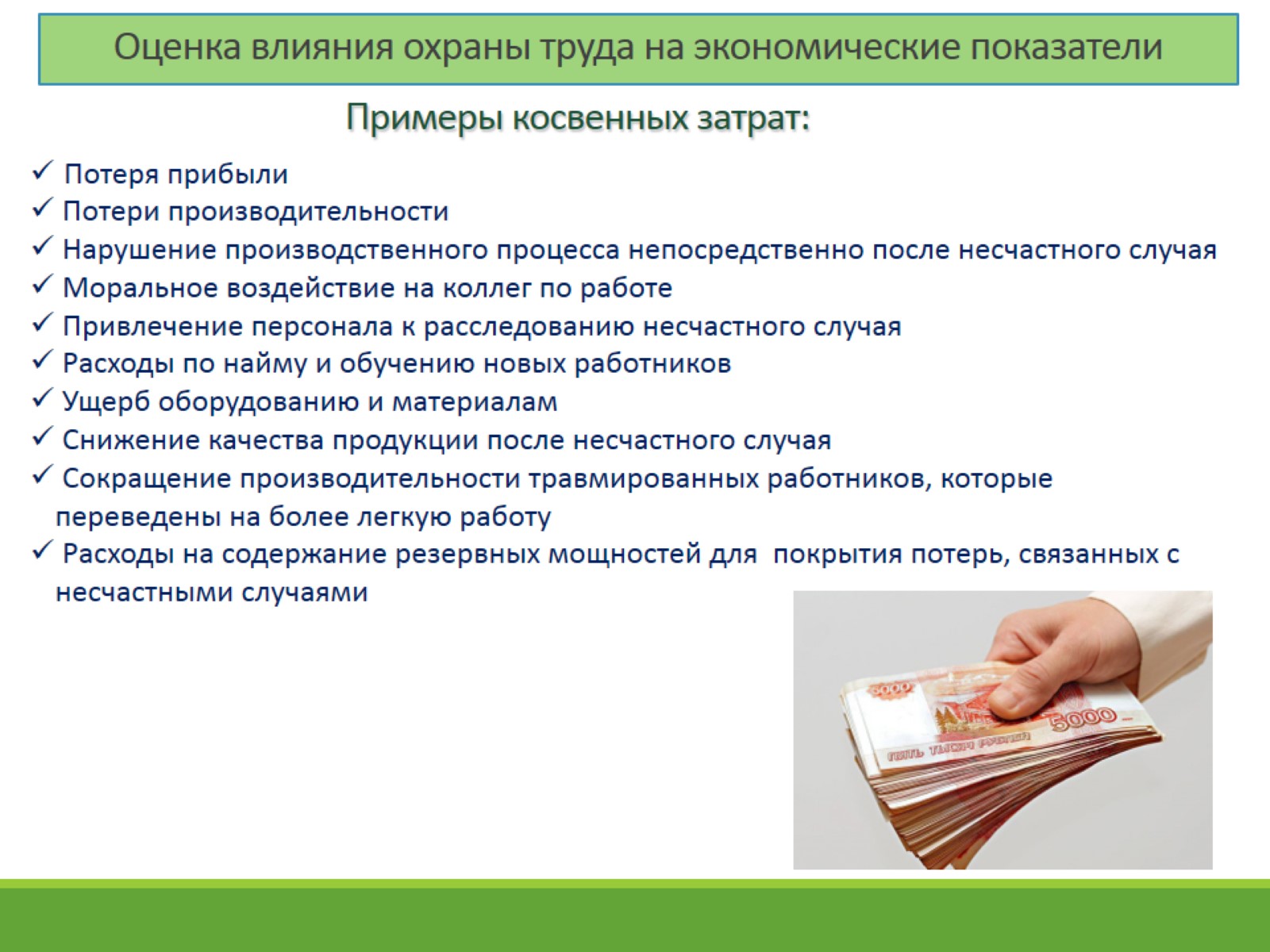 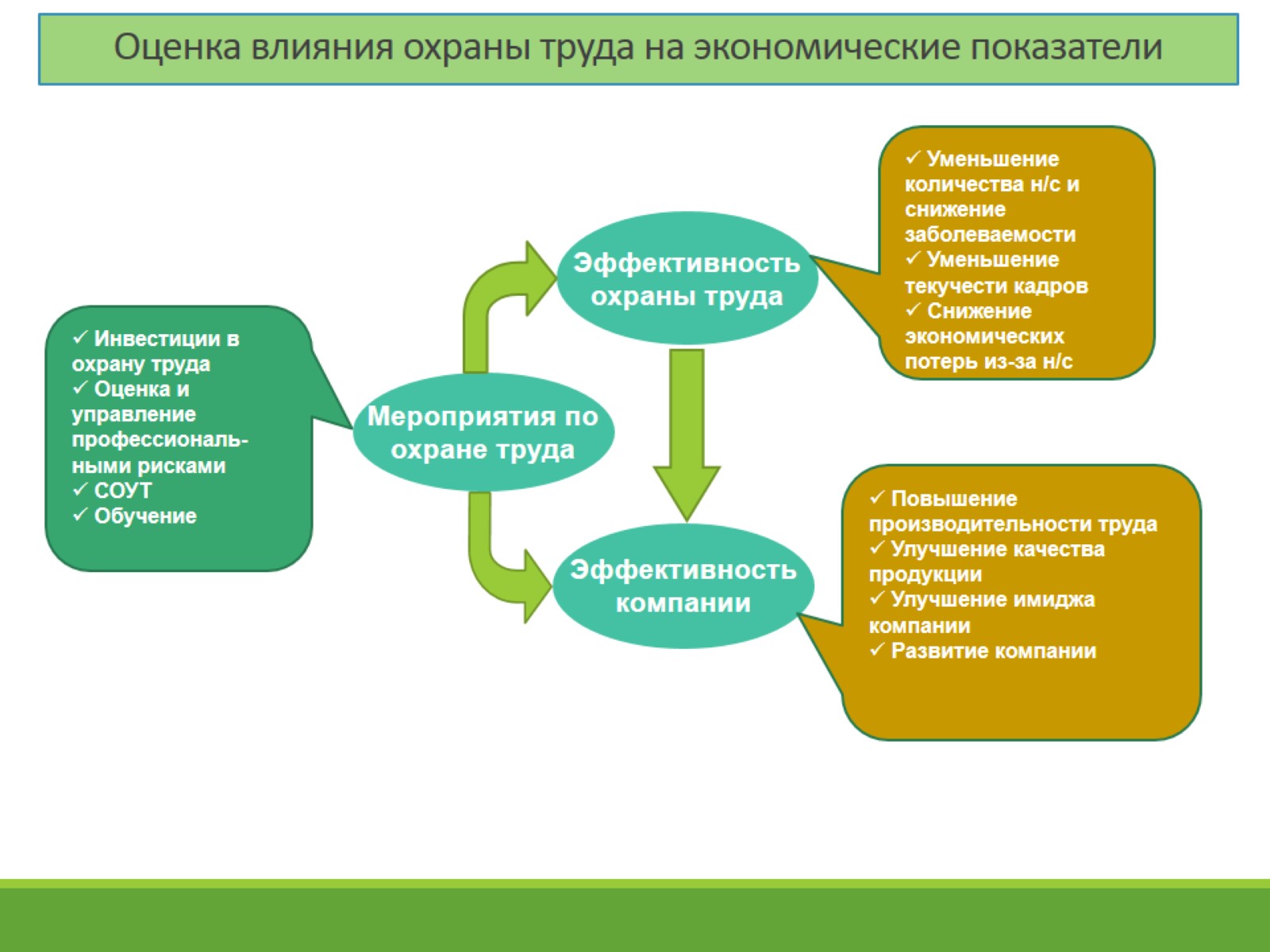 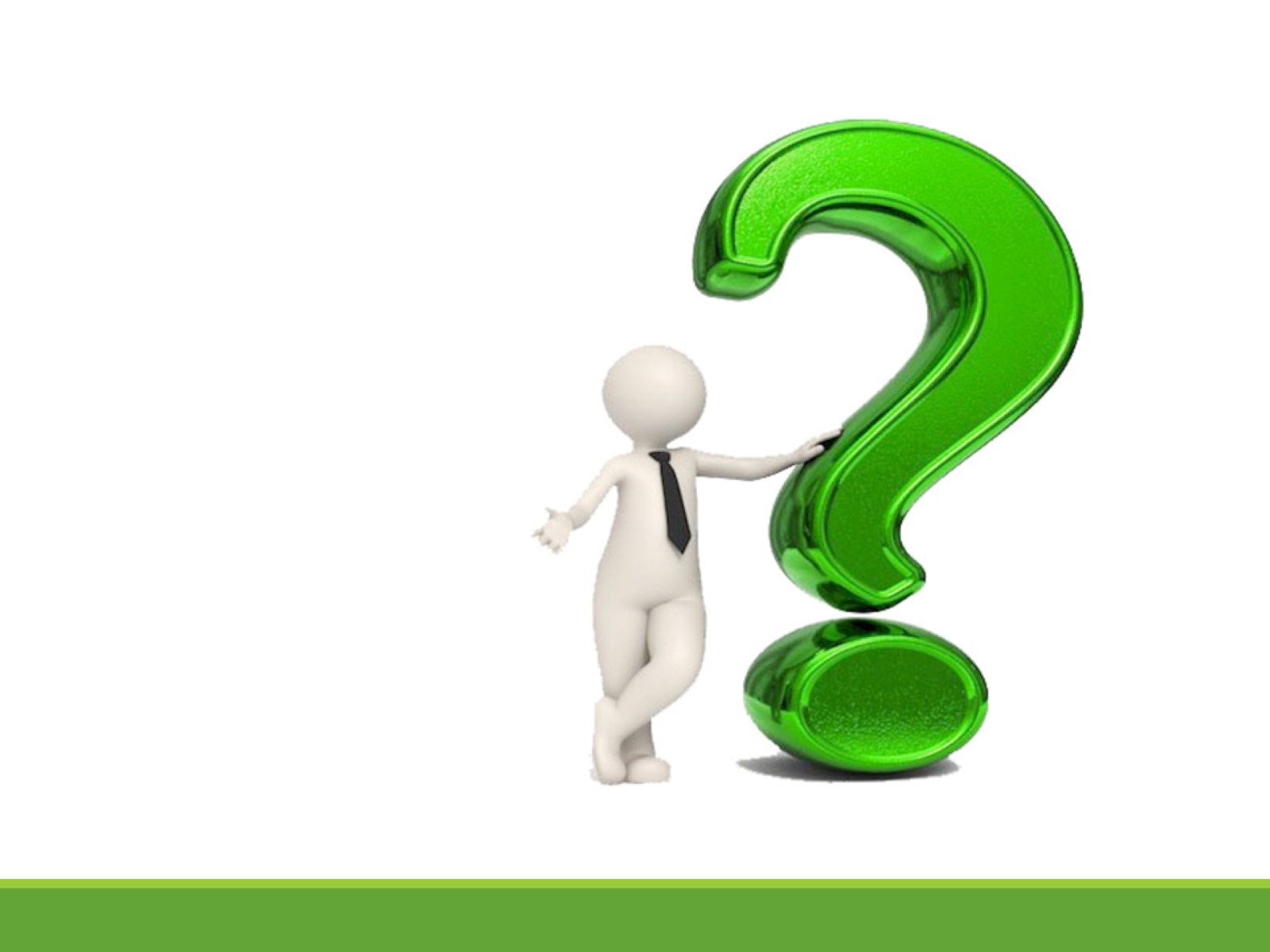 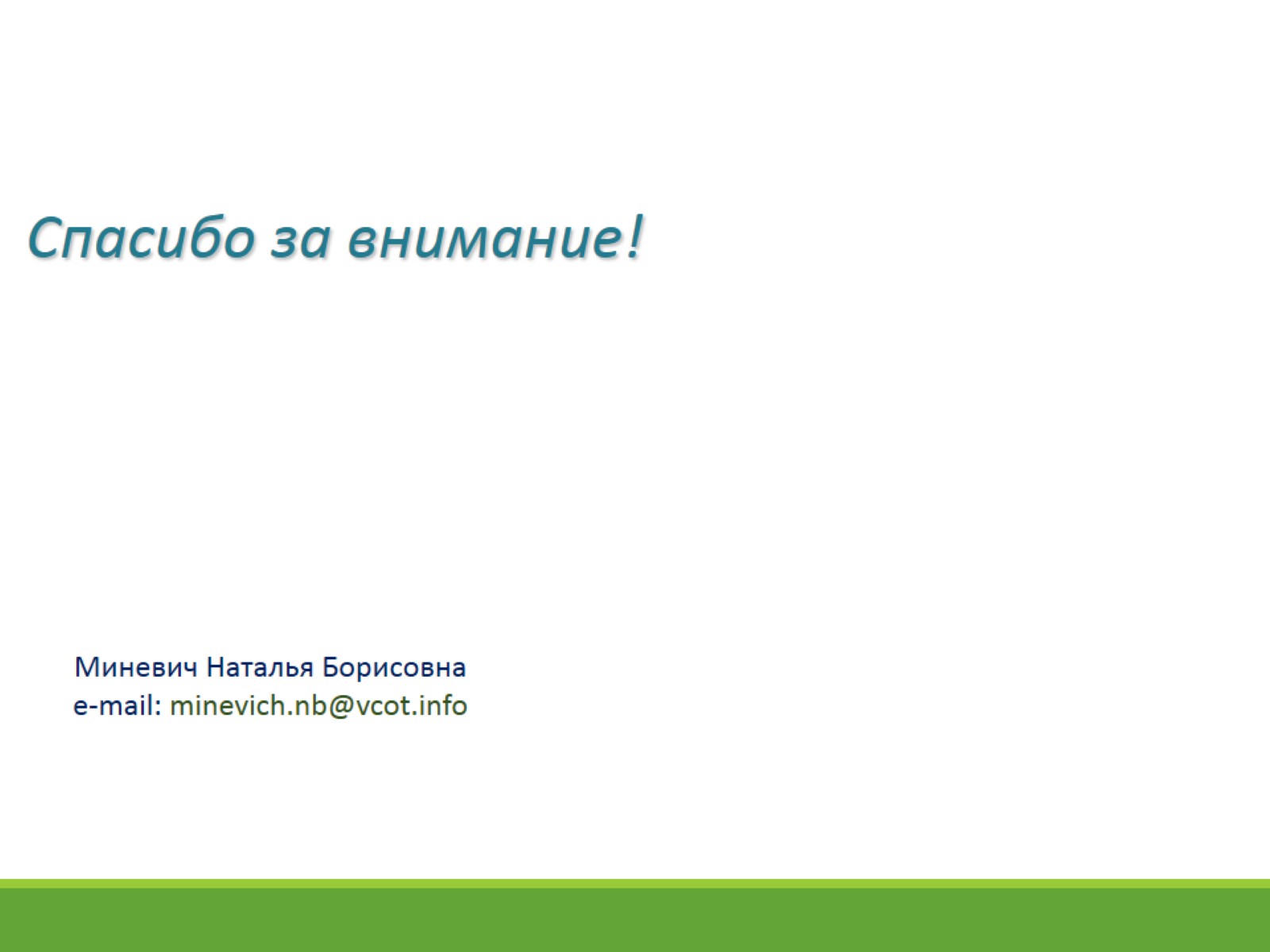 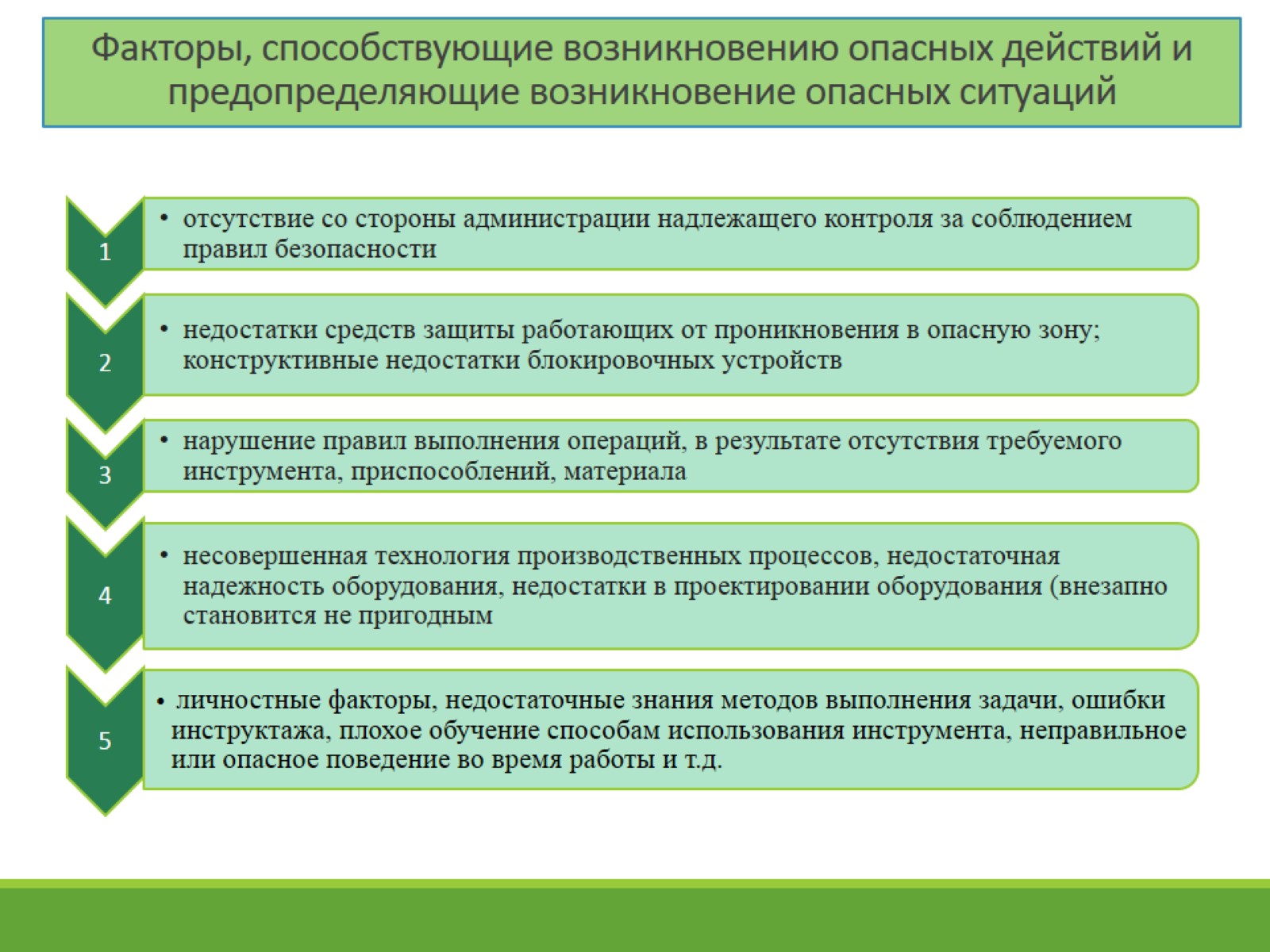